Calculus
W 29 February 2012
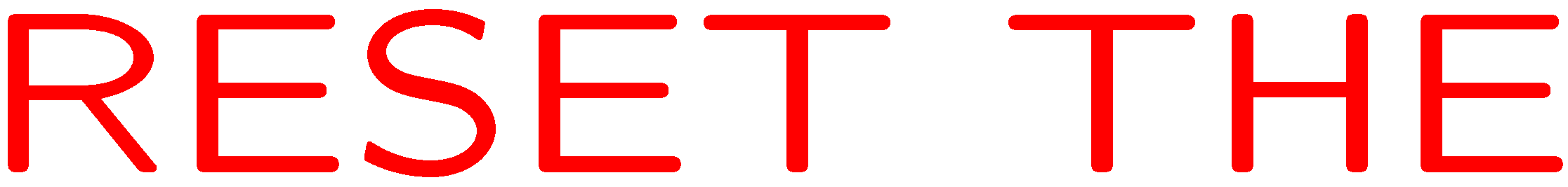 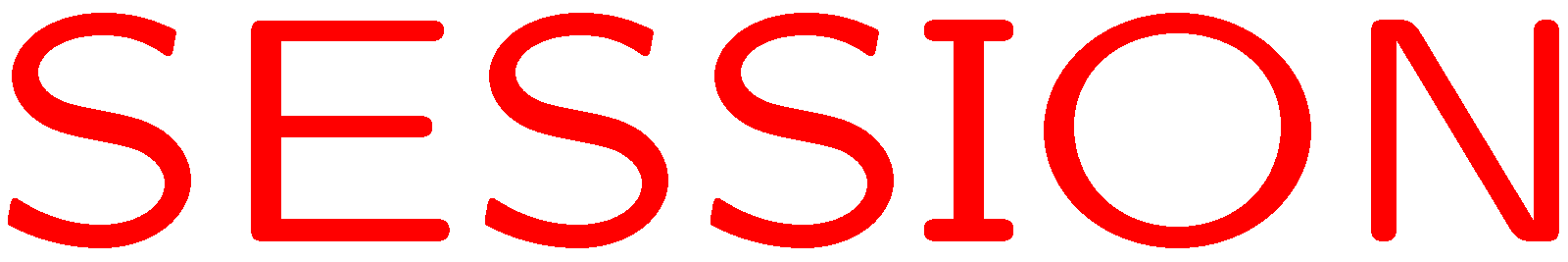 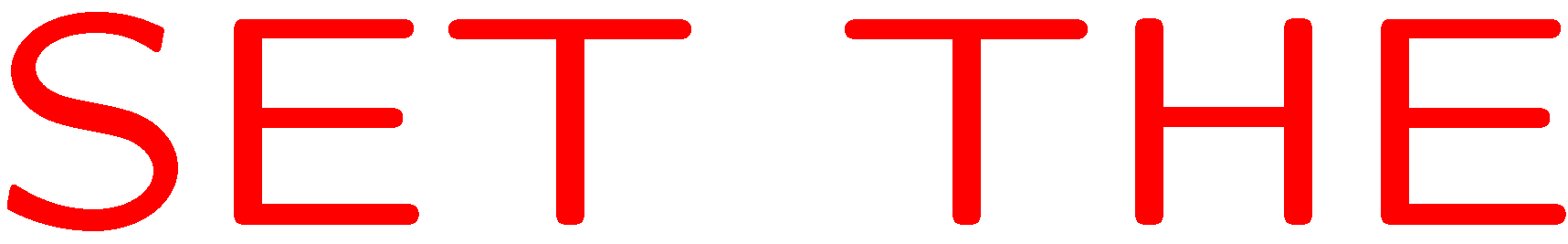 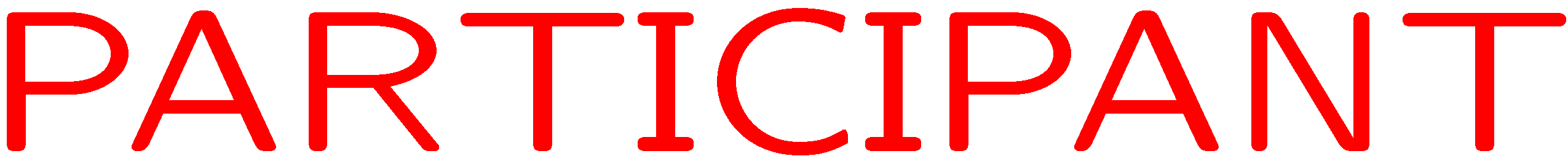 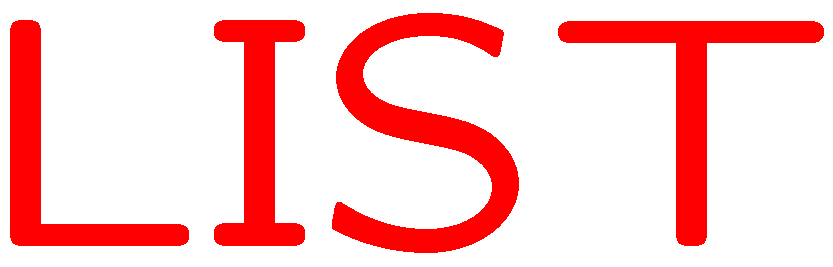 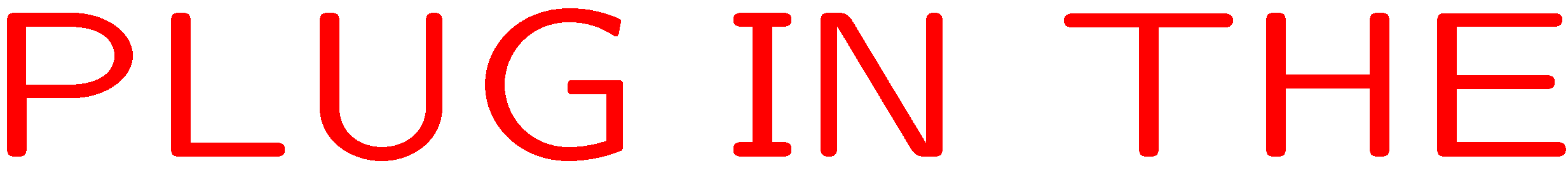 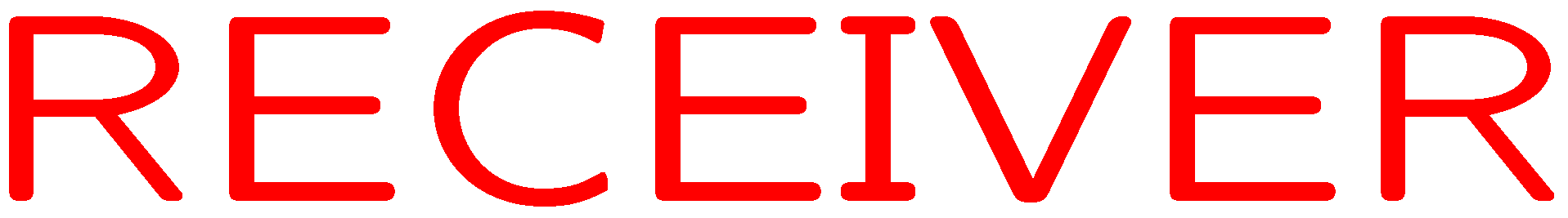 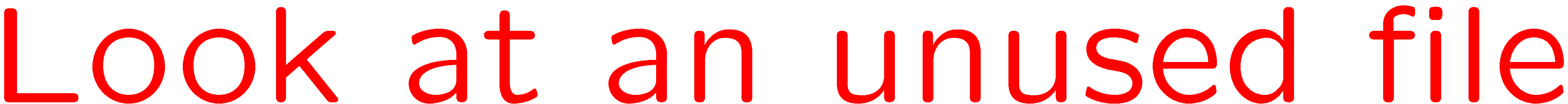 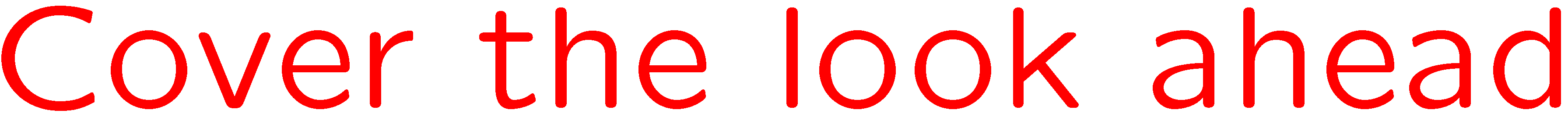 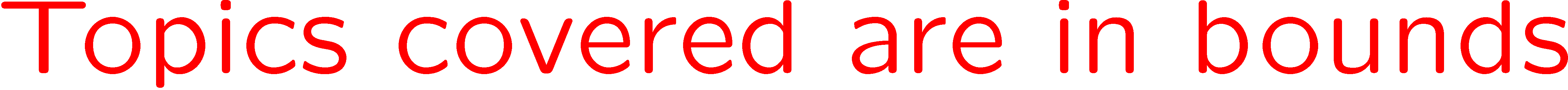 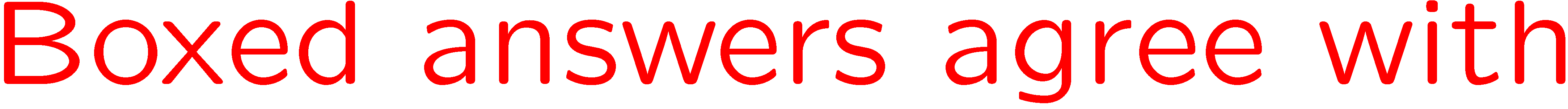 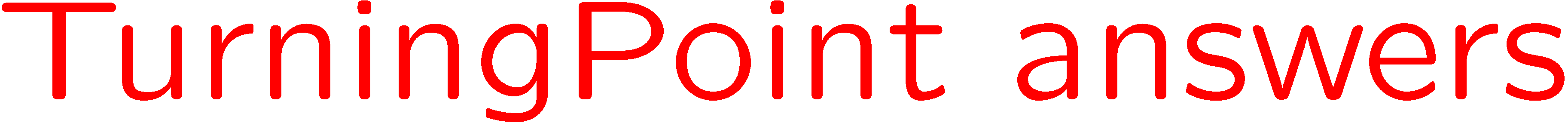 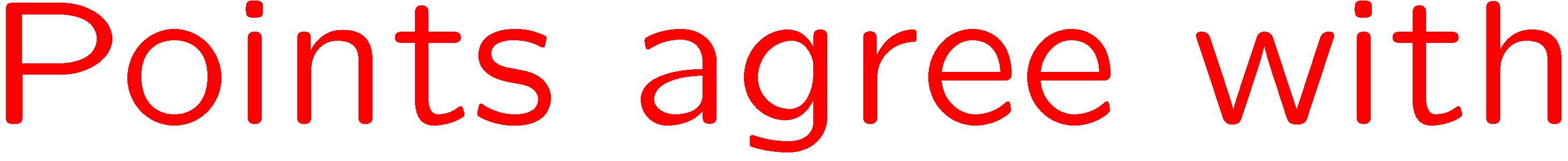 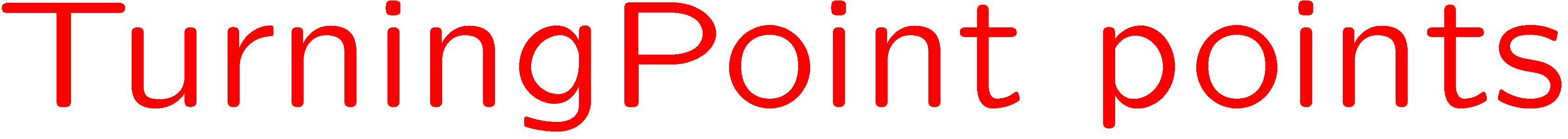 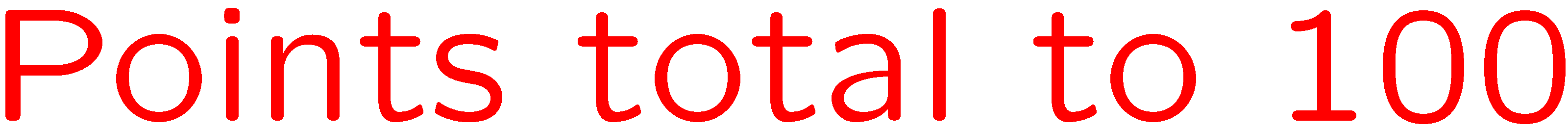 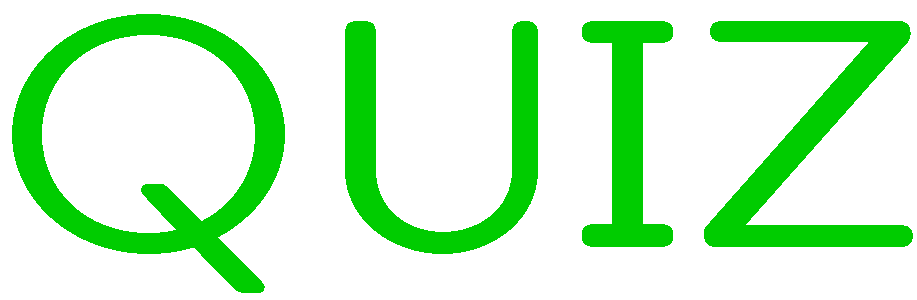 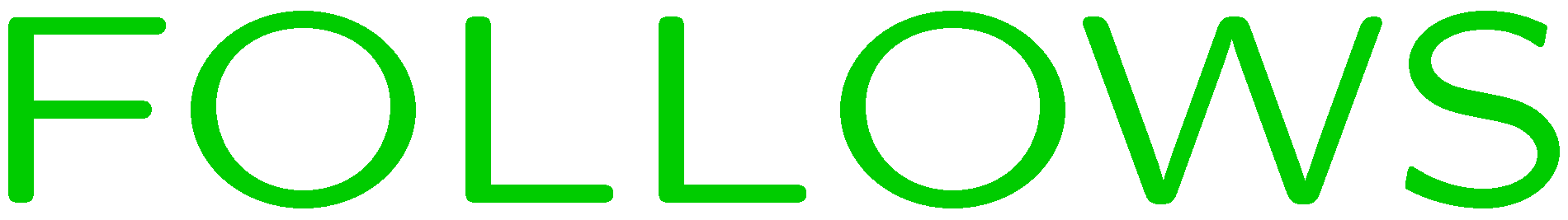 0 of 5
1+1=
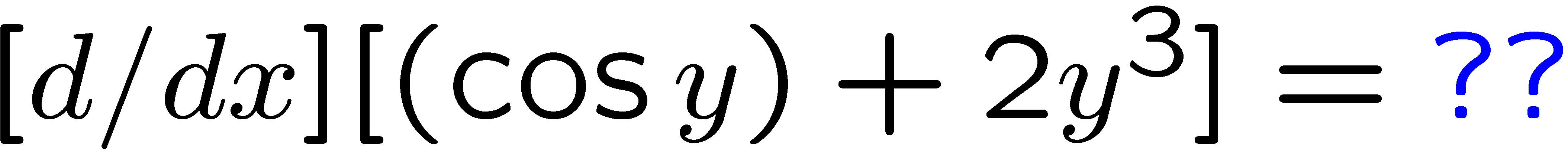 1
2
3
4
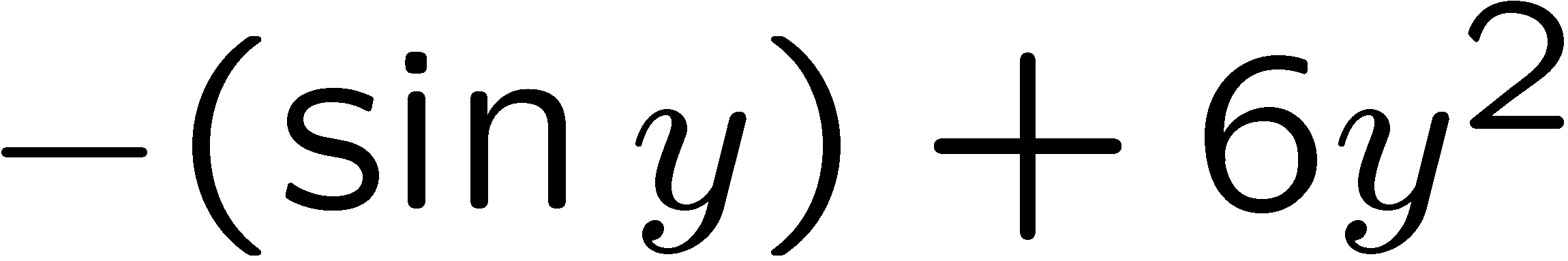 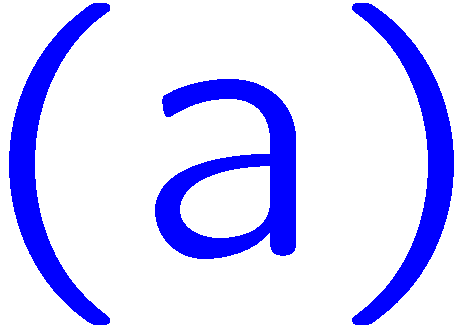 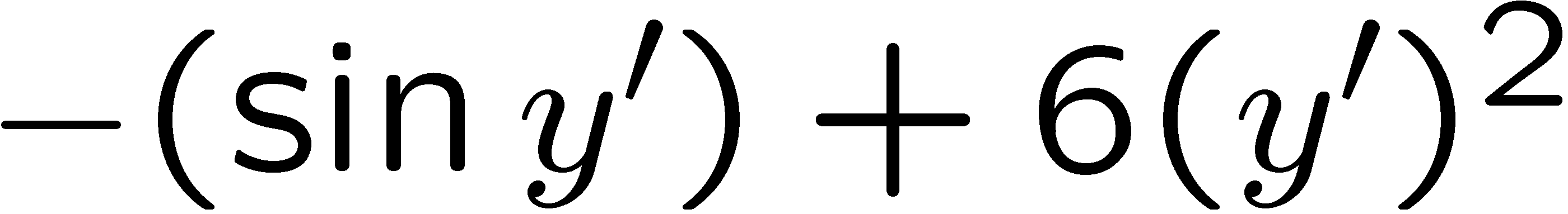 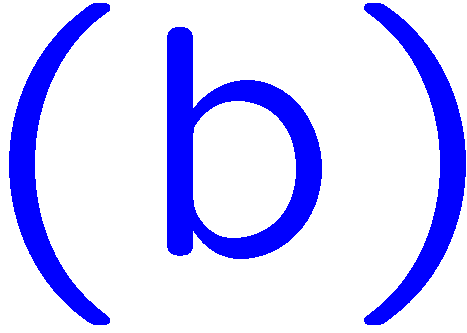 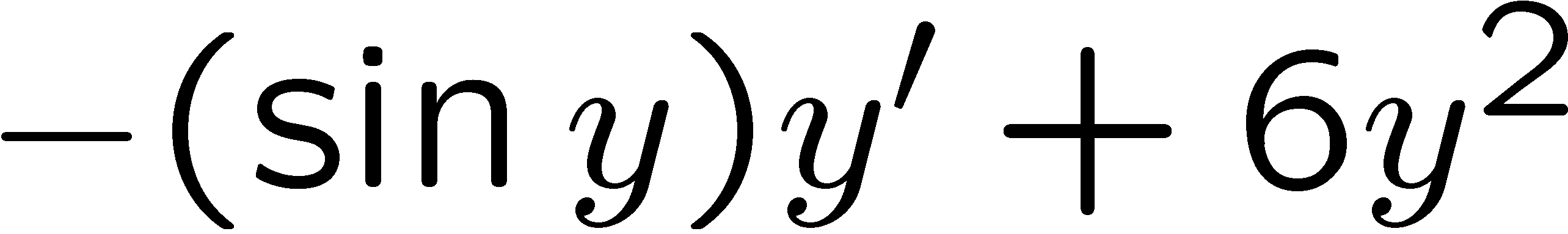 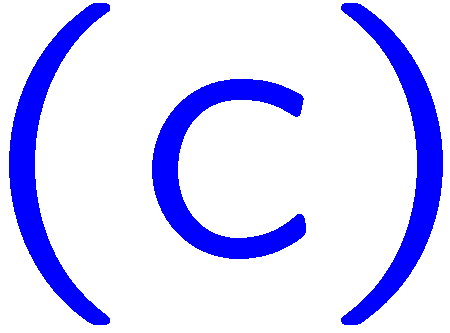 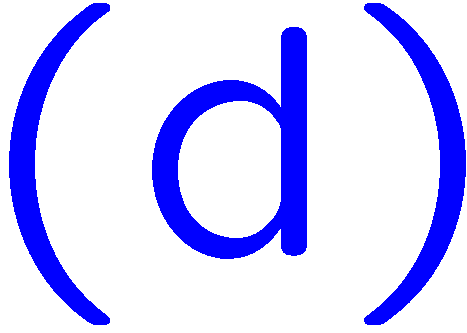 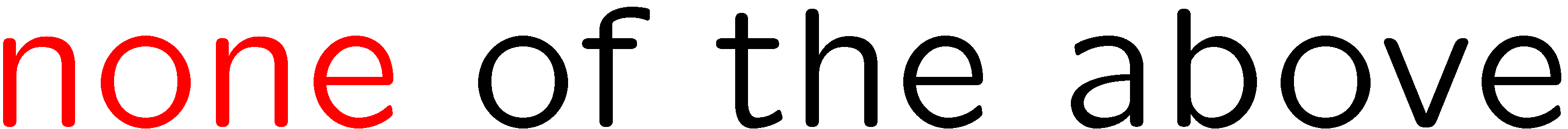 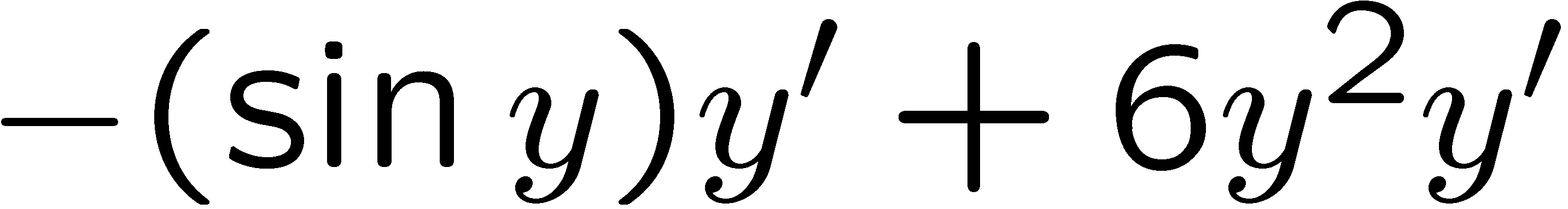 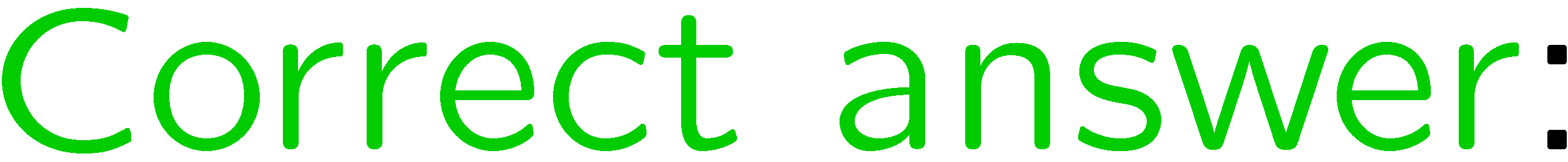 5
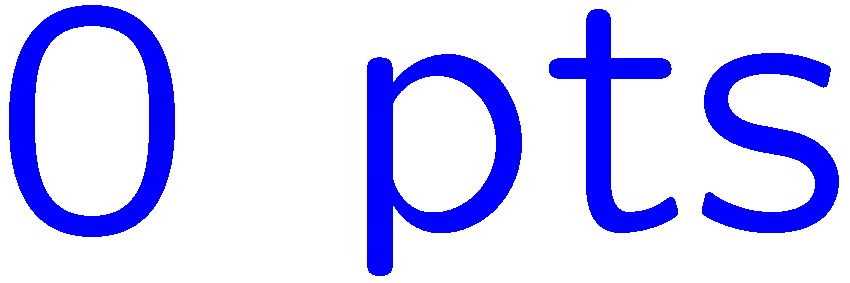 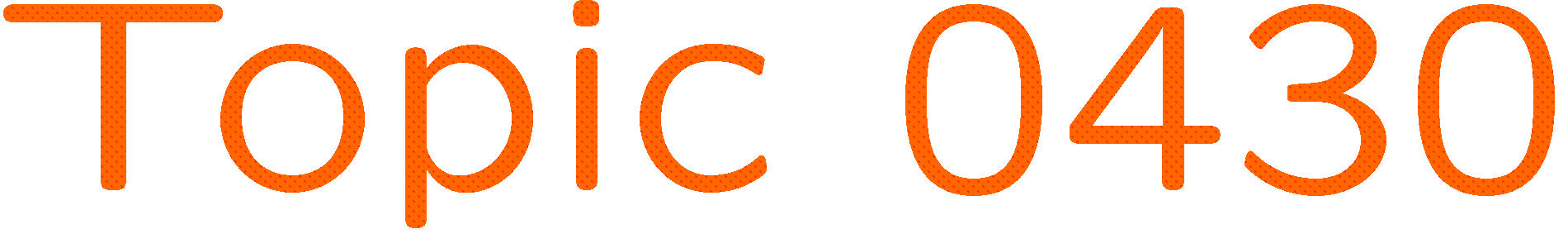 0 of 5
1+1=
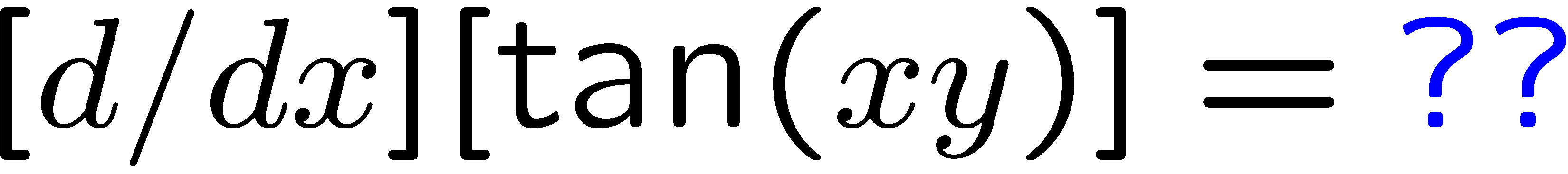 1
2
3
4
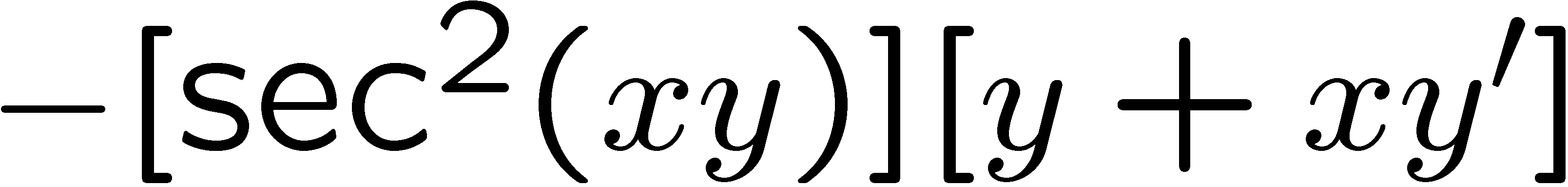 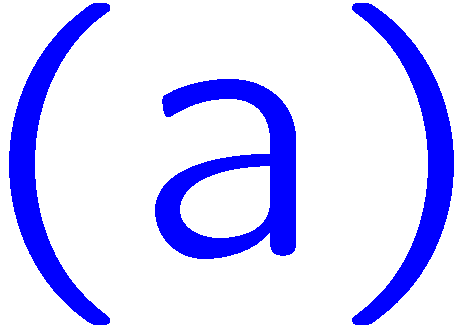 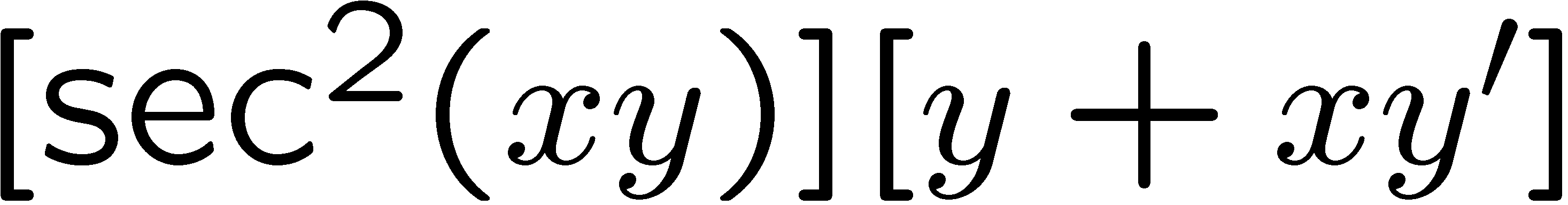 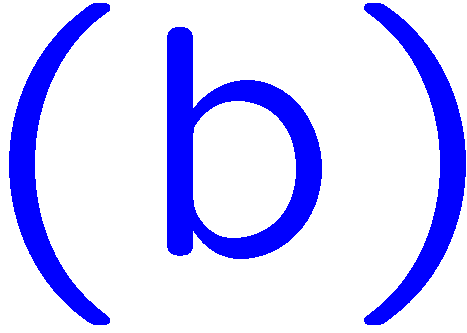 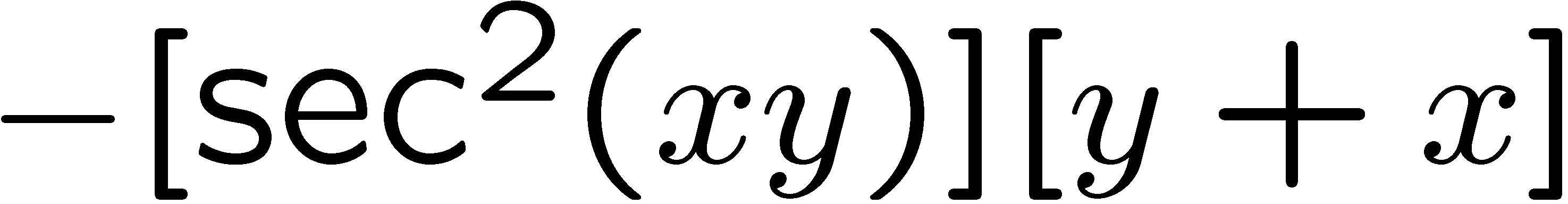 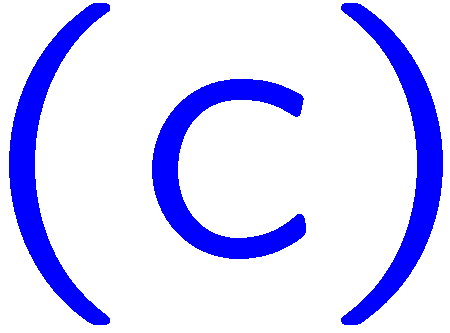 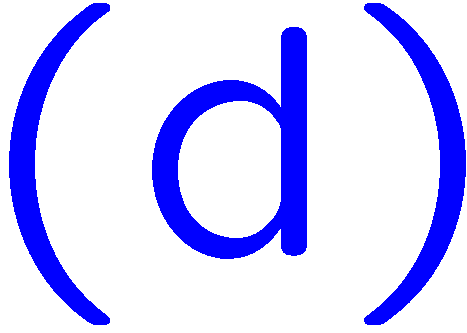 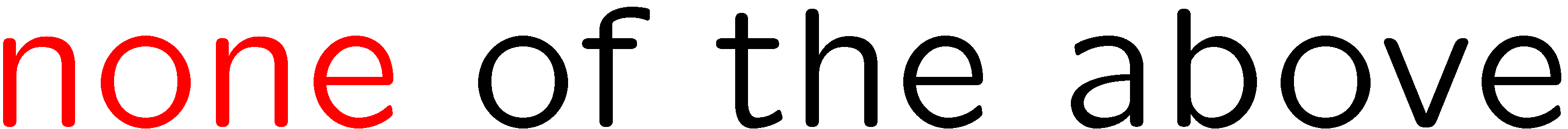 6
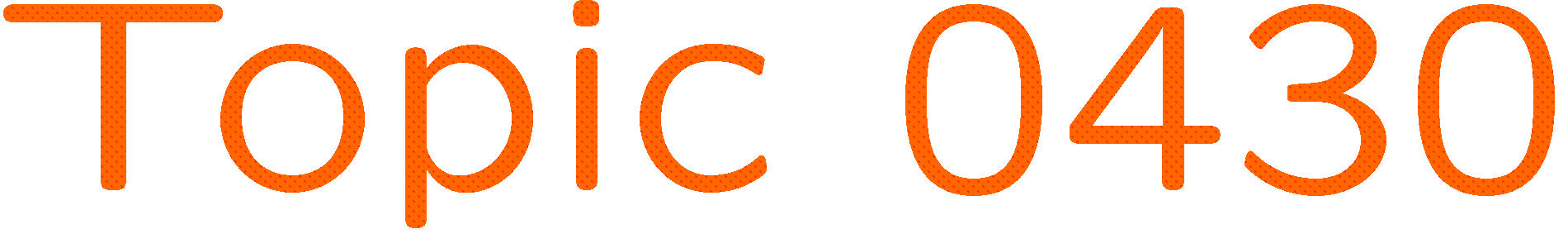 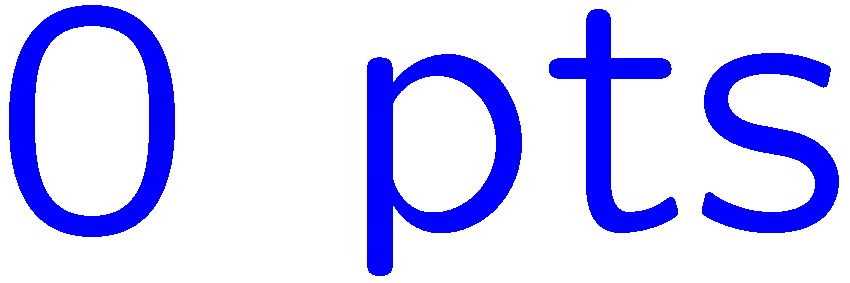 0 of 5
1+1=
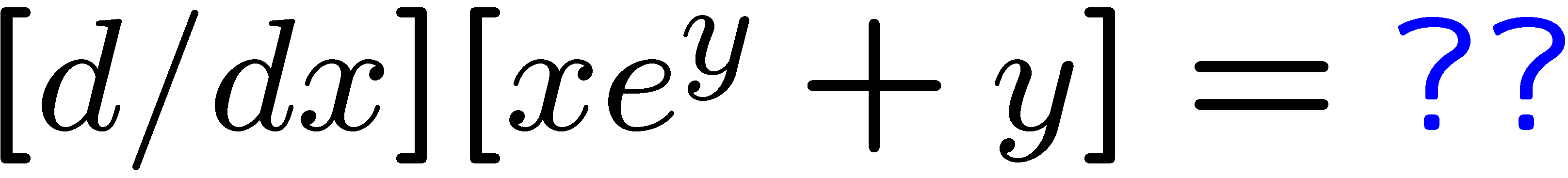 1
2
3
4
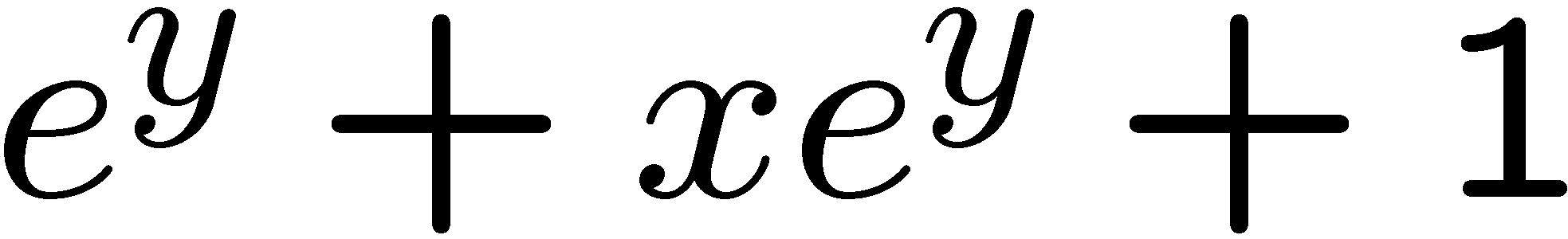 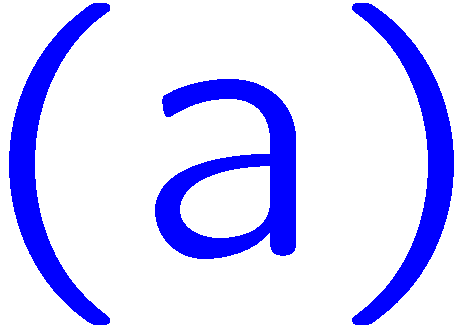 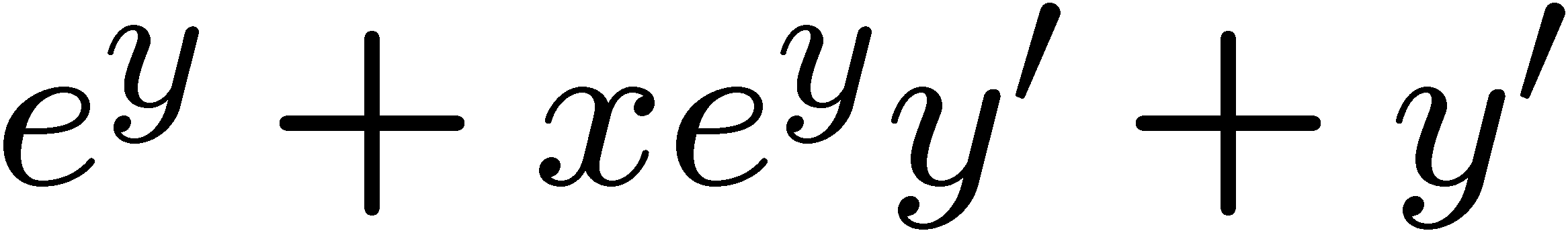 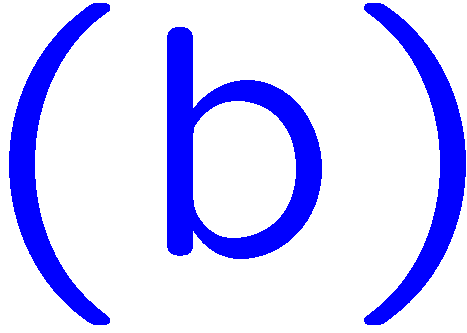 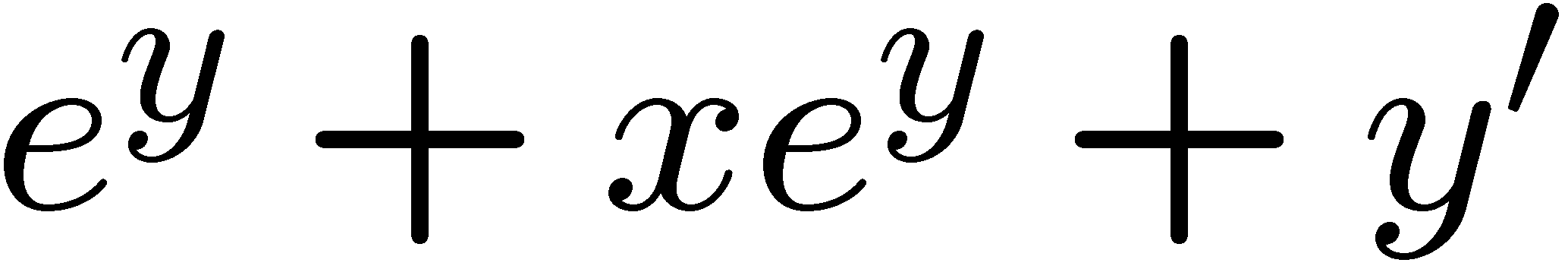 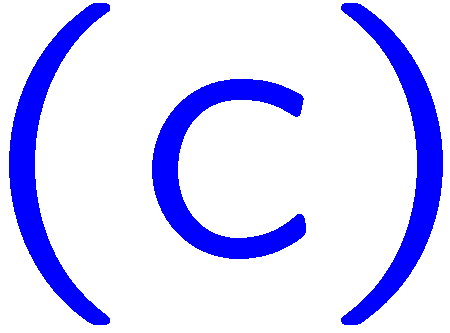 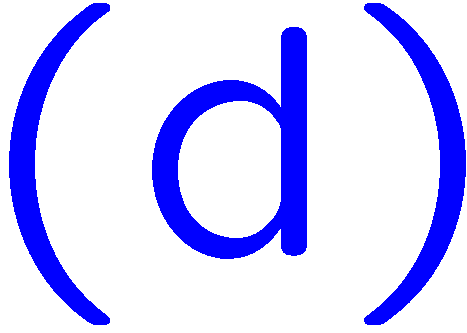 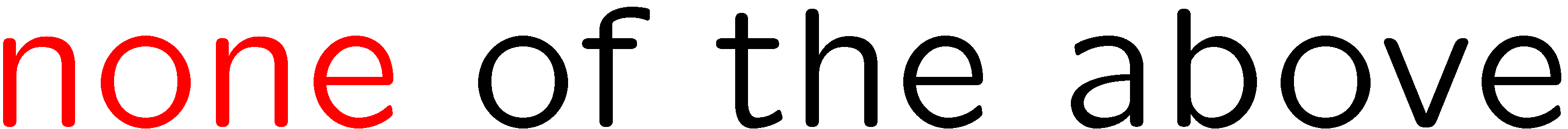 7
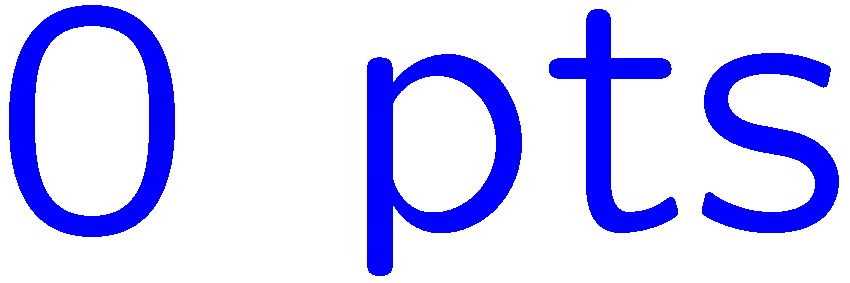 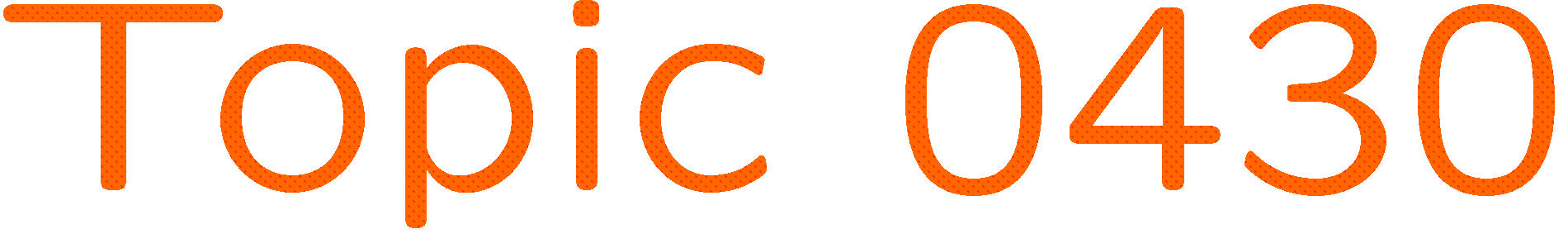 0 of 5
1+1=
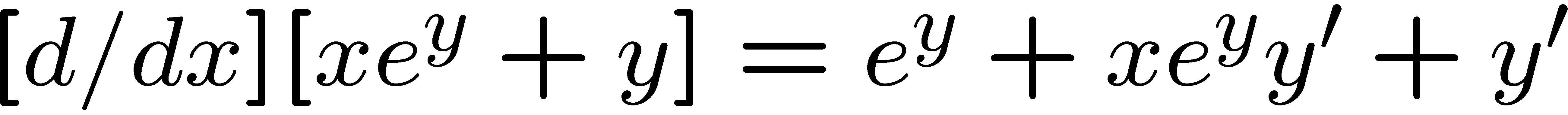 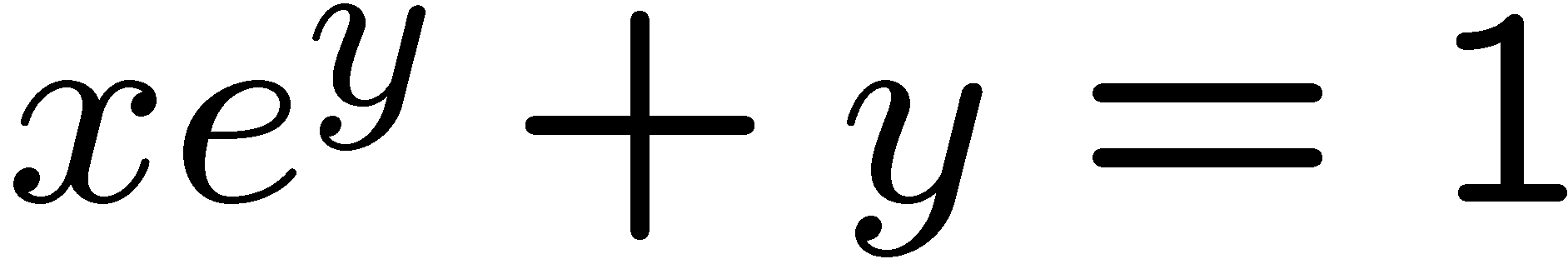 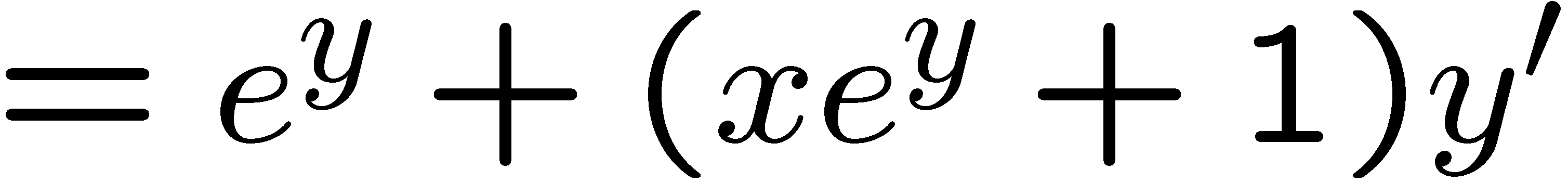 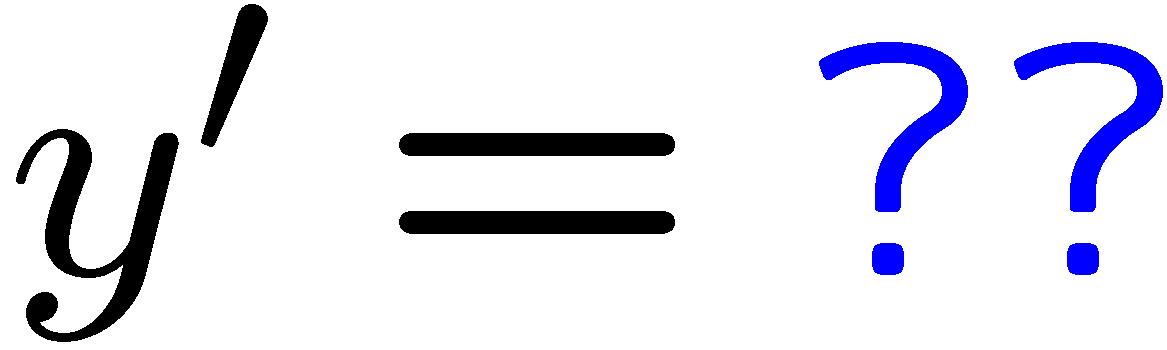 1
2
3
4
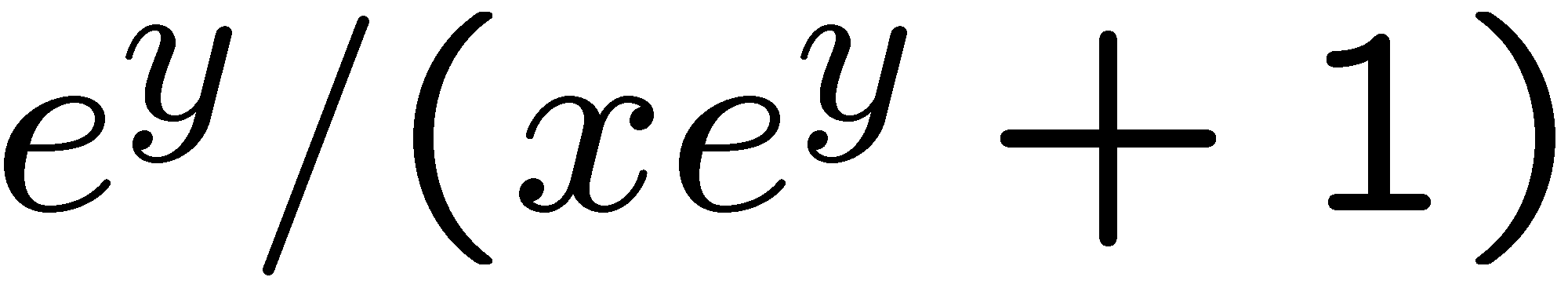 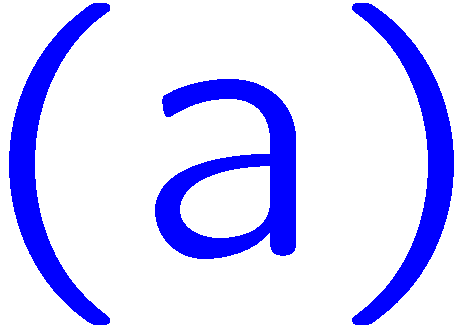 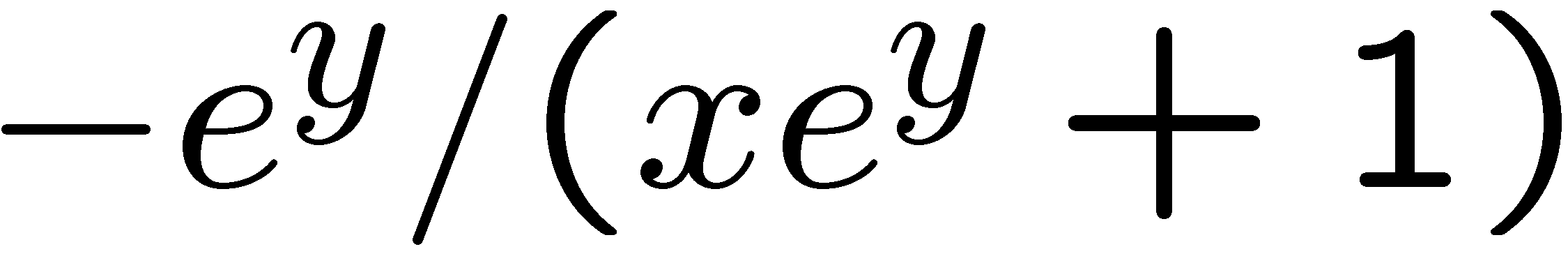 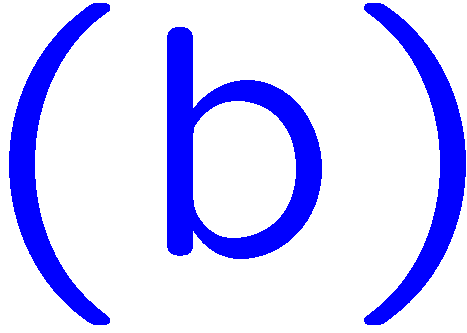 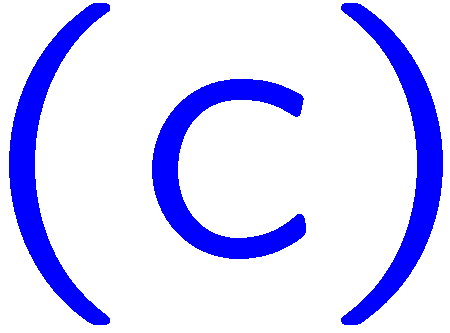 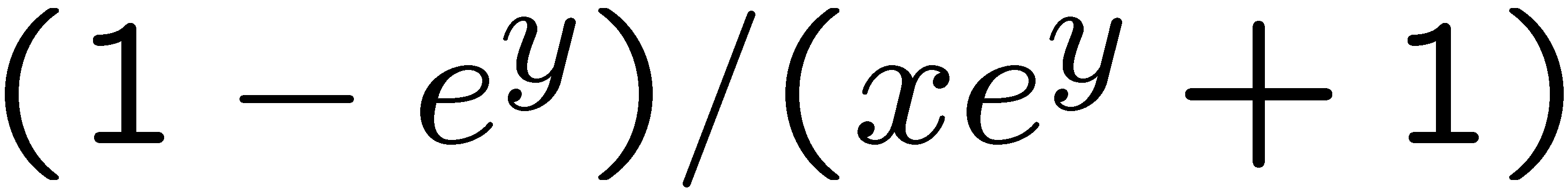 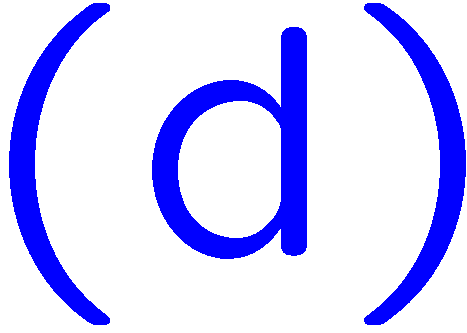 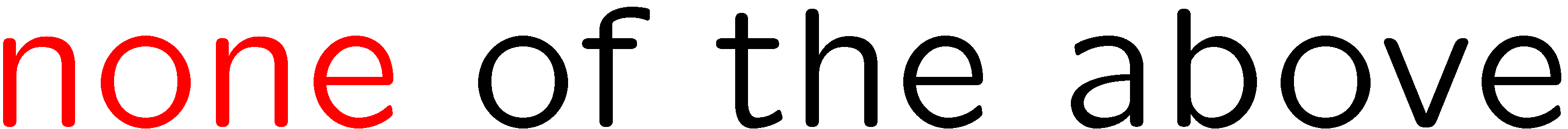 8
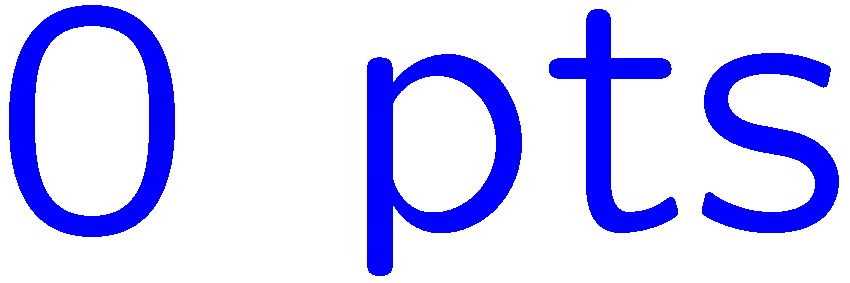 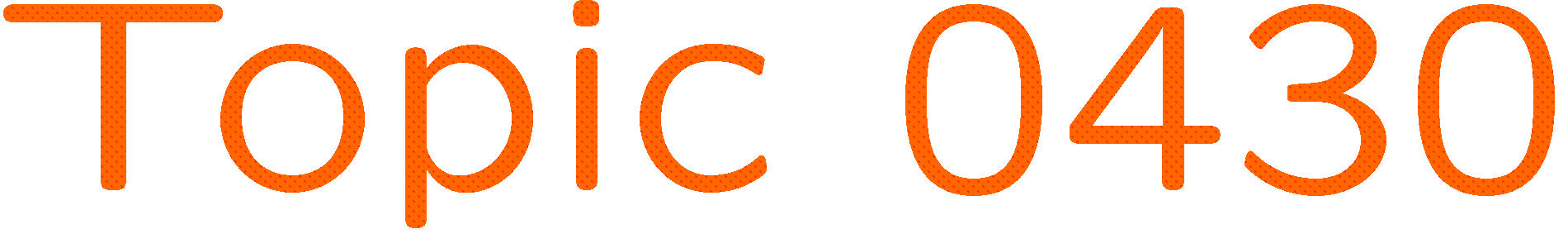 0 of 5
1+1=
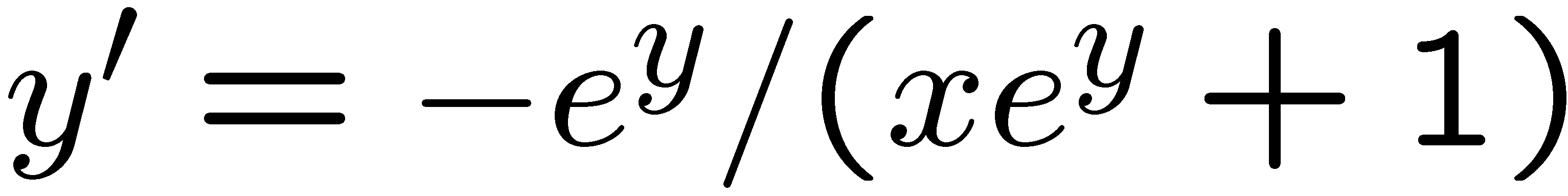 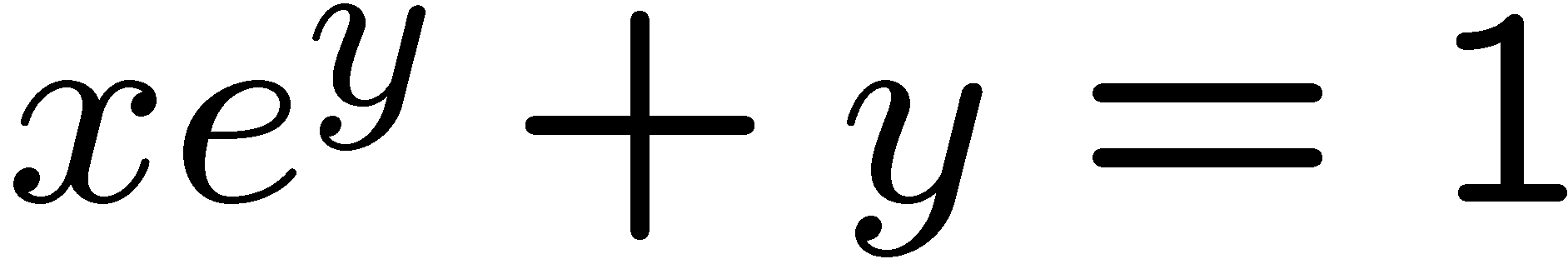 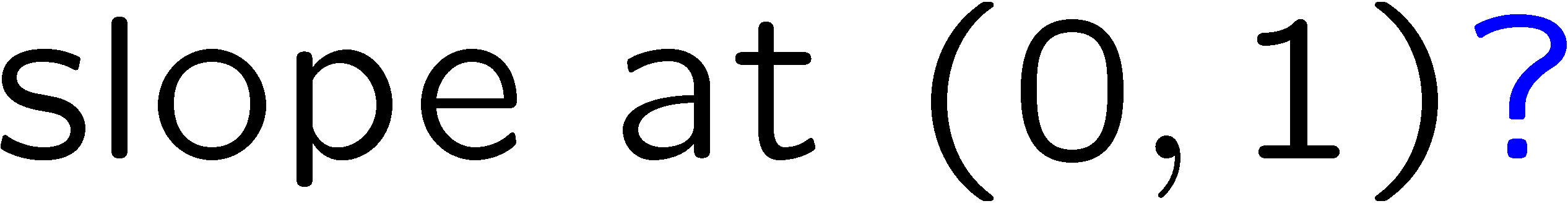 1
2
3
4
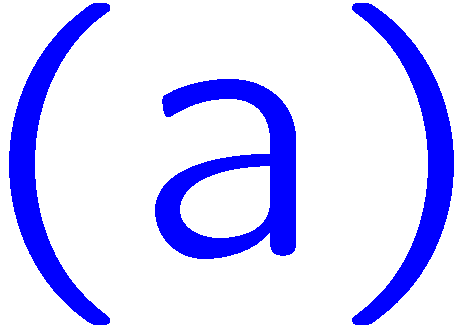 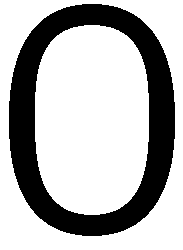 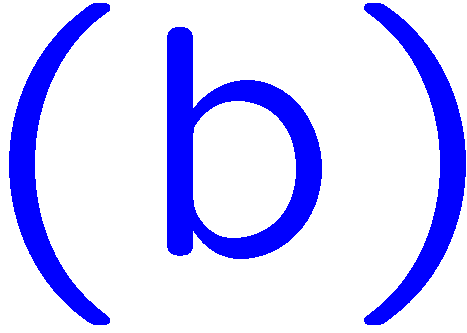 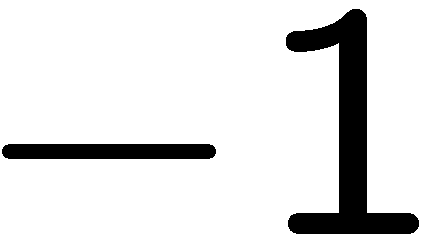 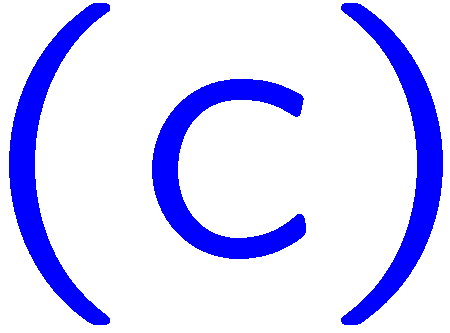 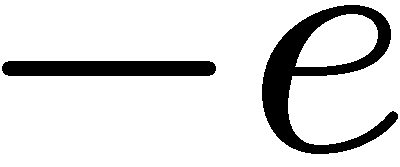 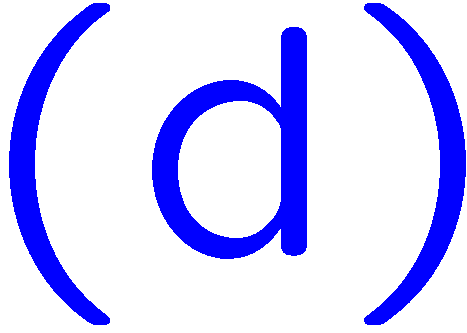 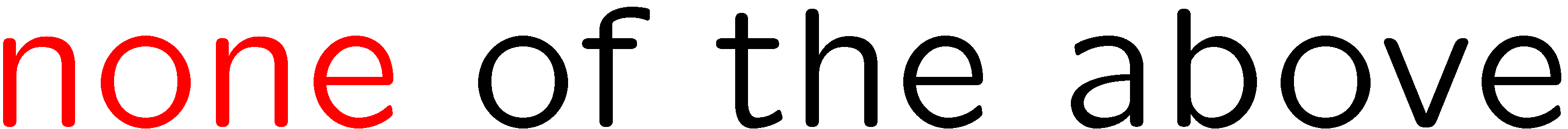 9
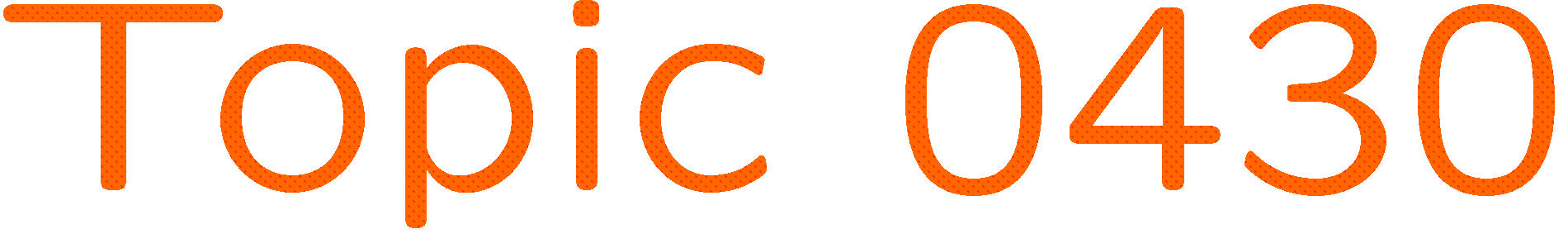 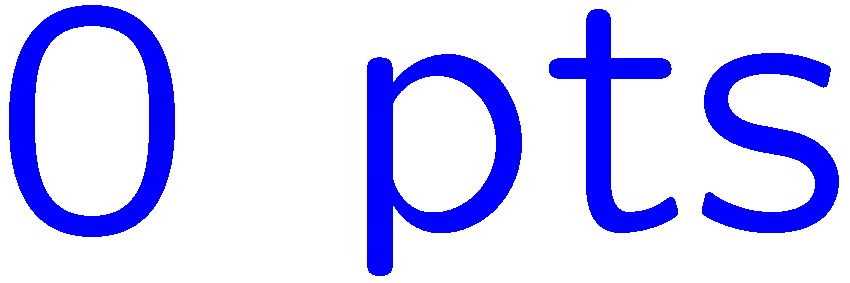 0 of 5
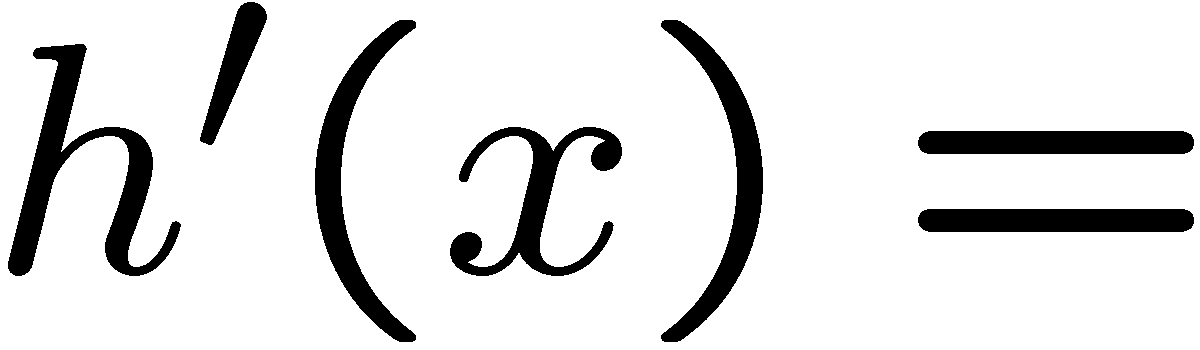 1+1=
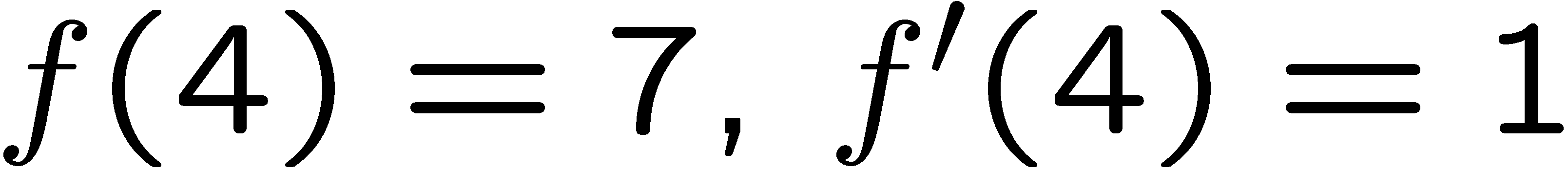 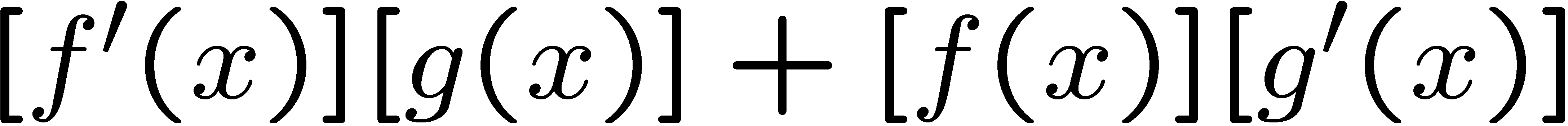 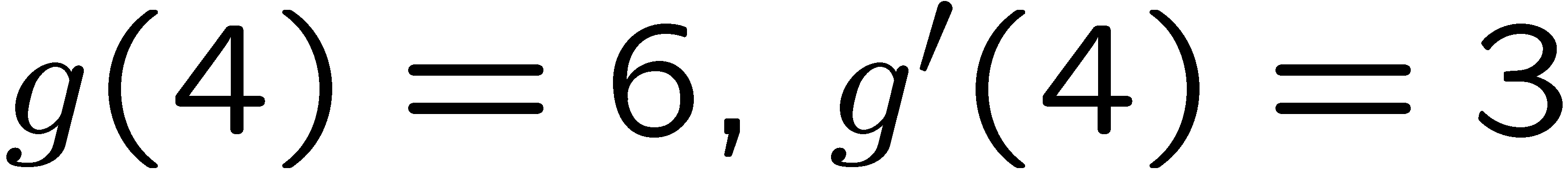 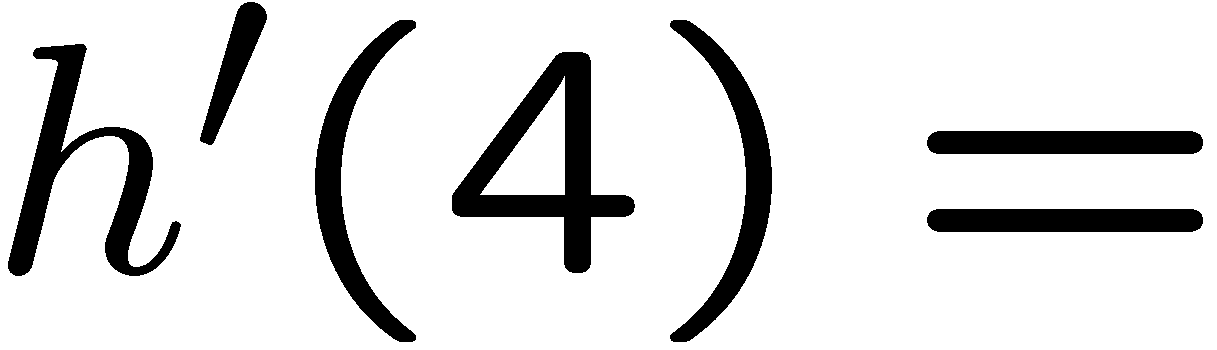 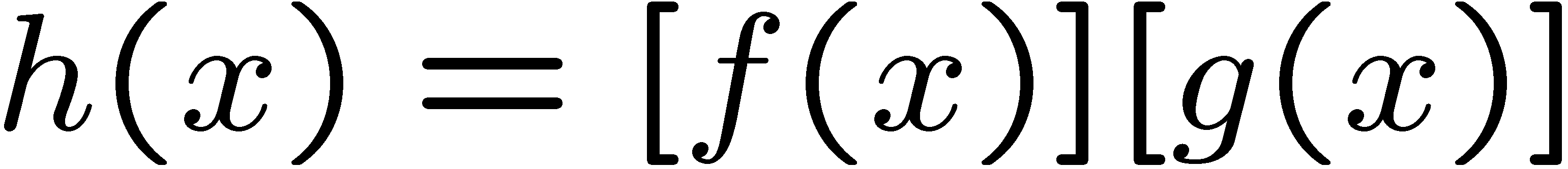 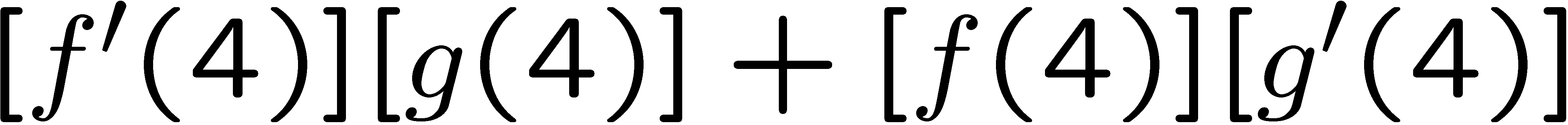 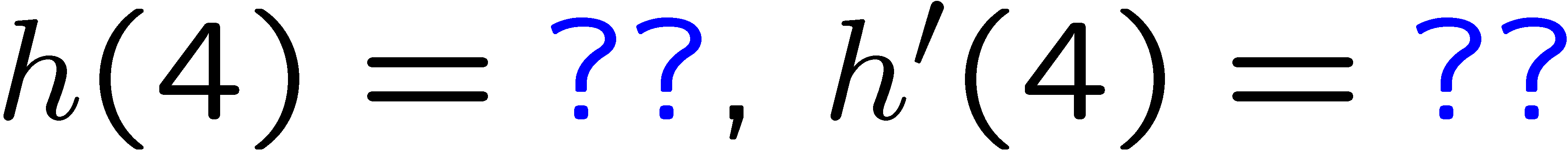 1
2
3
4
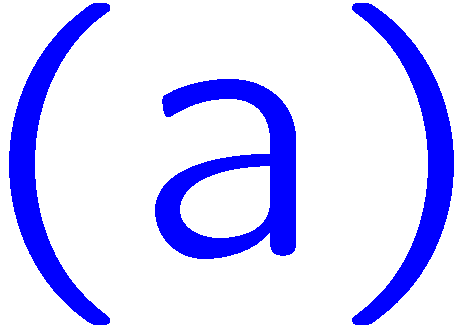 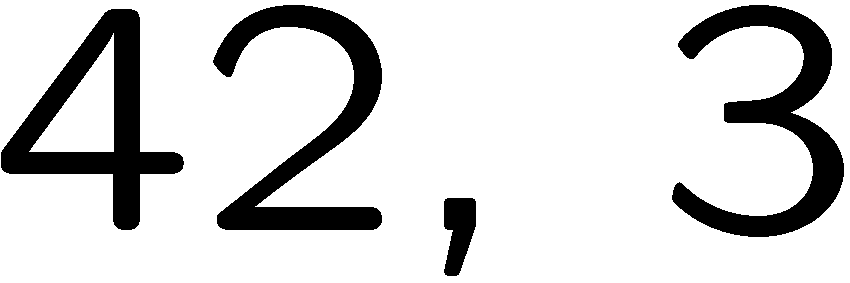 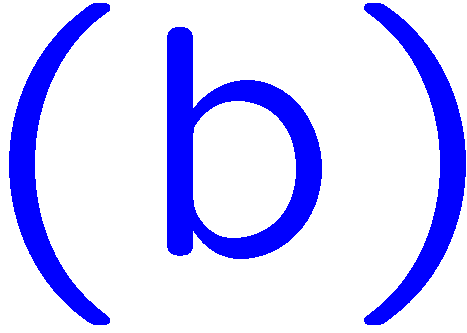 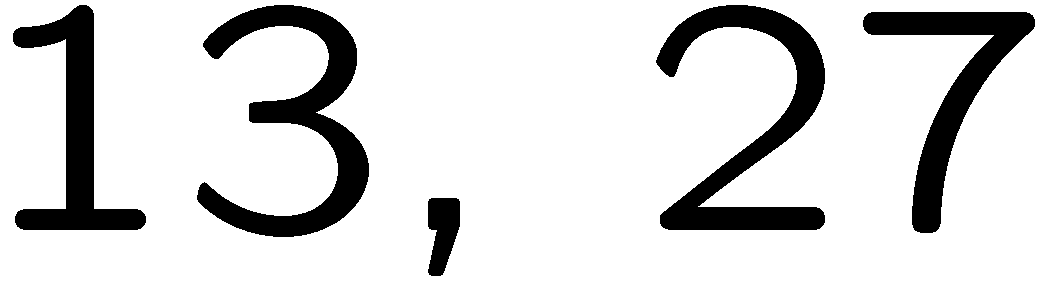 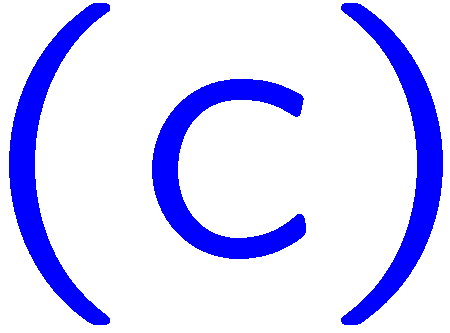 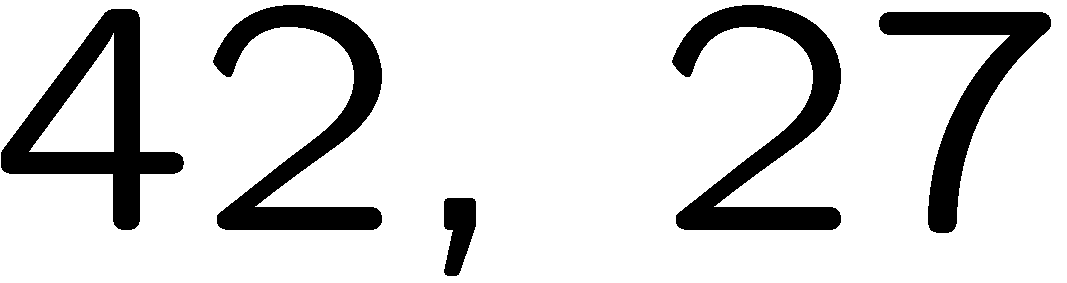 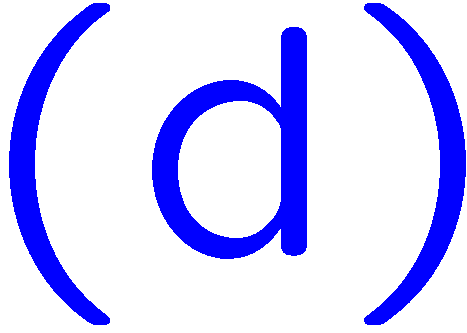 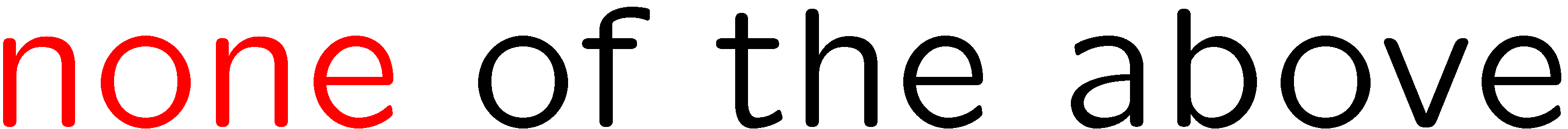 10
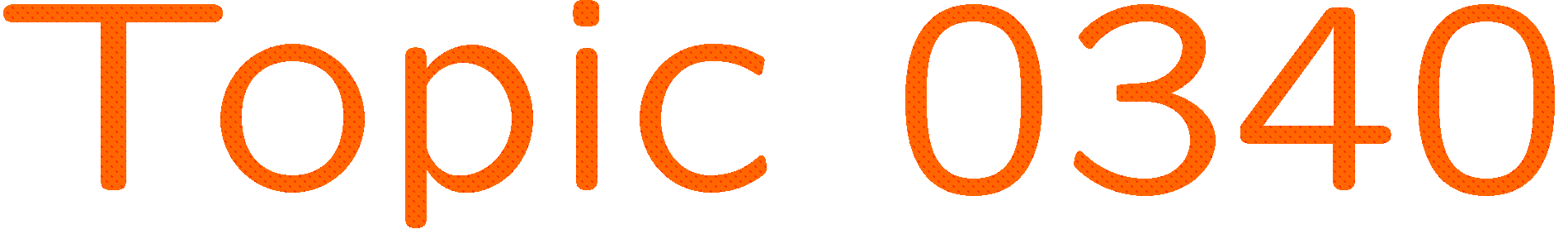 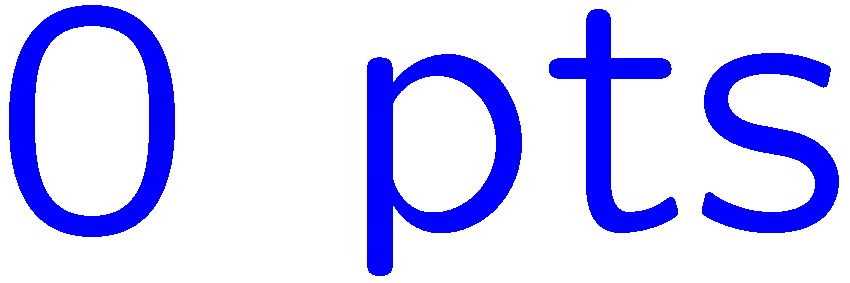 0 of 5
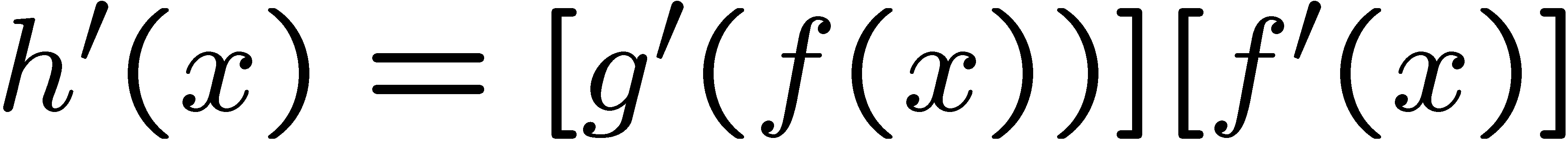 1+1=
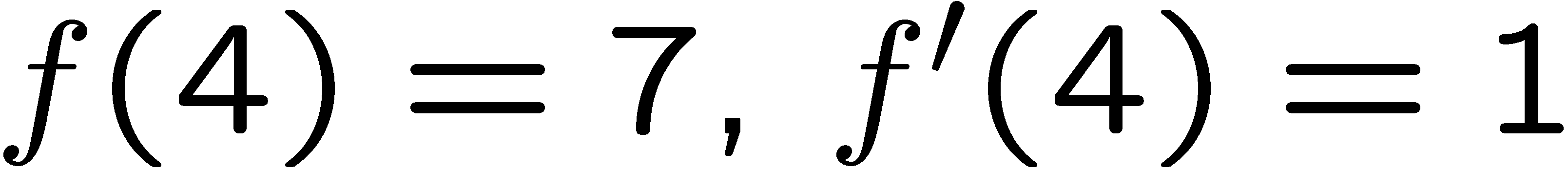 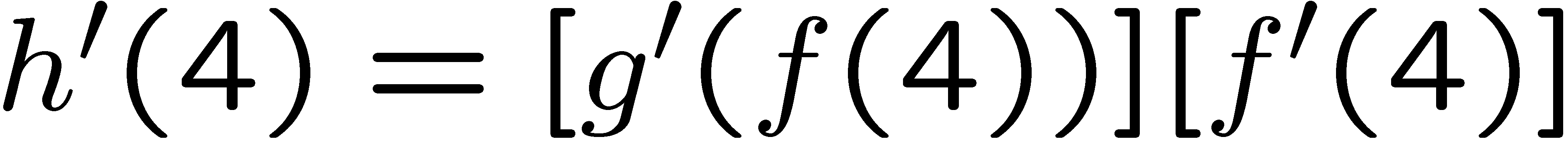 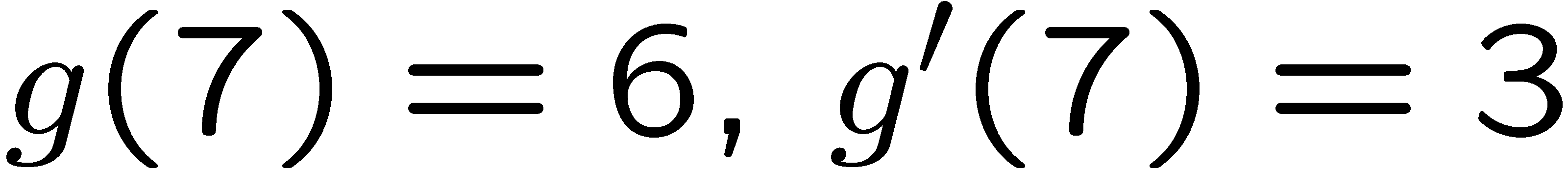 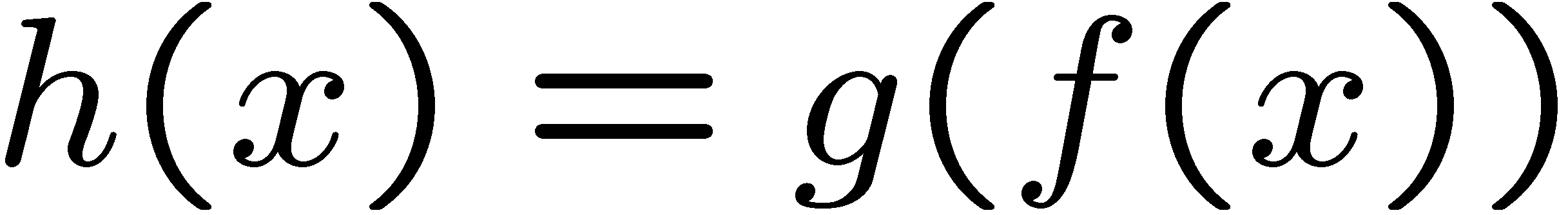 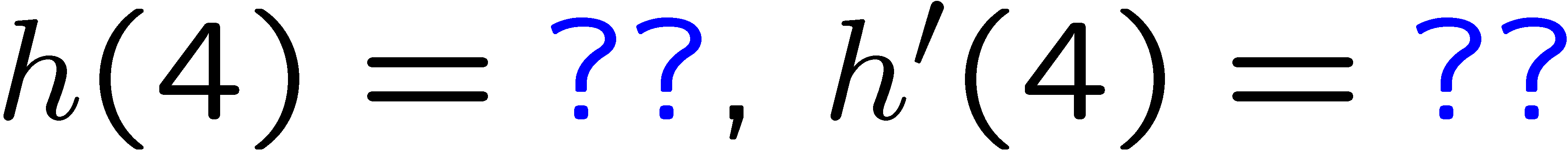 1
2
3
4
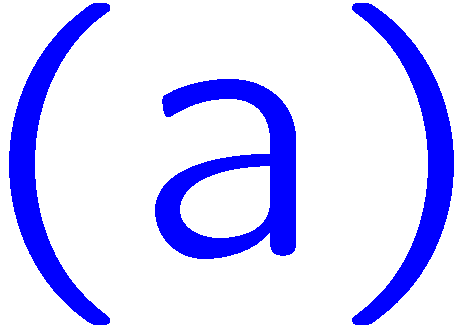 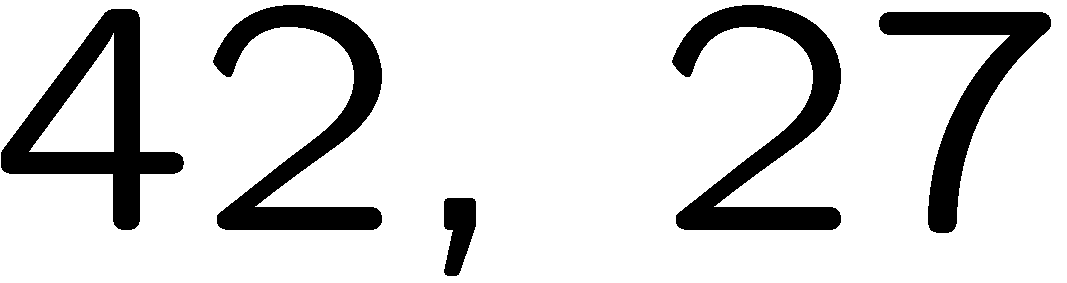 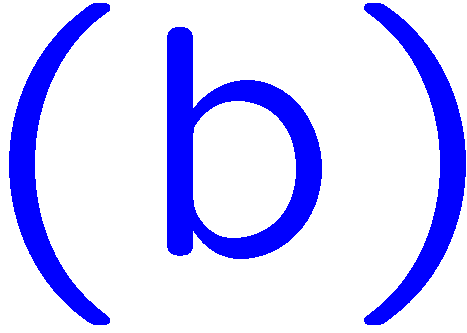 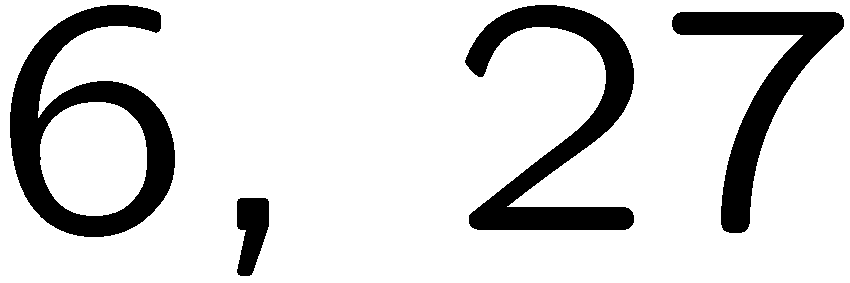 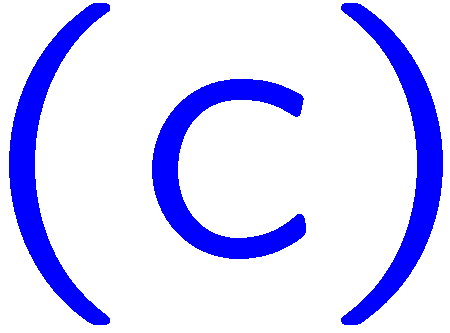 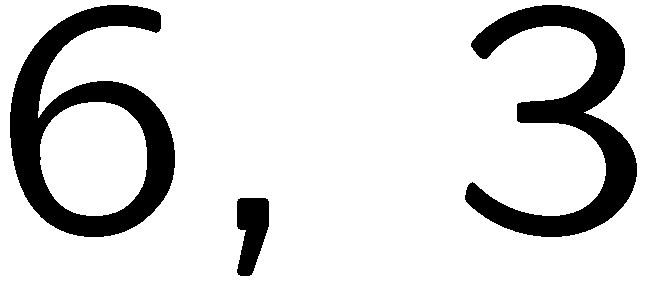 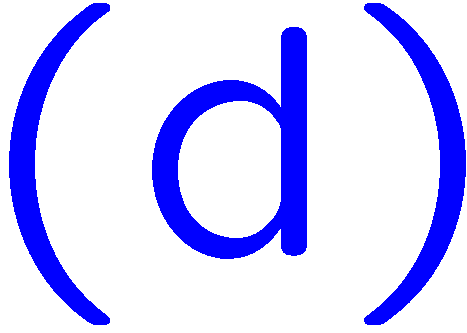 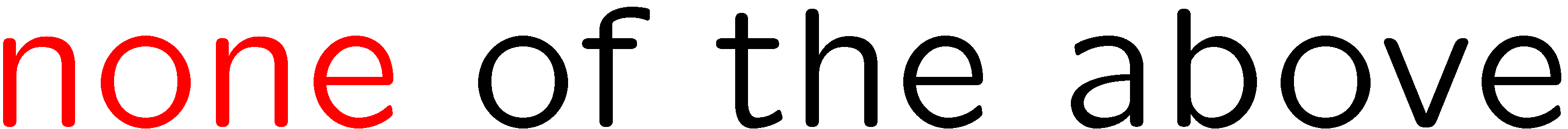 11
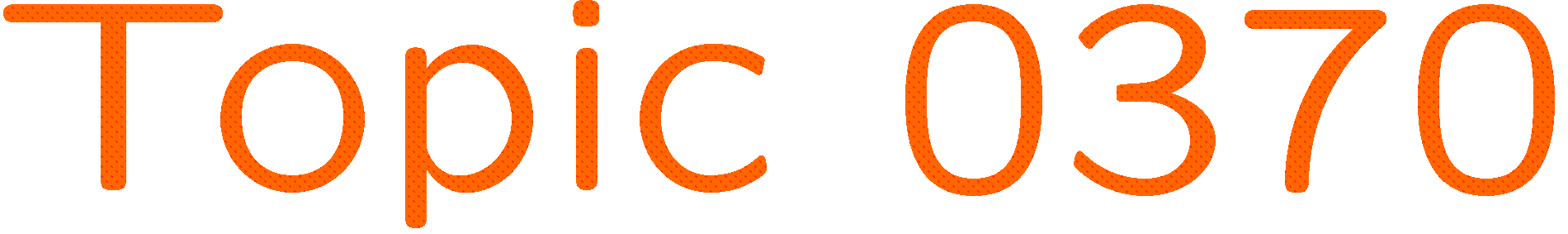 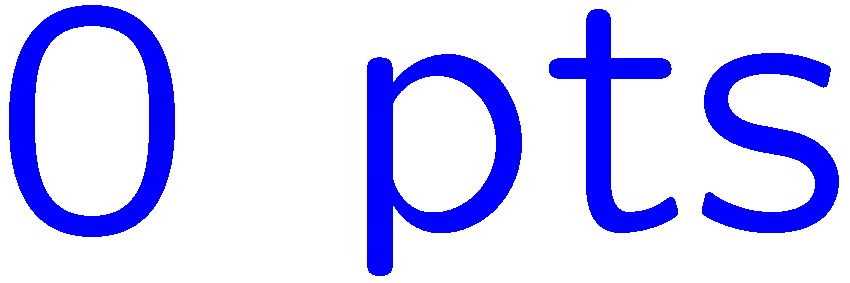 0 of 5
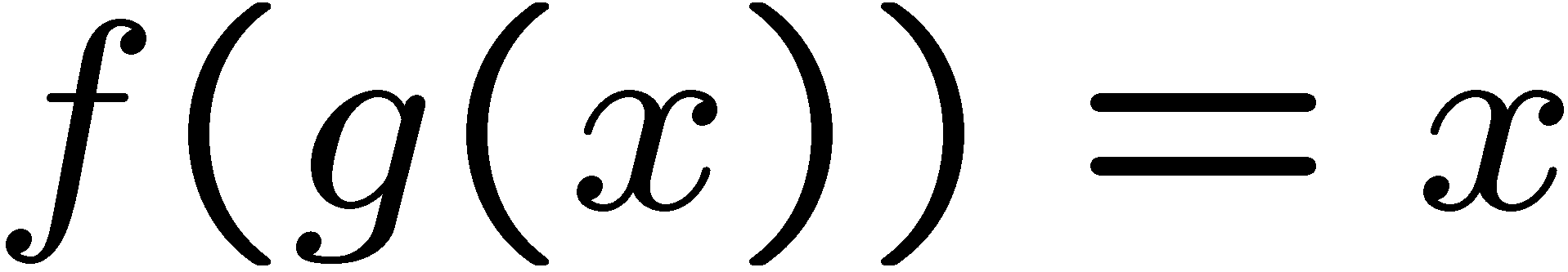 1+1=
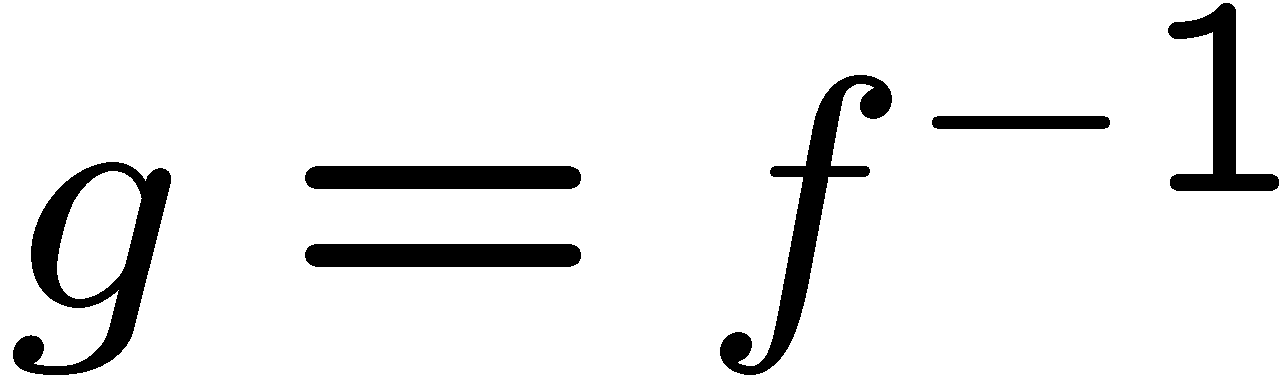 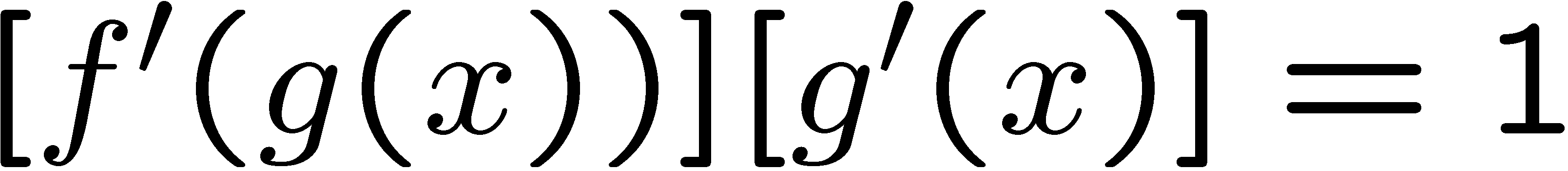 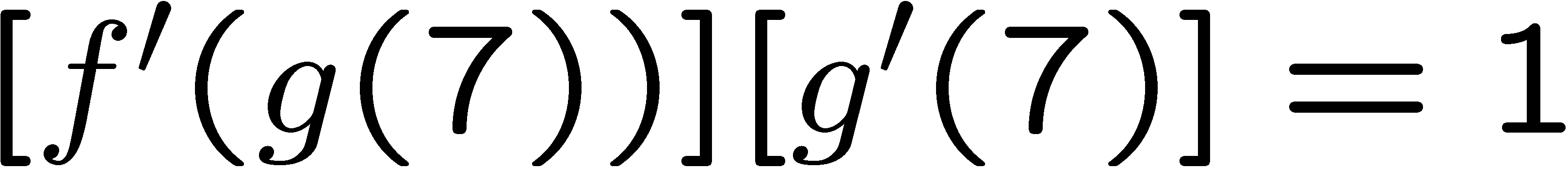 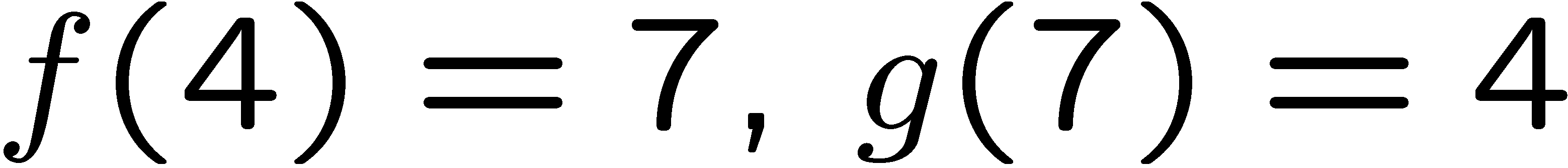 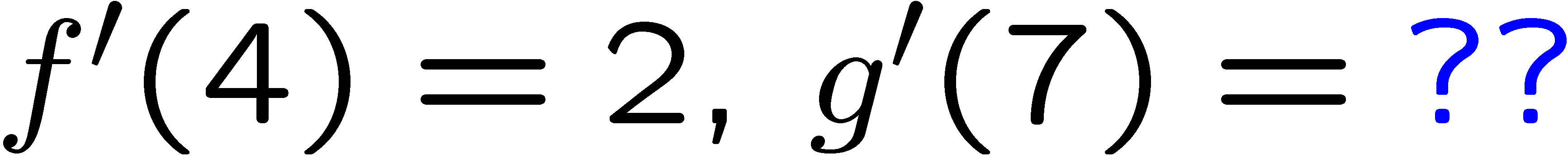 1
2
3
4
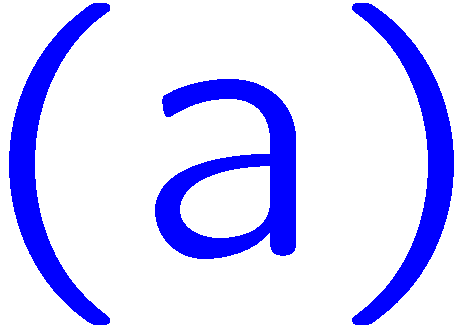 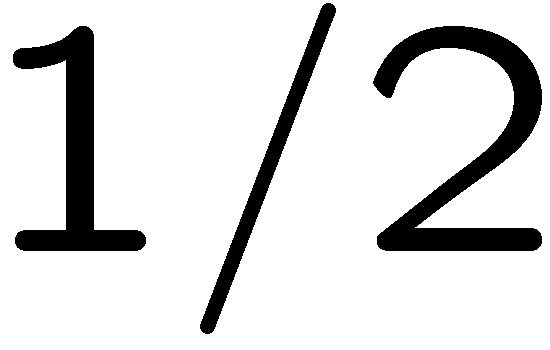 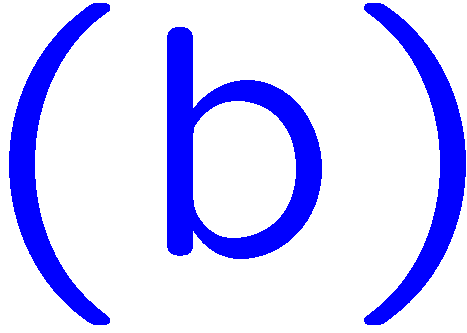 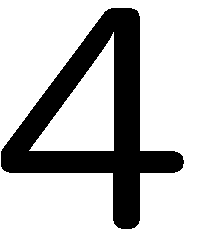 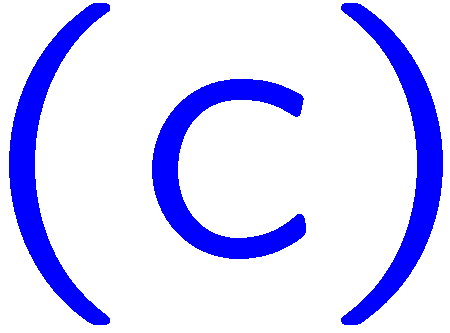 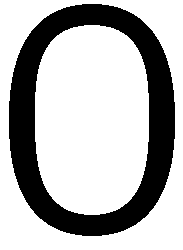 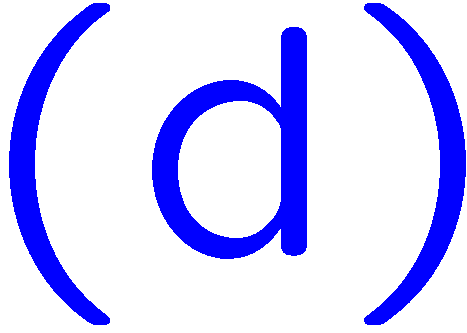 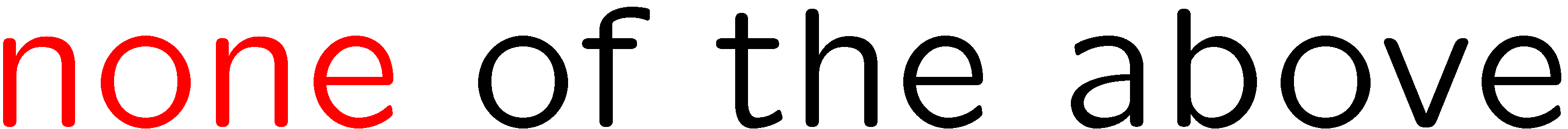 12
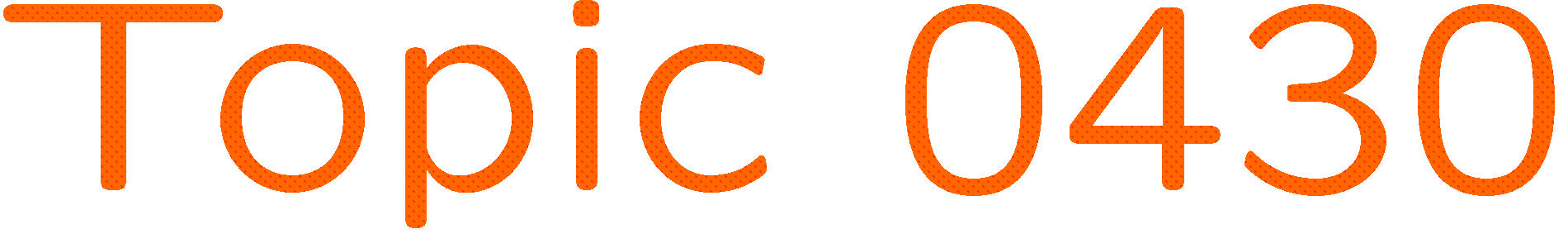 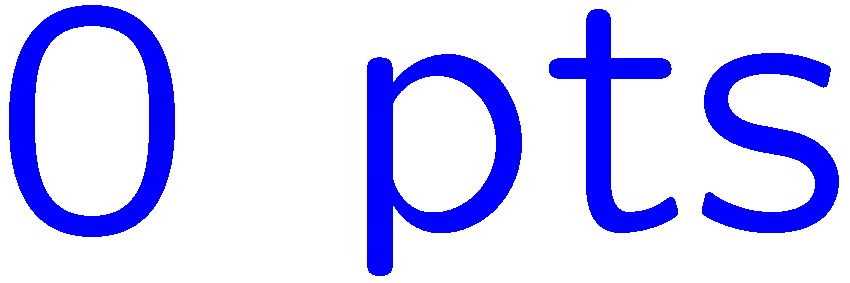 0 of 5
1+1=
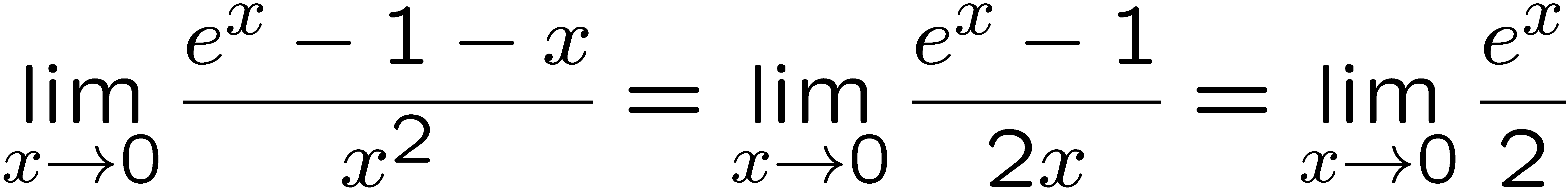 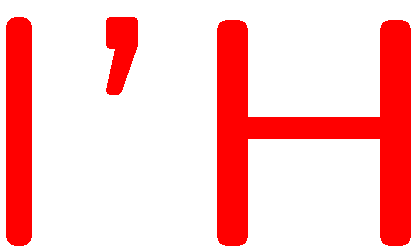 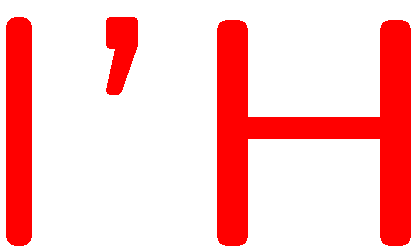 1
2
3
4
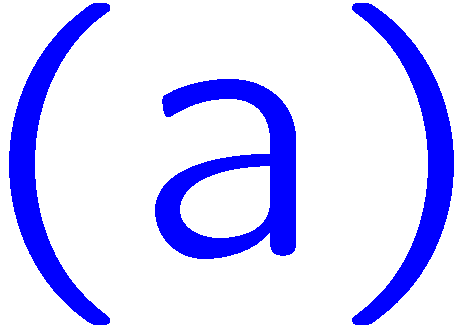 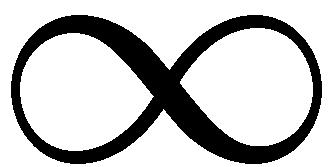 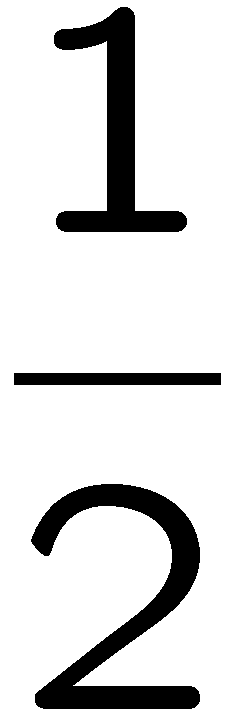 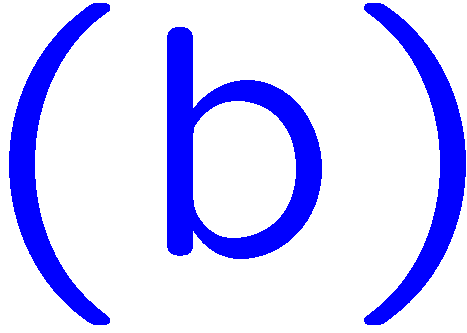 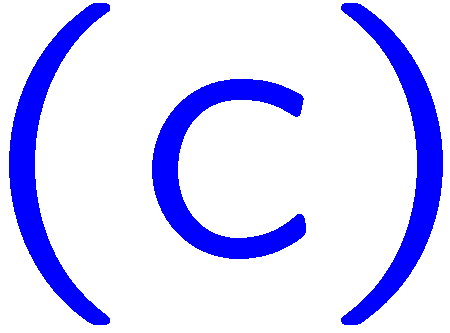 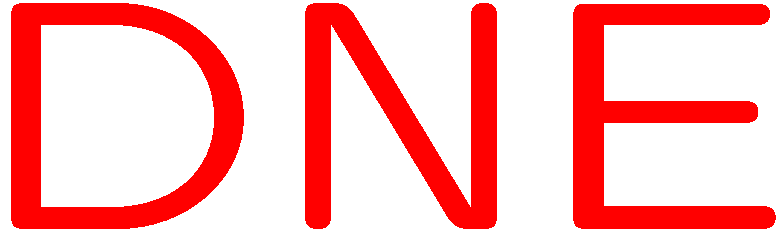 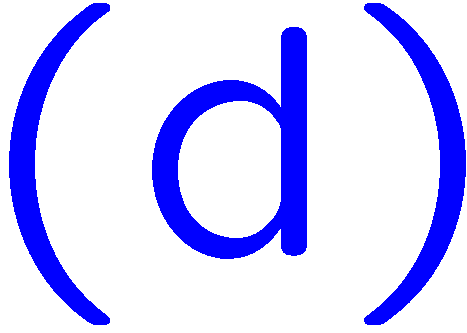 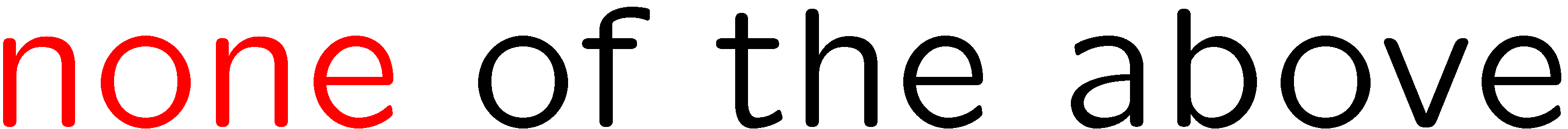 13
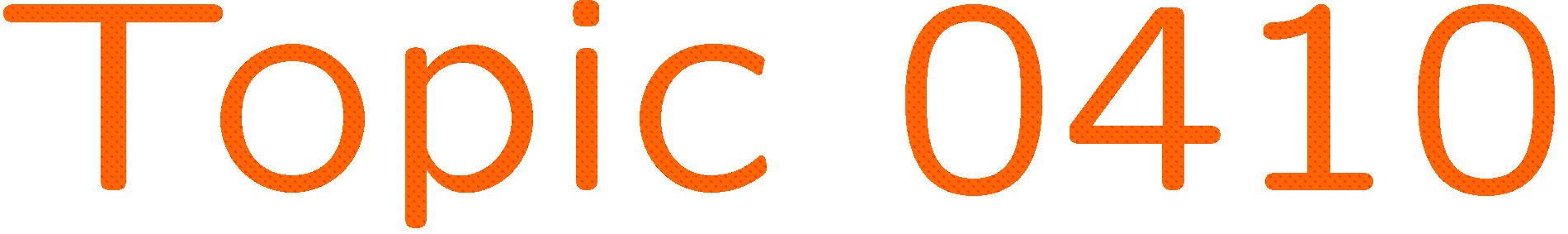 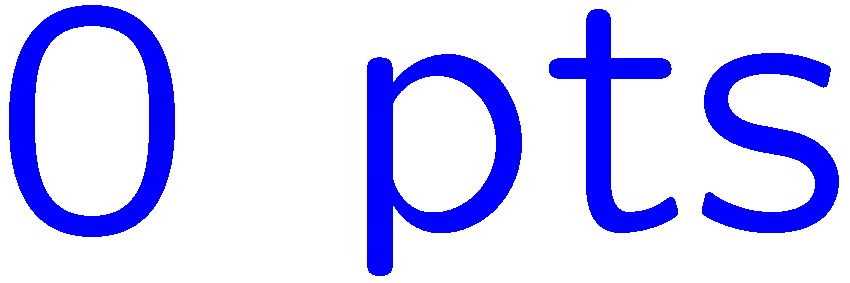 0 of 5
1+1=
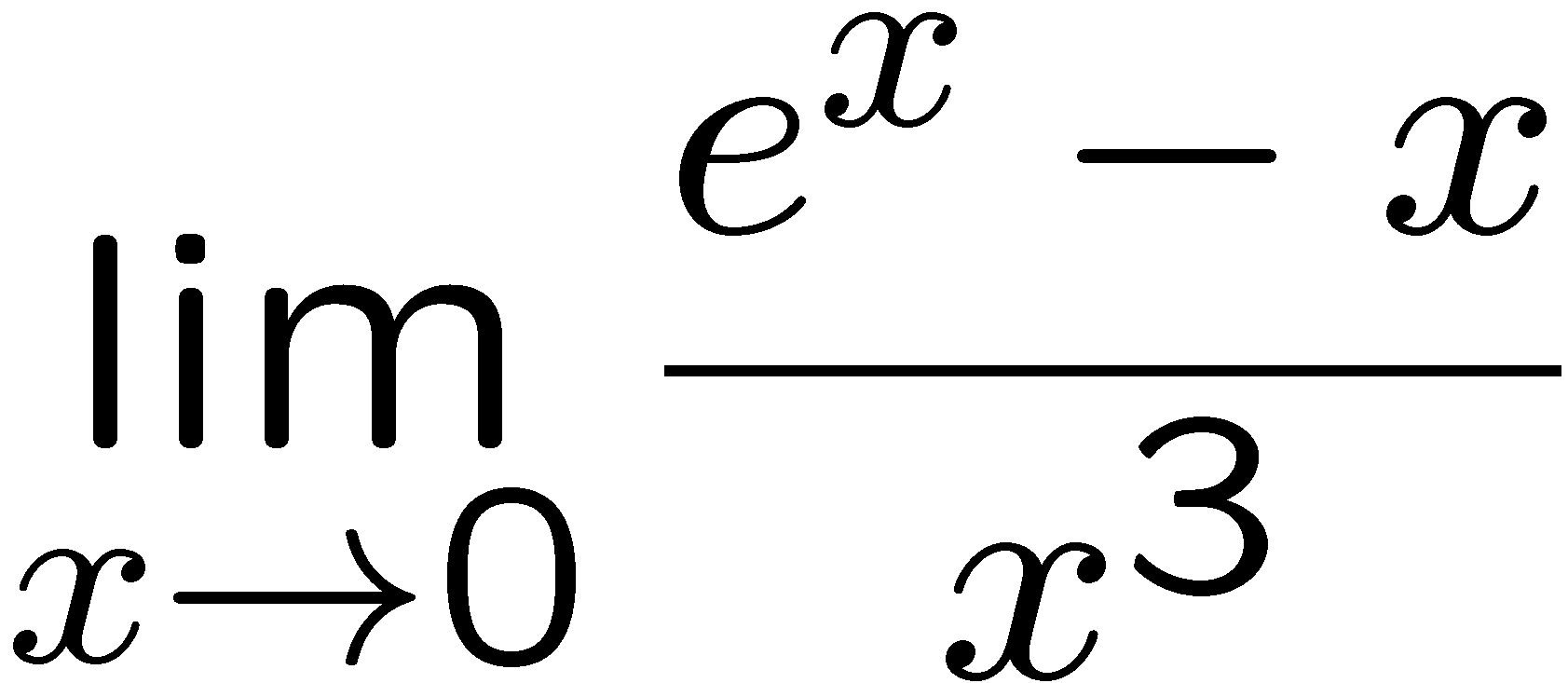 1
2
3
4
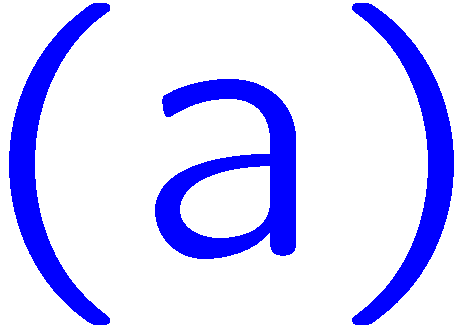 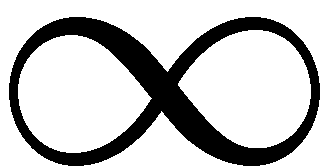 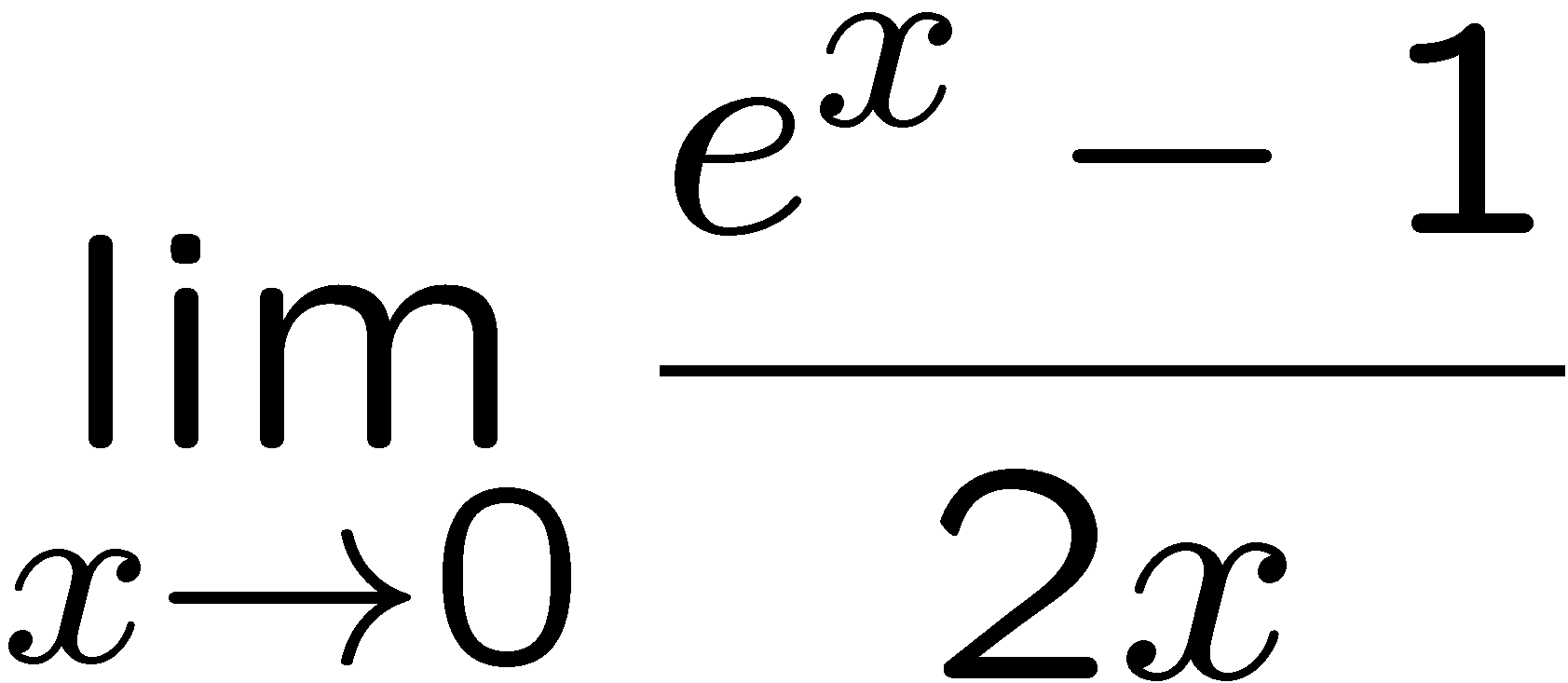 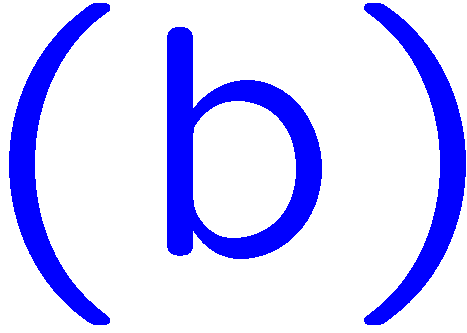 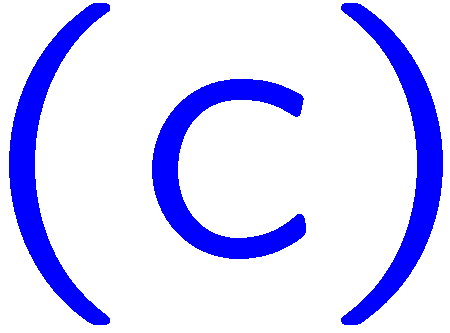 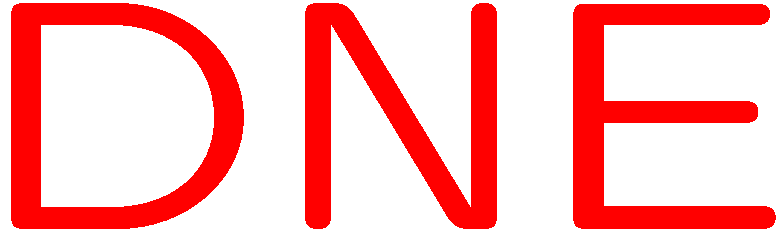 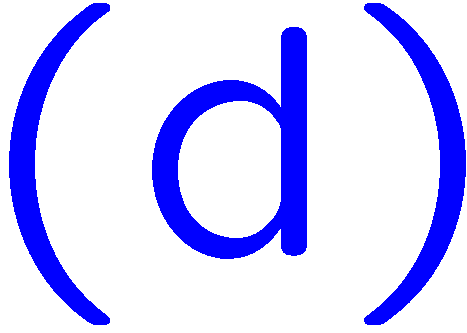 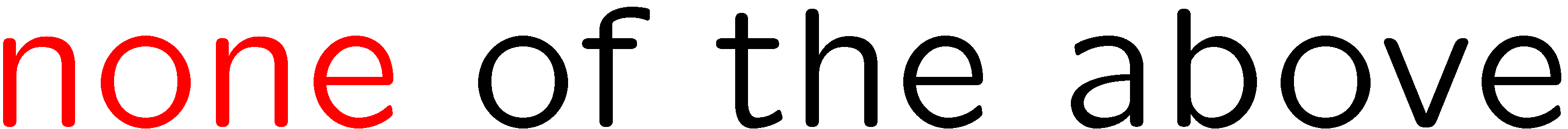 14
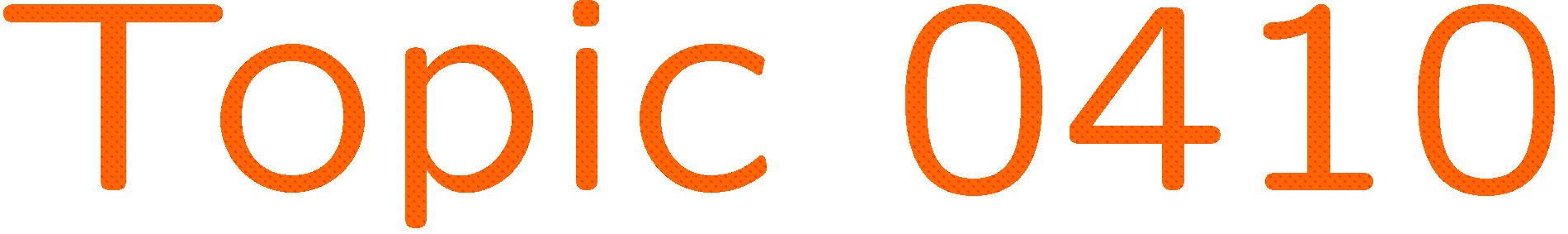 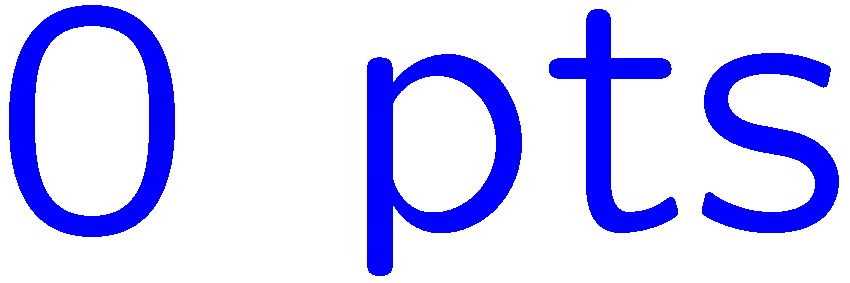 0 of 5
1+1=
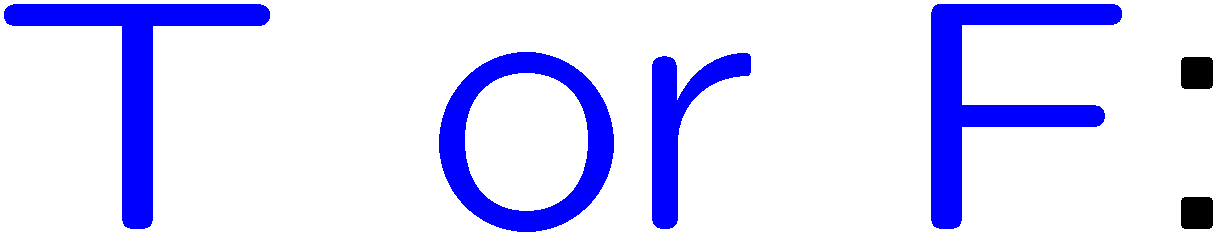 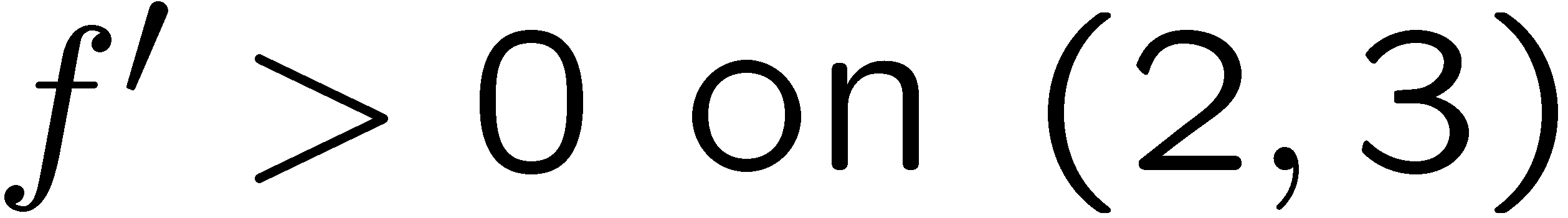 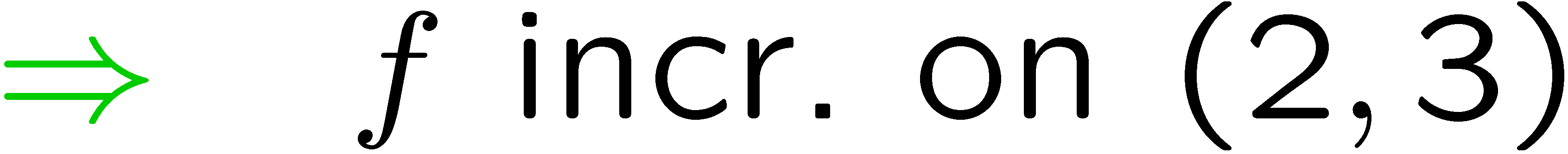 1
2
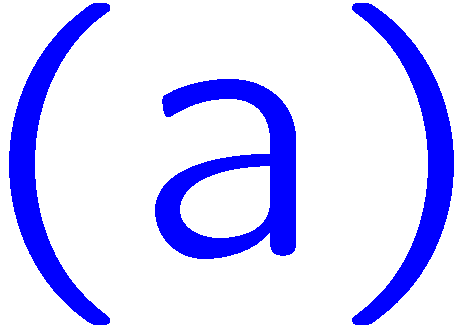 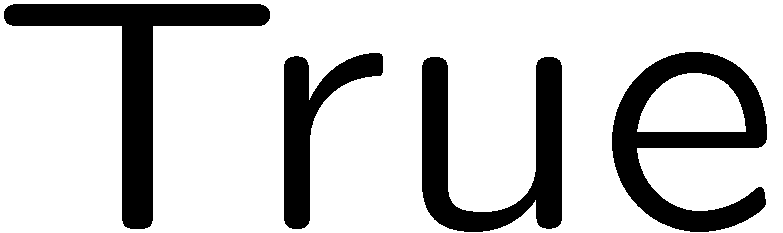 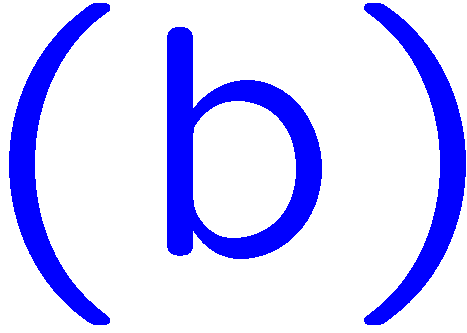 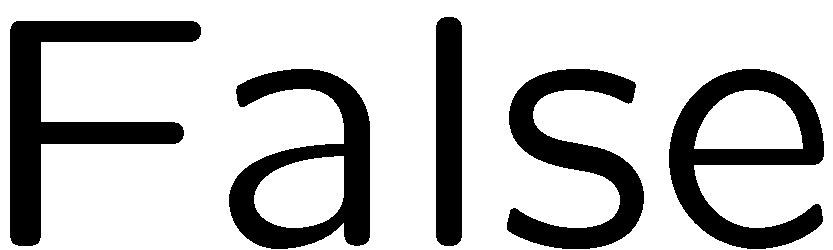 15
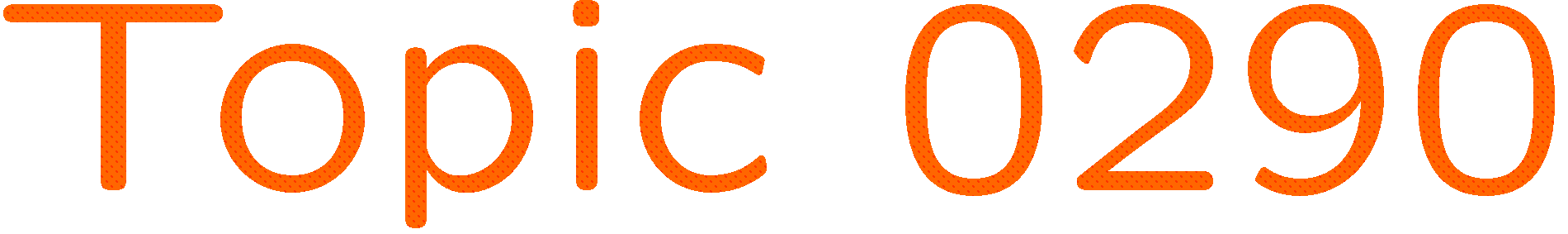 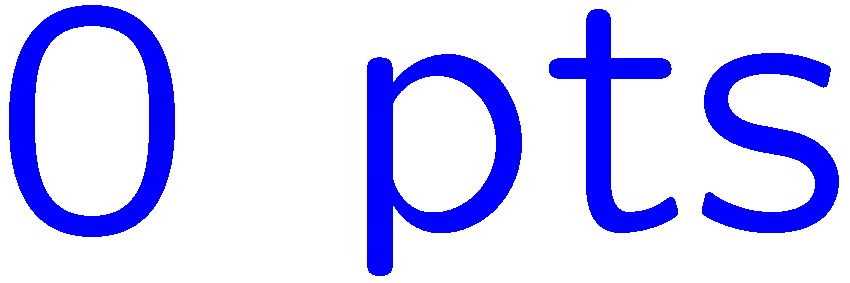 0 of 5
1+1=
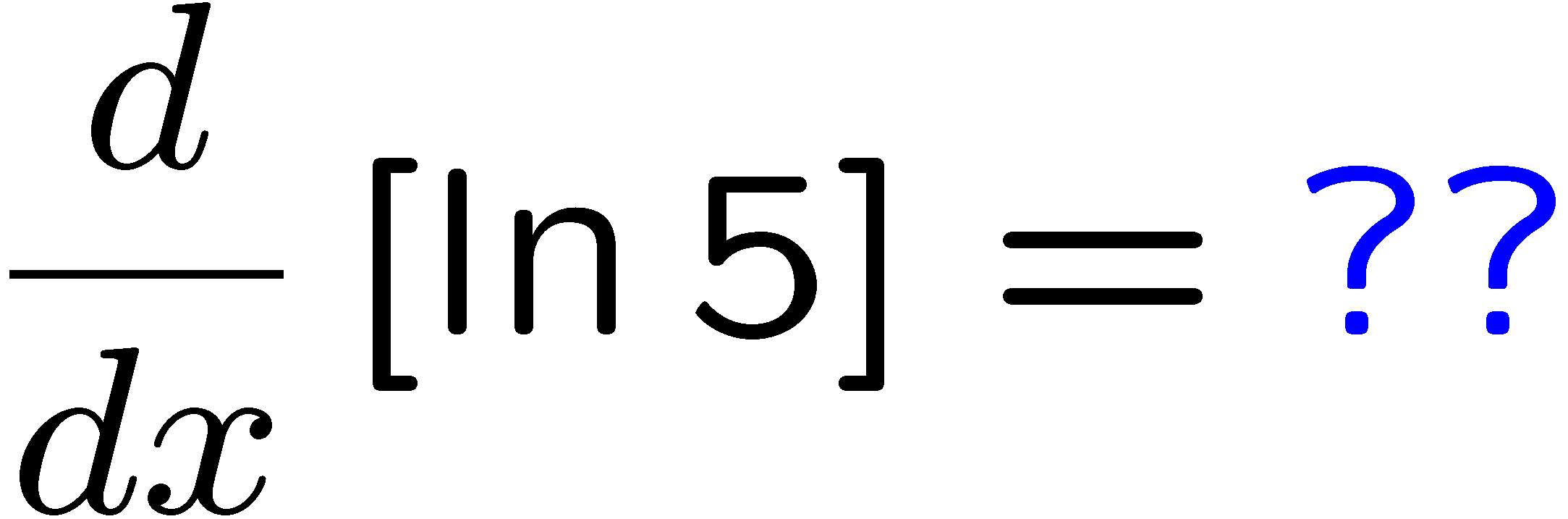 1
2
3
4
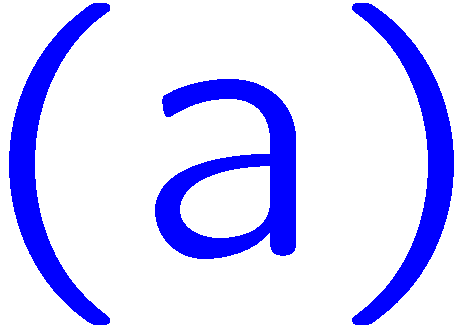 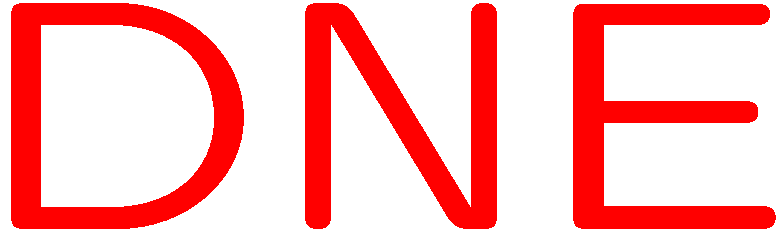 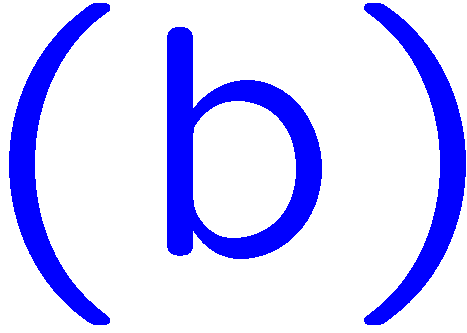 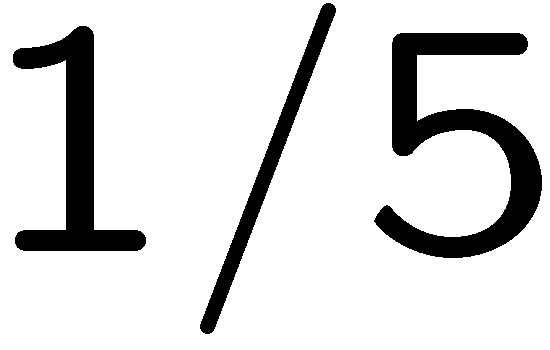 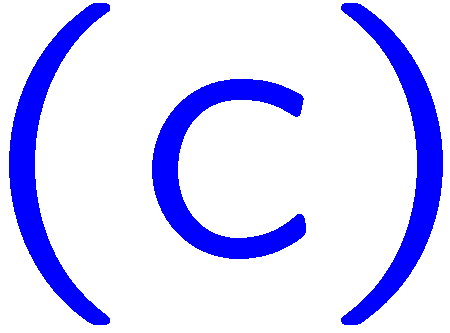 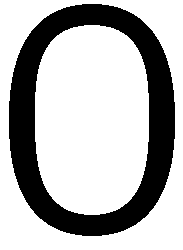 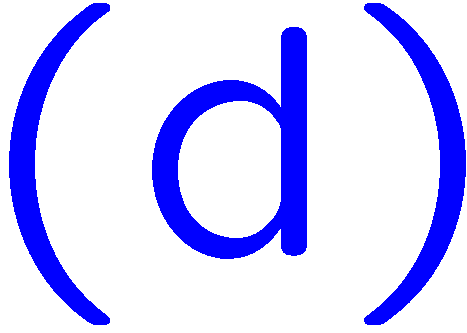 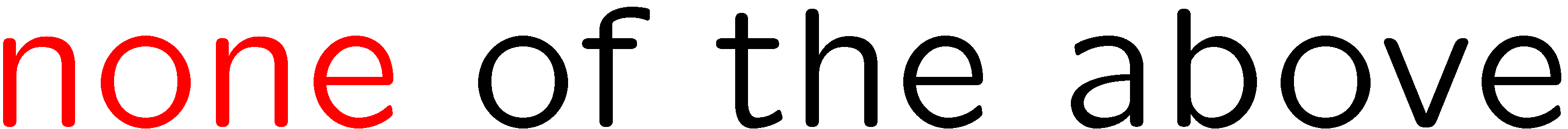 16
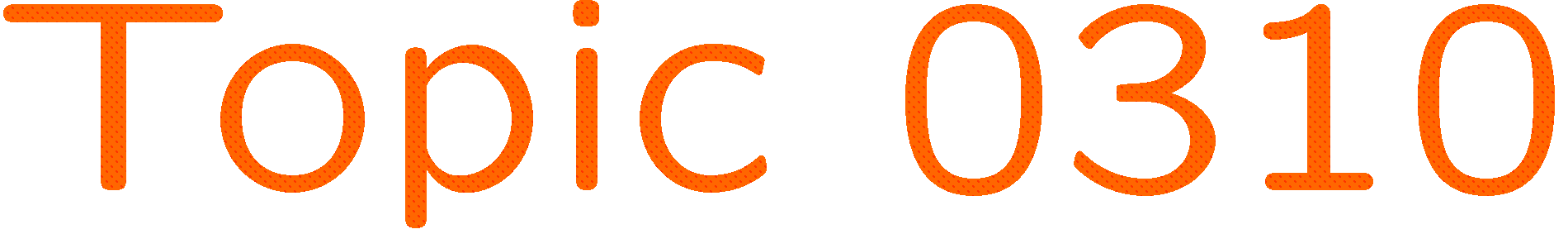 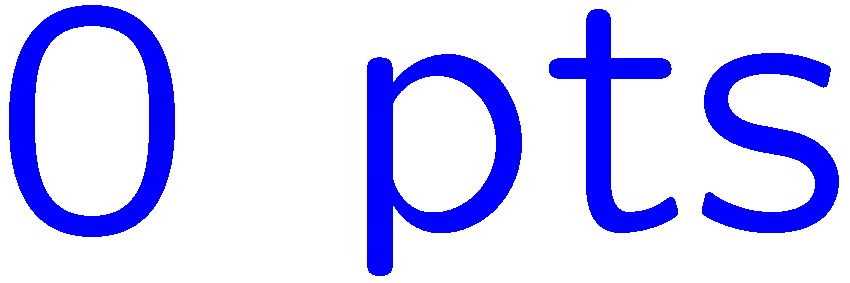 0 of 5
1+1=
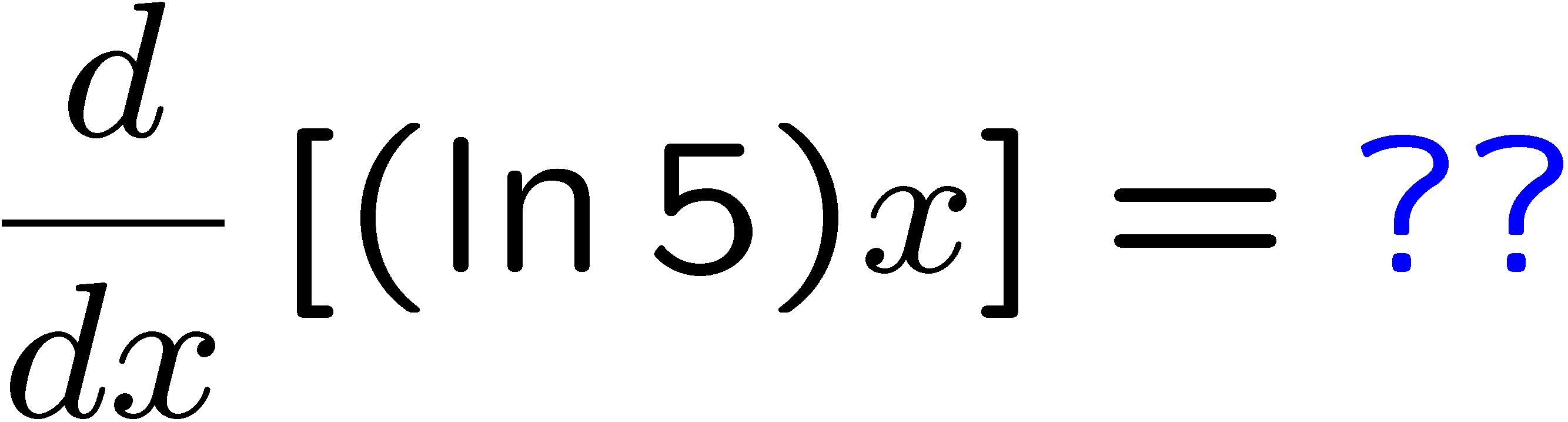 1
2
3
4
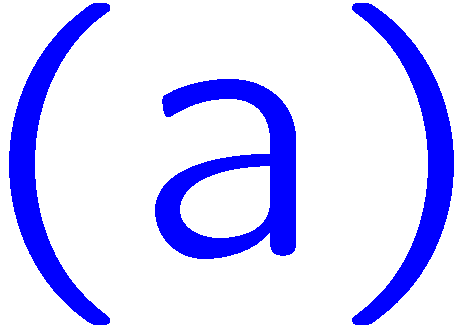 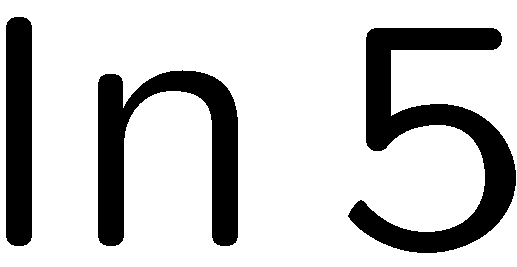 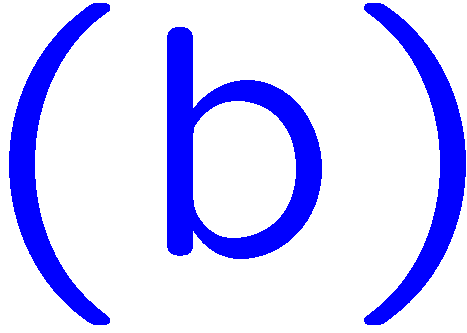 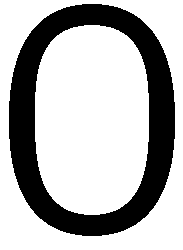 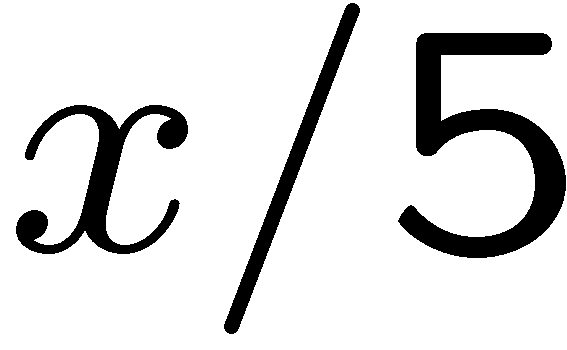 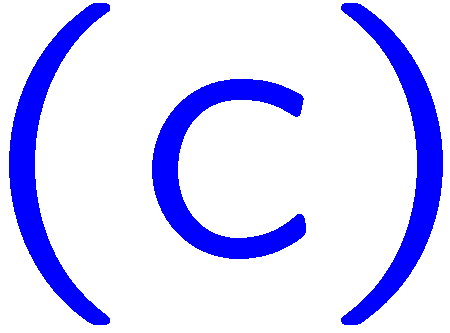 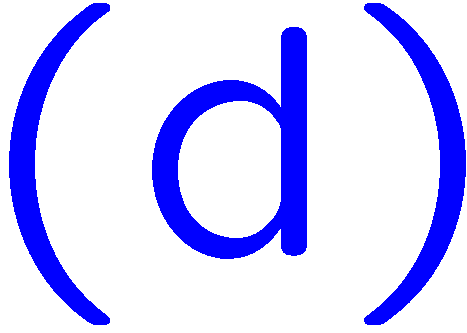 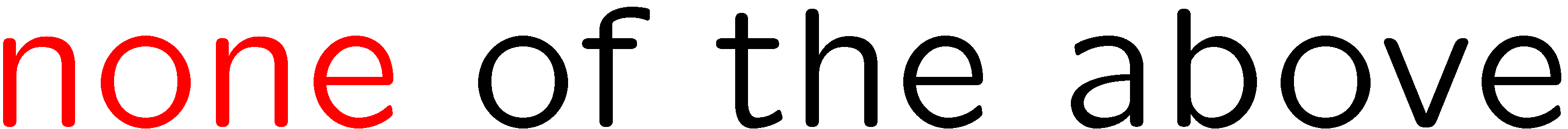 17
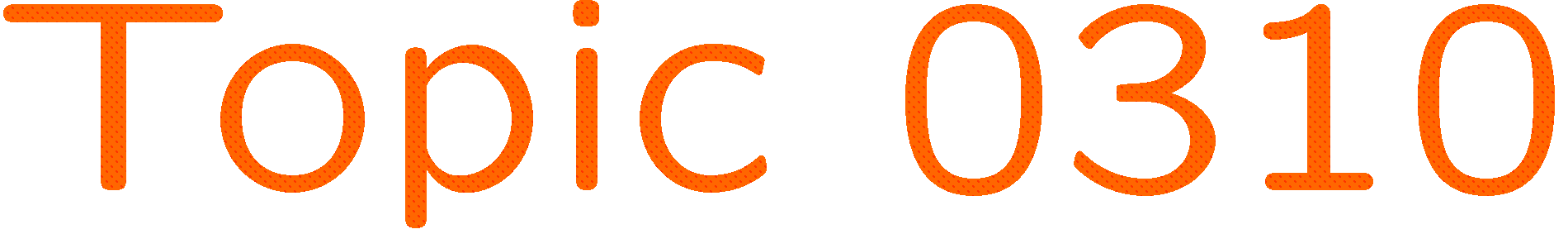 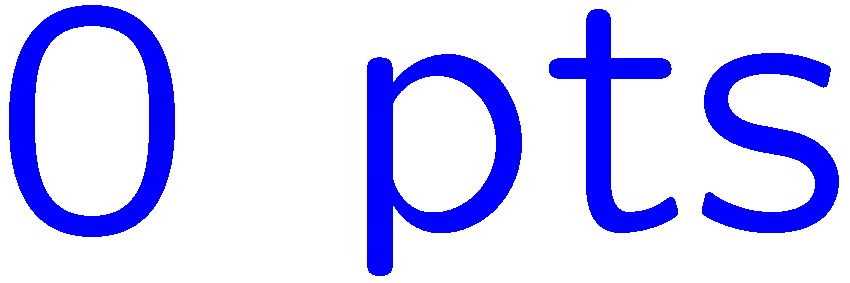 0 of 5
1+1=
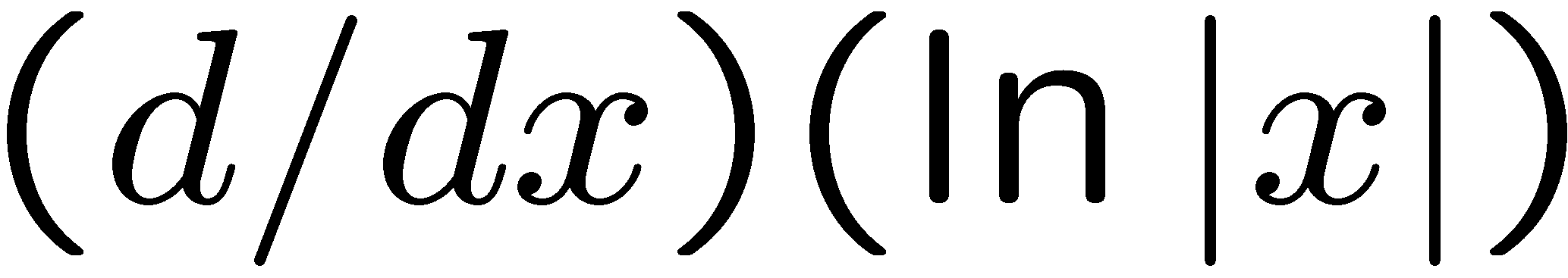 1
2
3
4
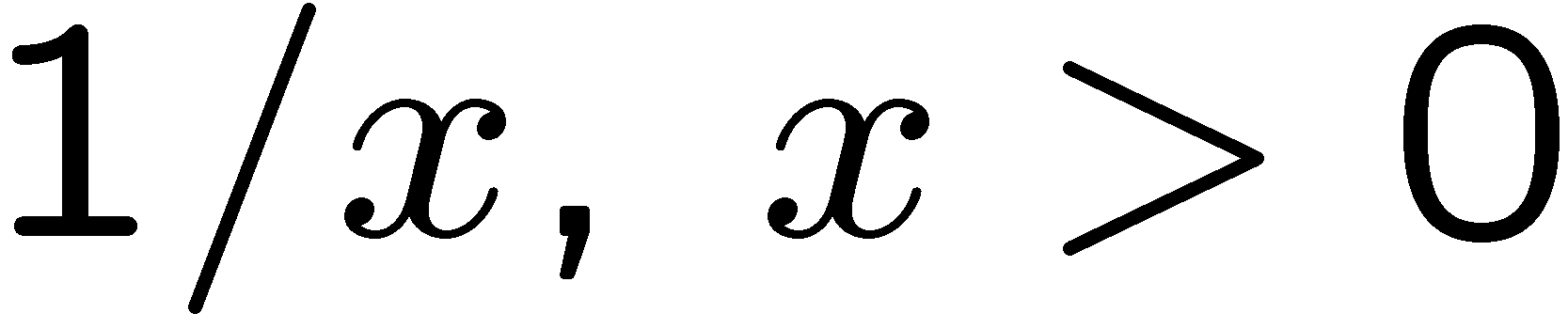 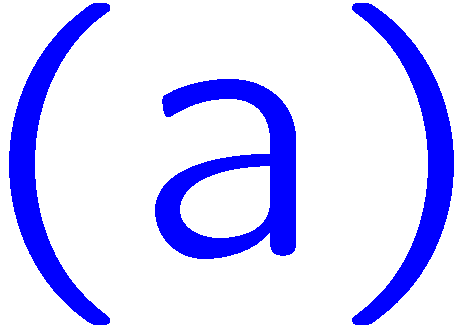 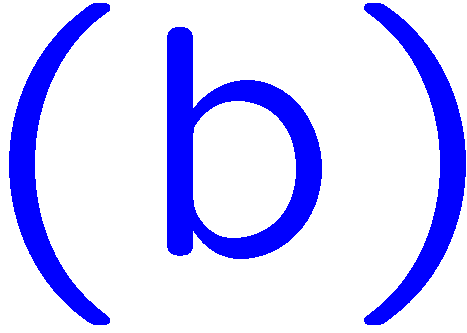 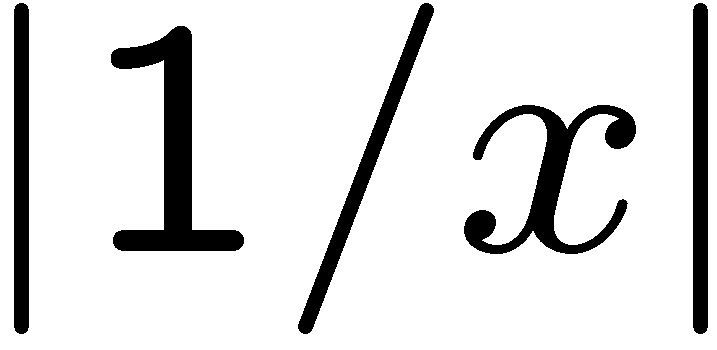 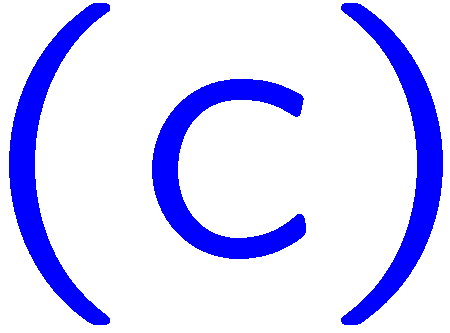 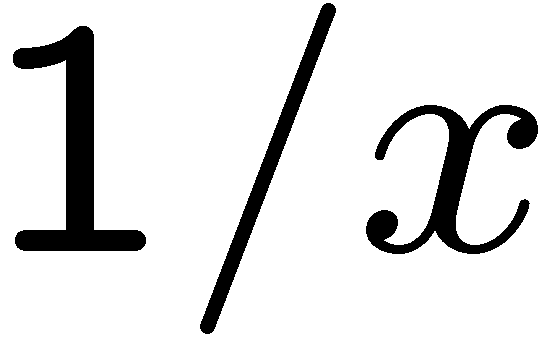 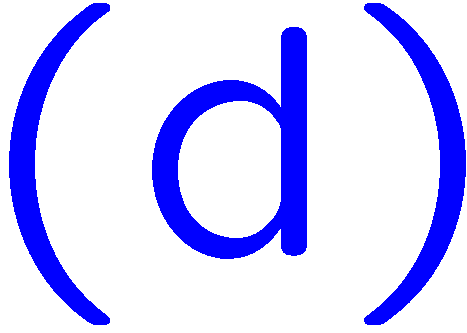 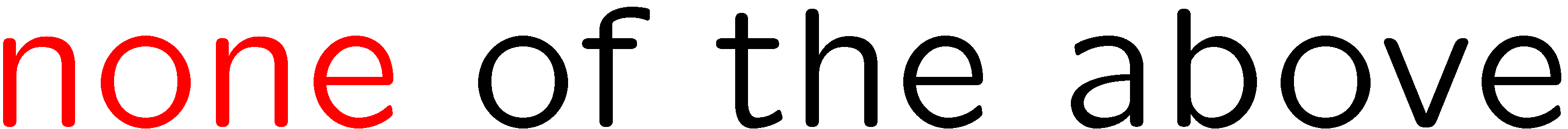 18
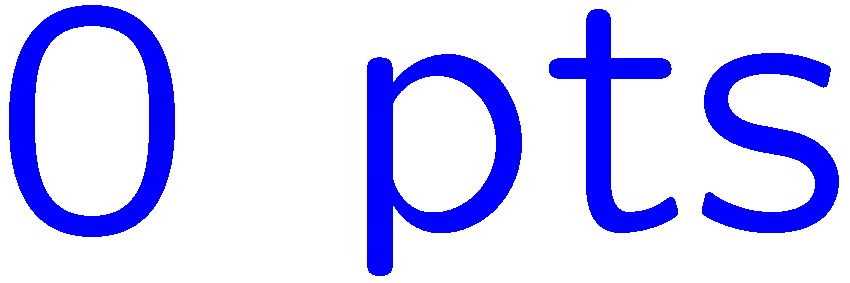 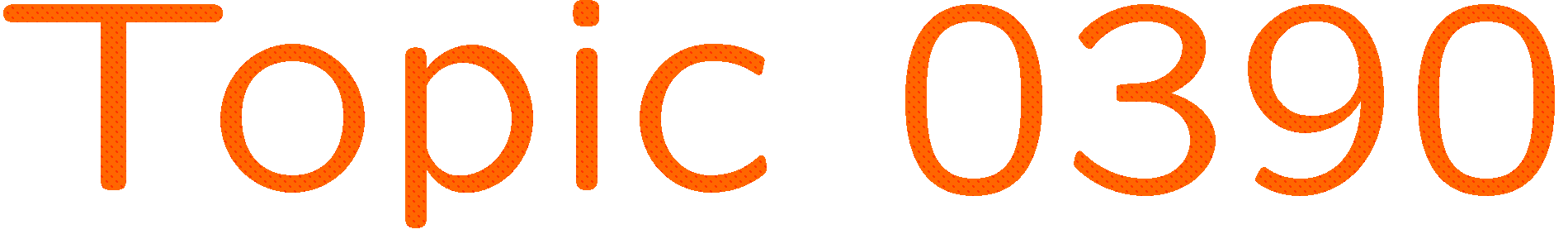 0 of 5
1+1=
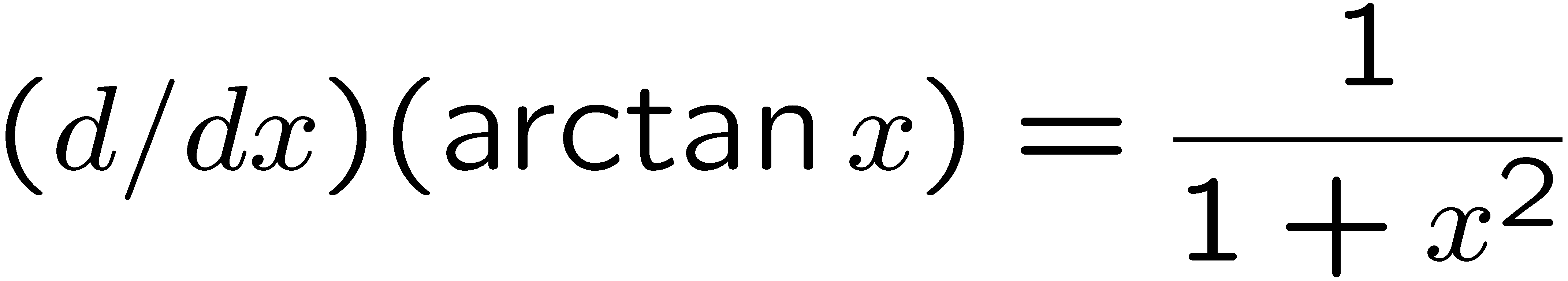 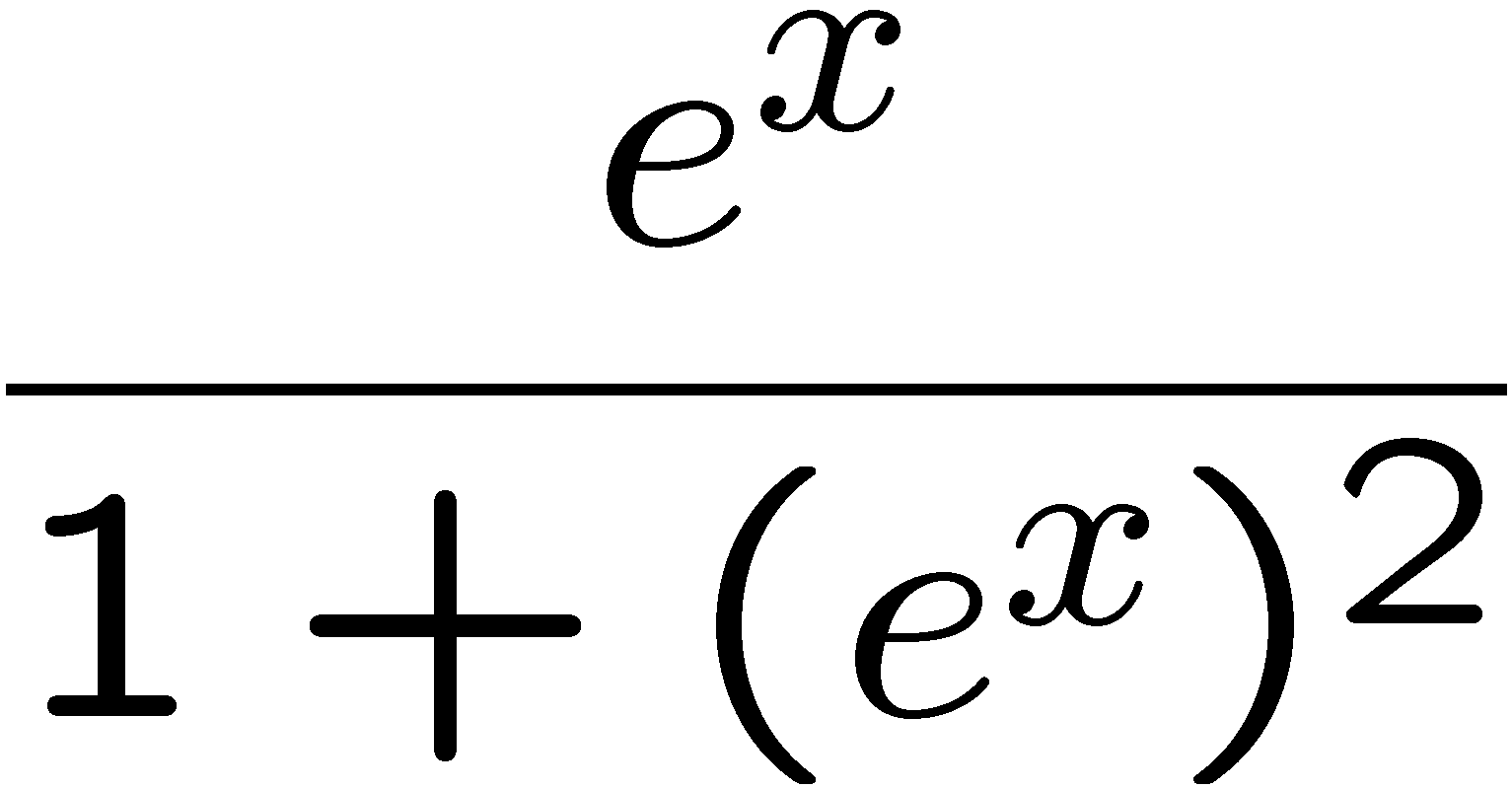 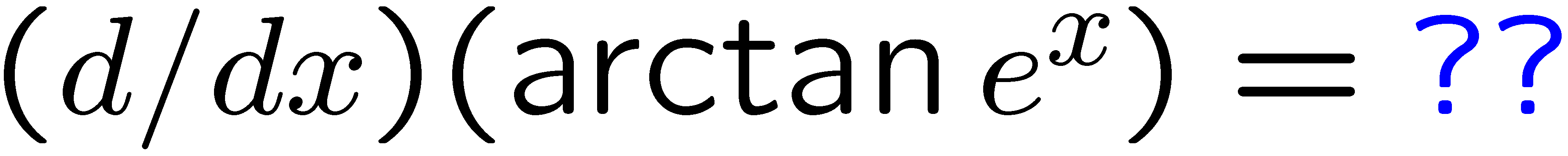 1
2
3
4
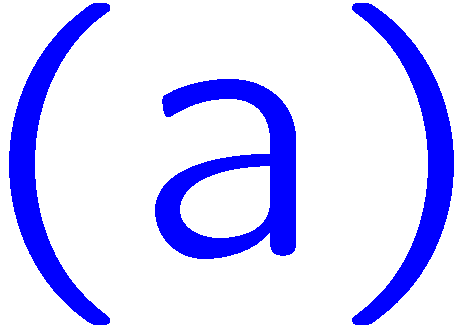 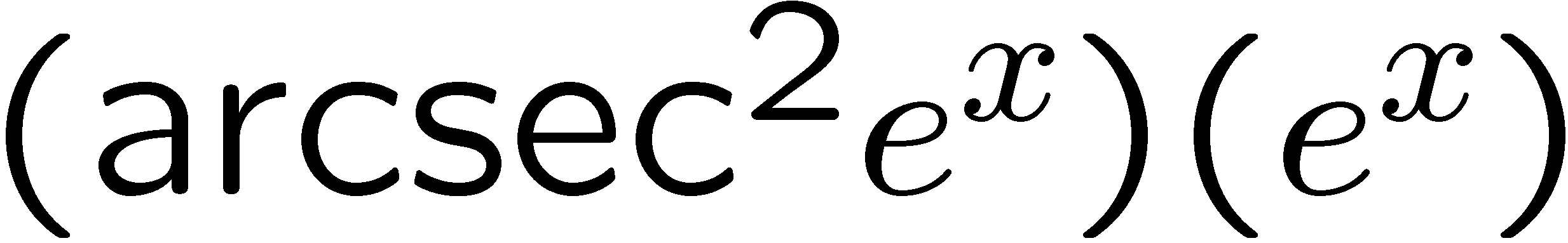 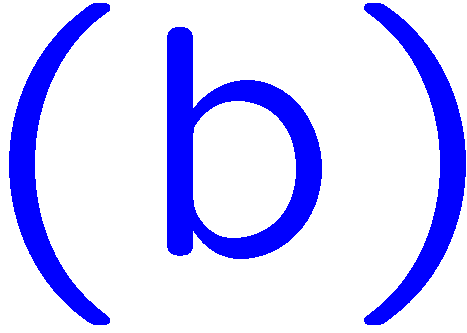 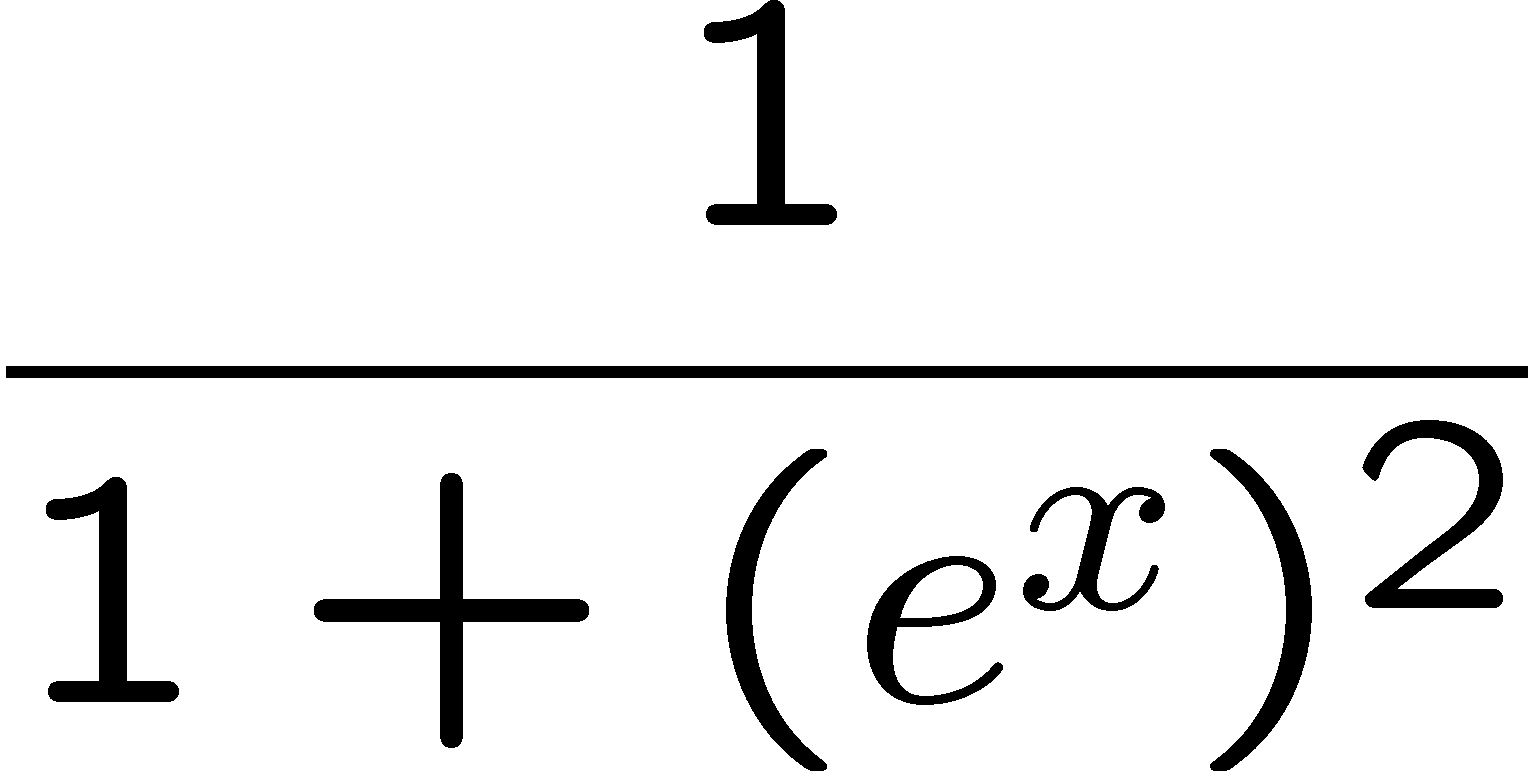 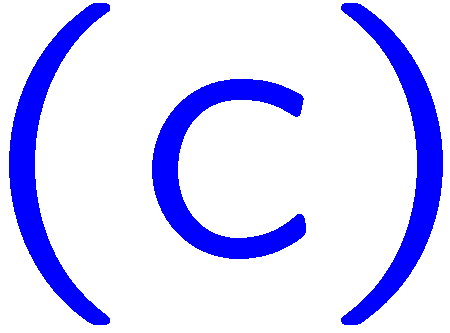 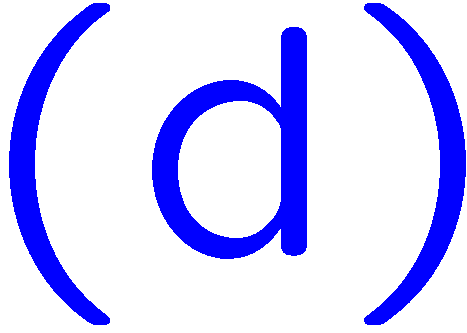 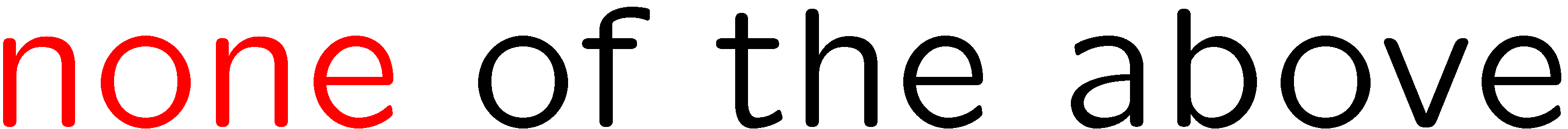 19
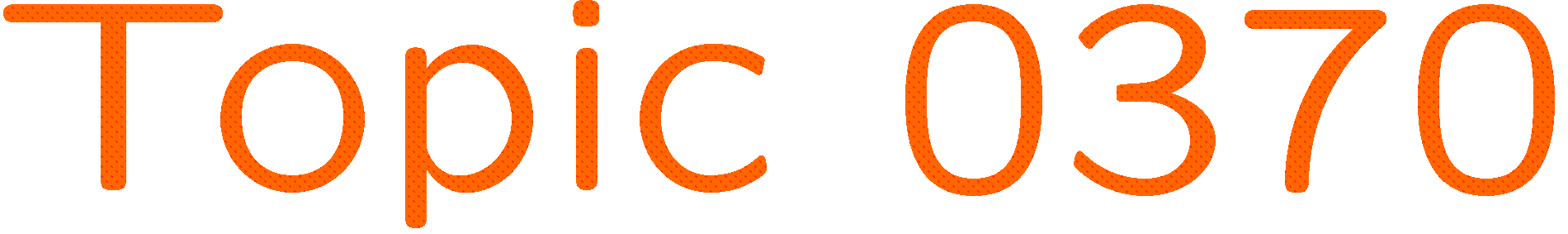 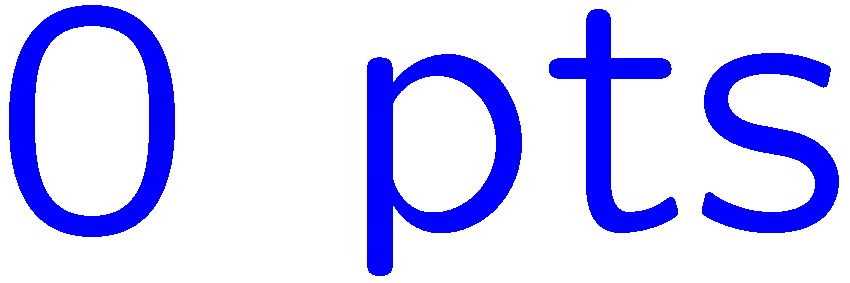 0 of 5
1+1=
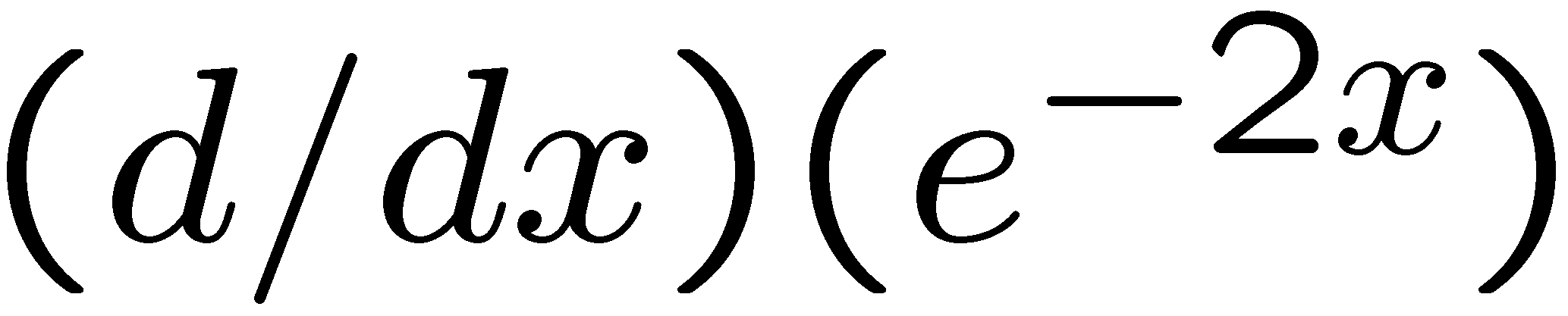 1
2
3
4
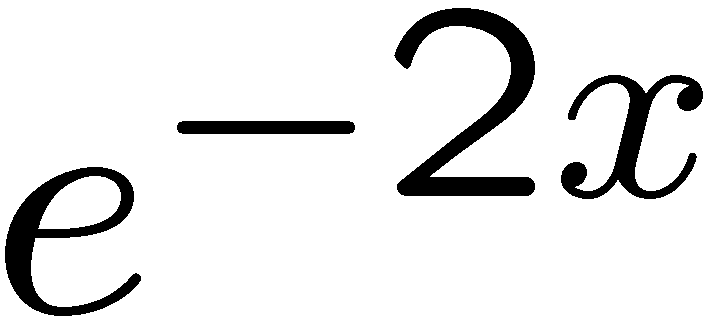 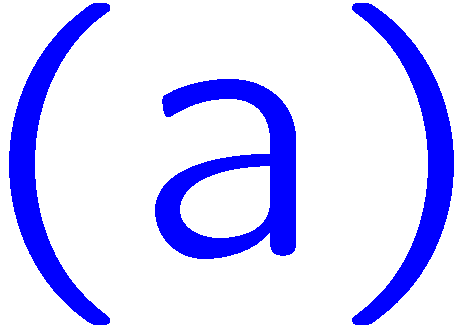 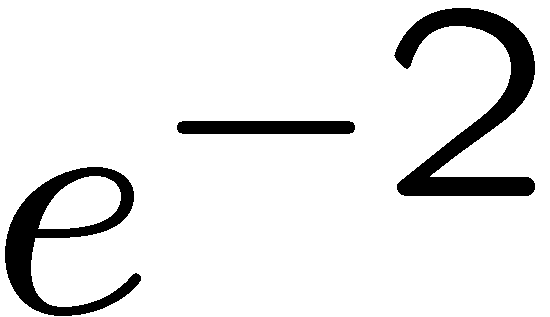 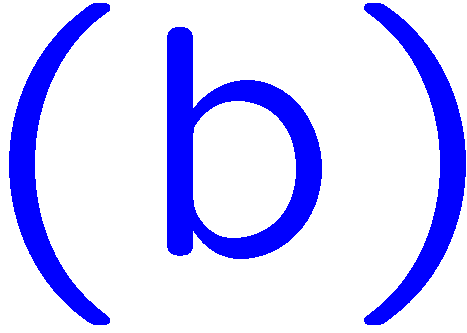 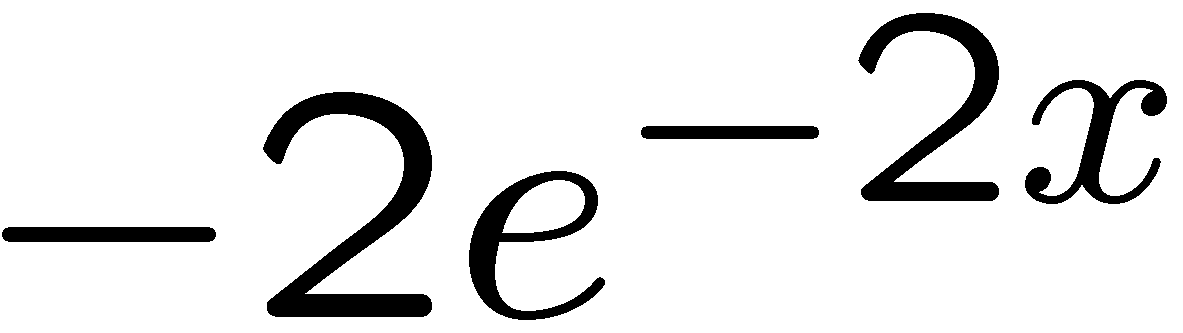 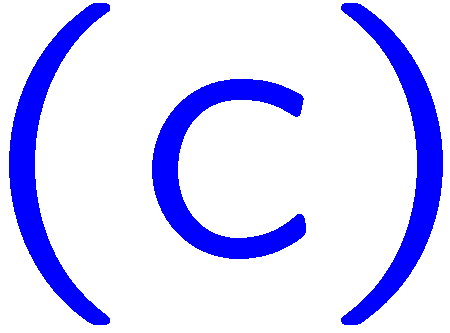 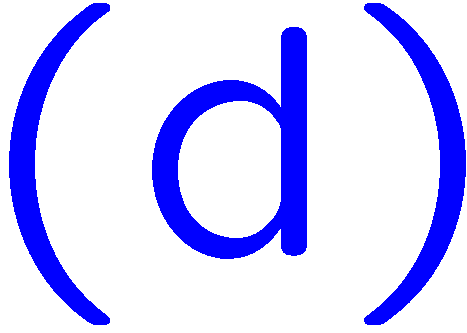 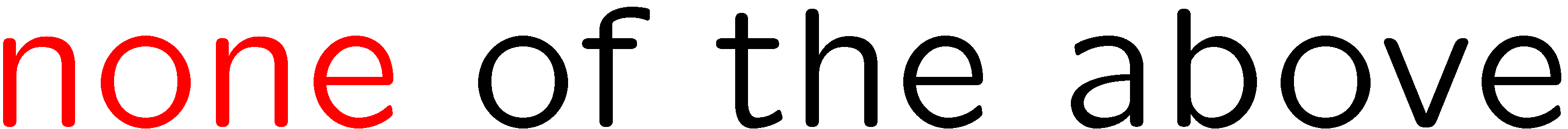 20
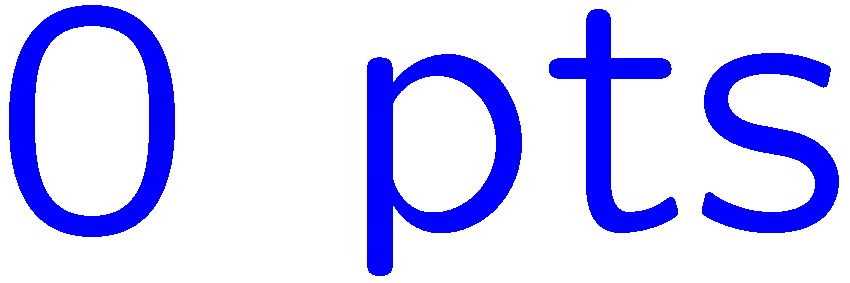 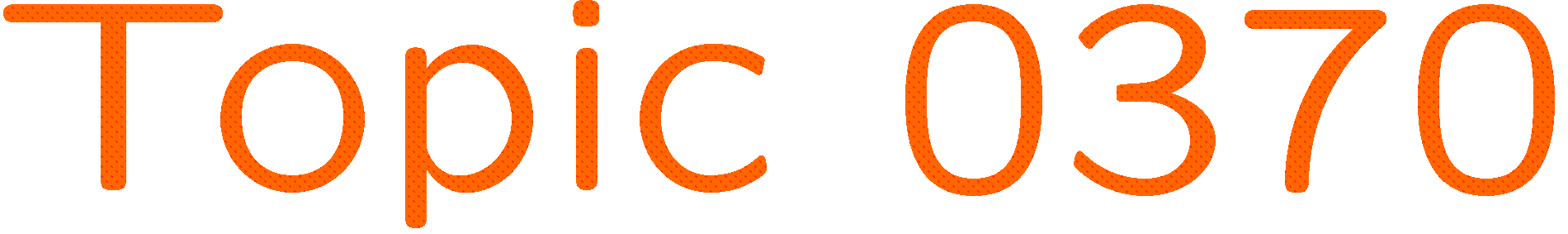 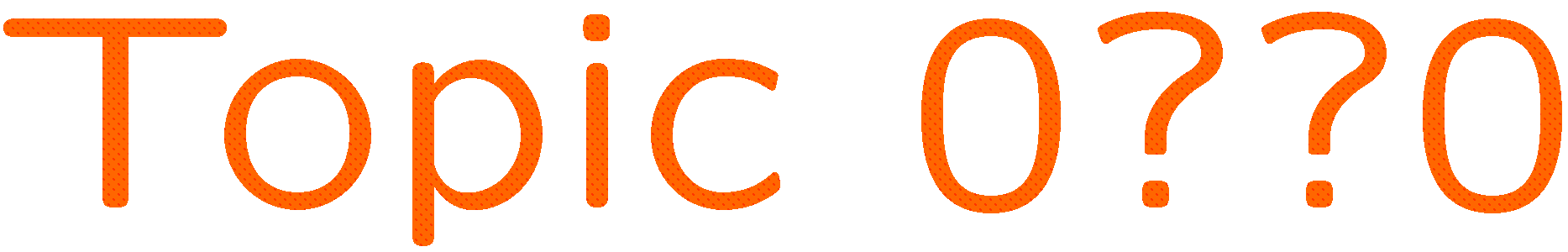 0 of 5
1+1=
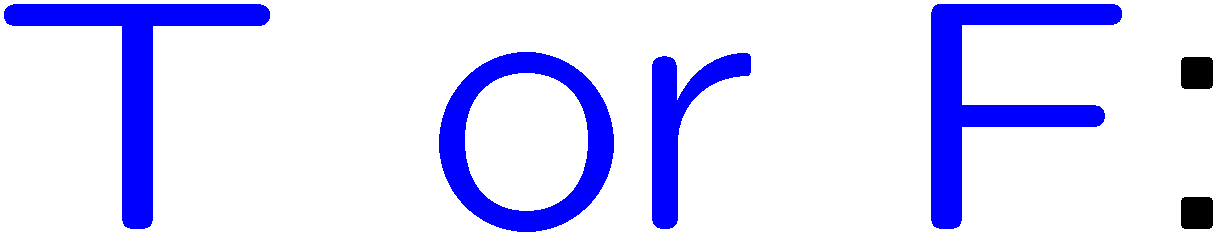 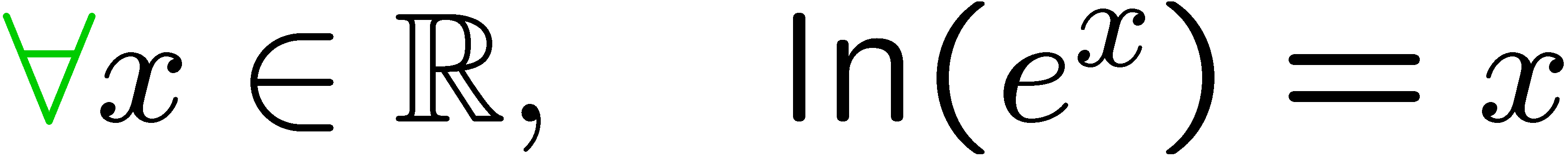 1
2
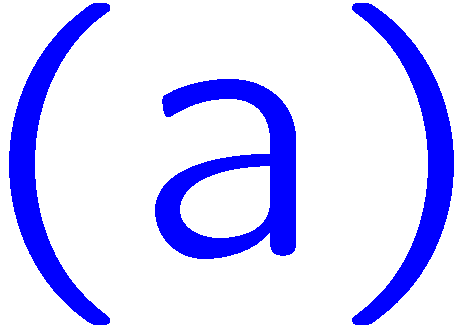 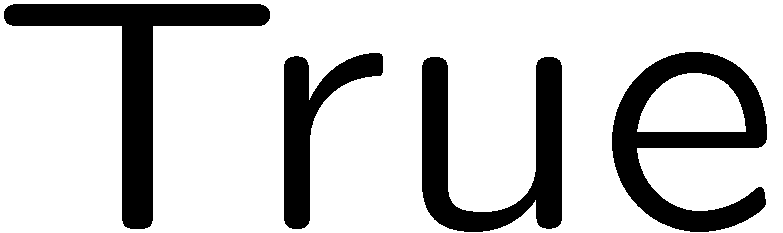 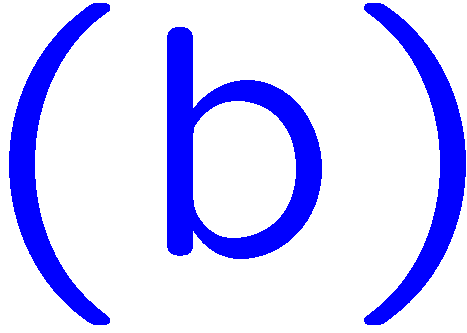 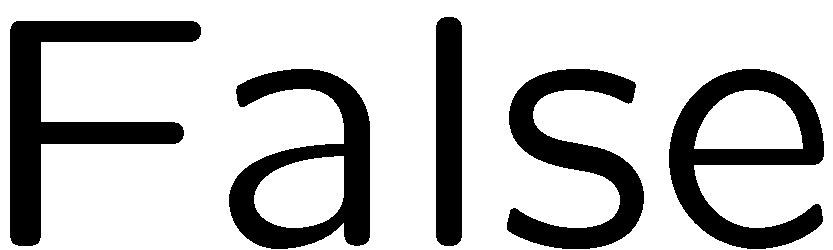 21
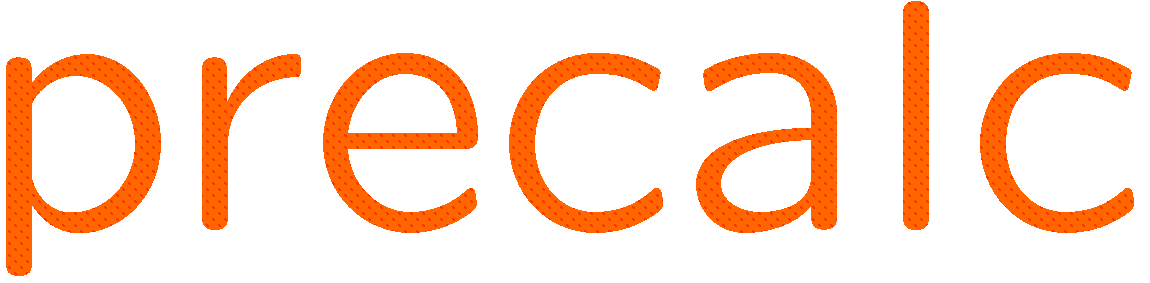 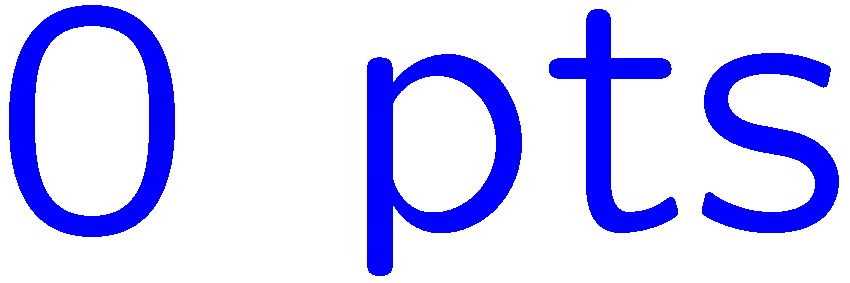 0 of 5
1+1=
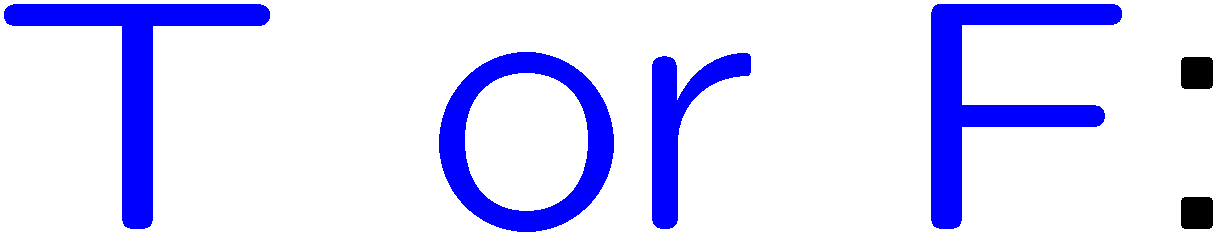 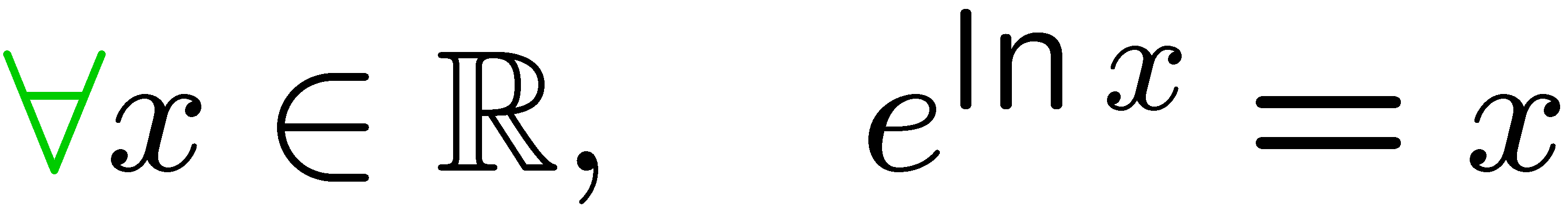 1
2
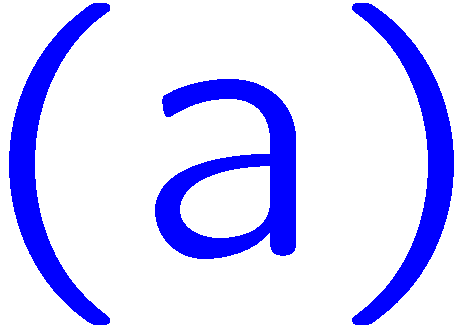 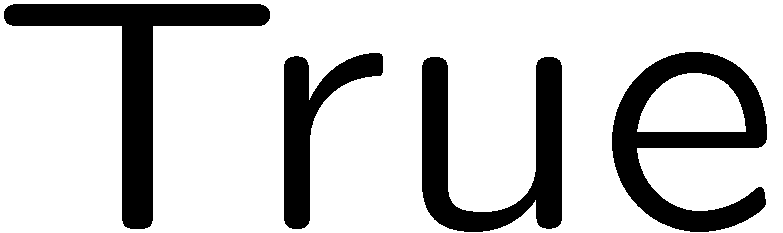 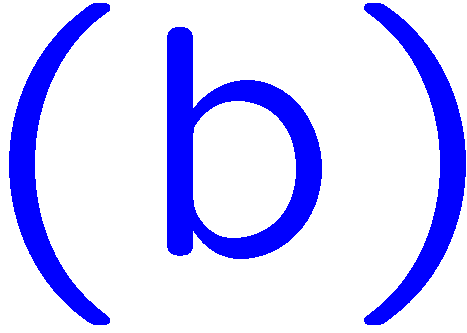 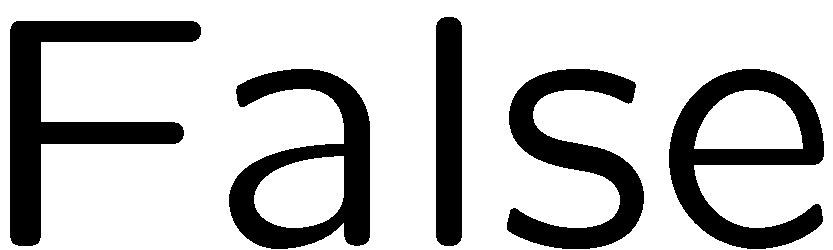 22
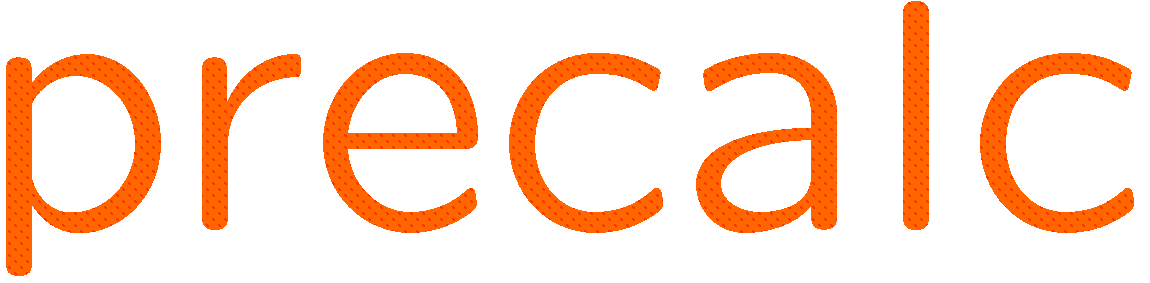 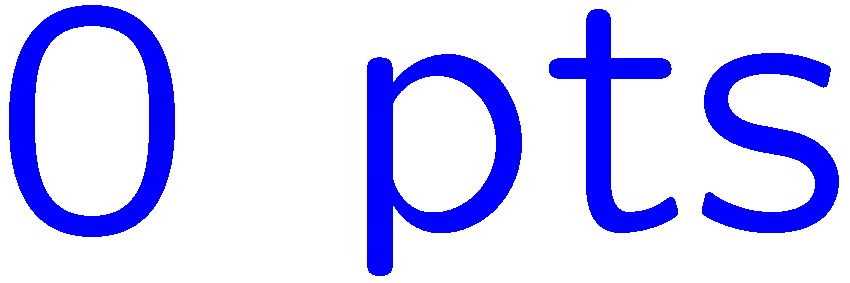 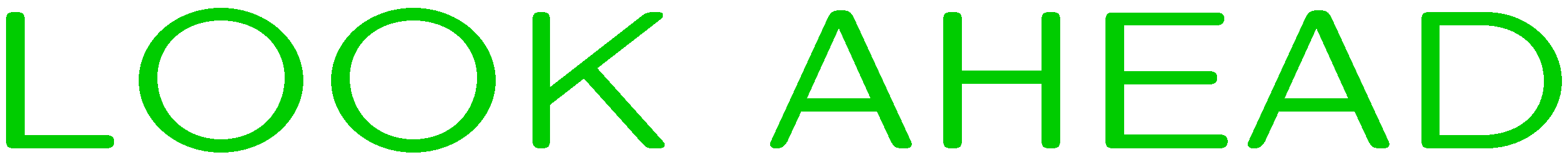 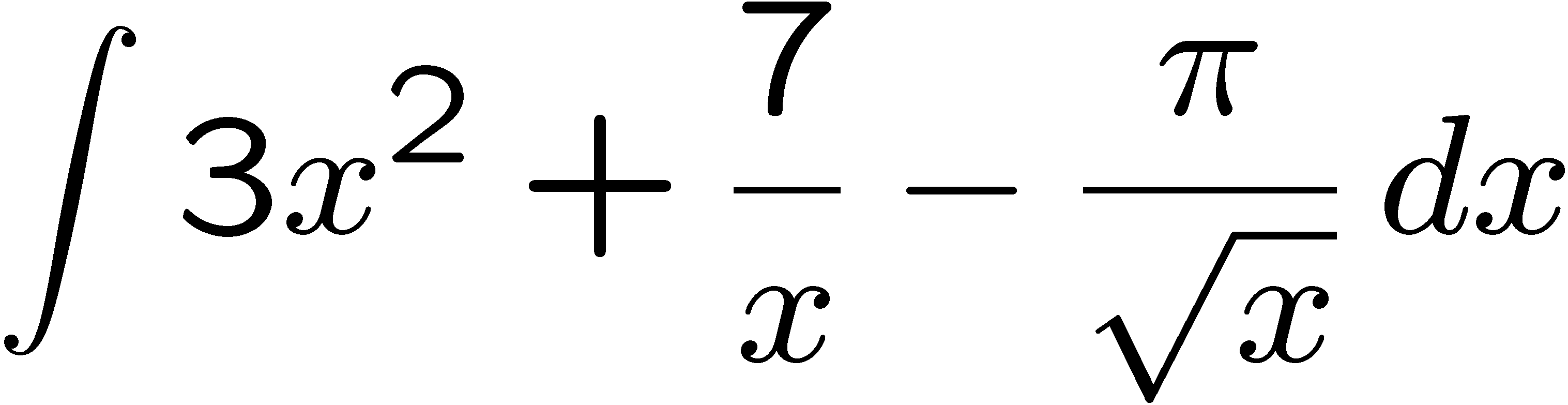 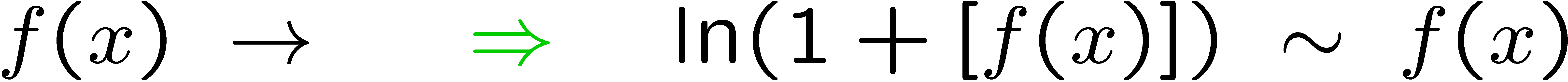 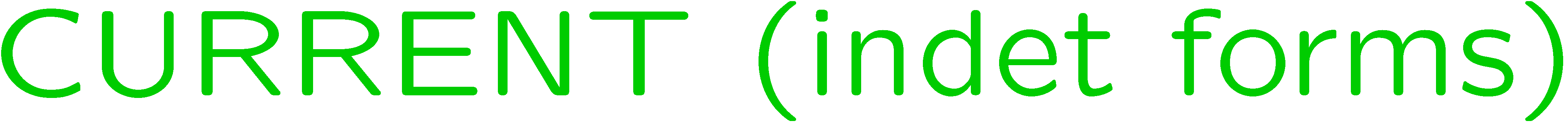 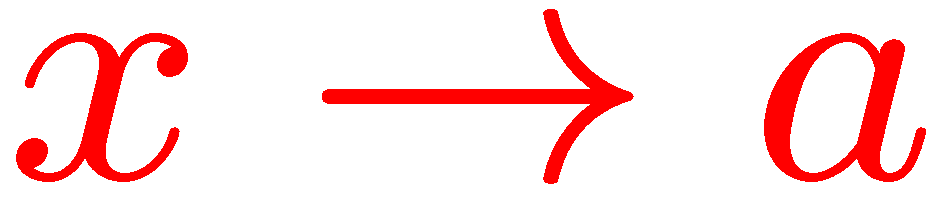 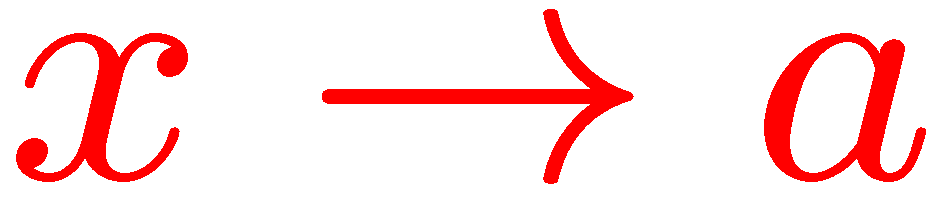 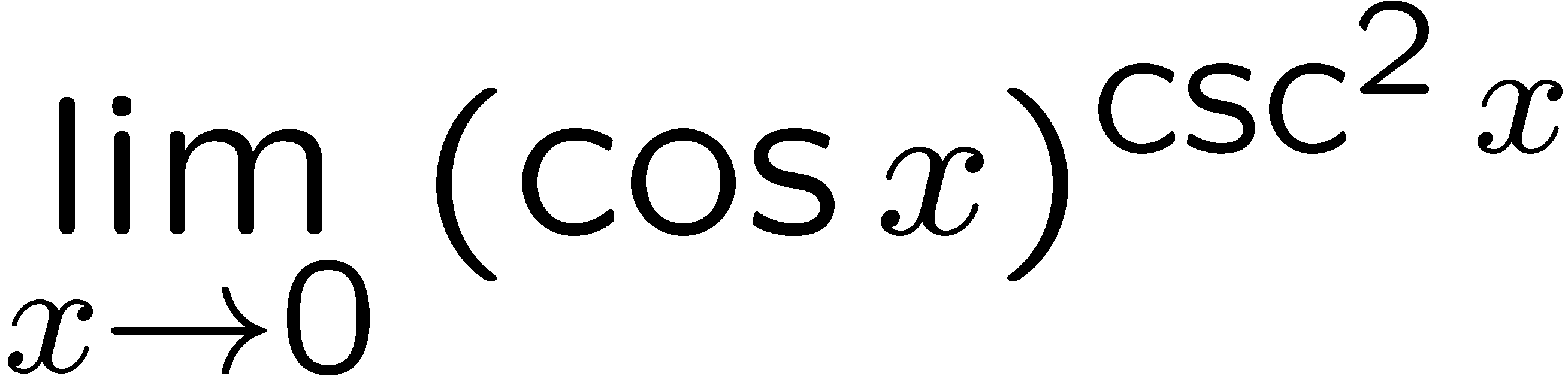 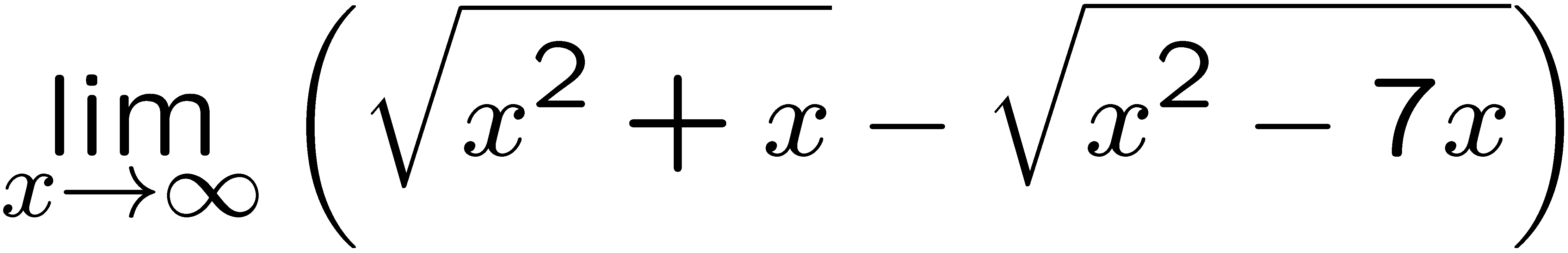 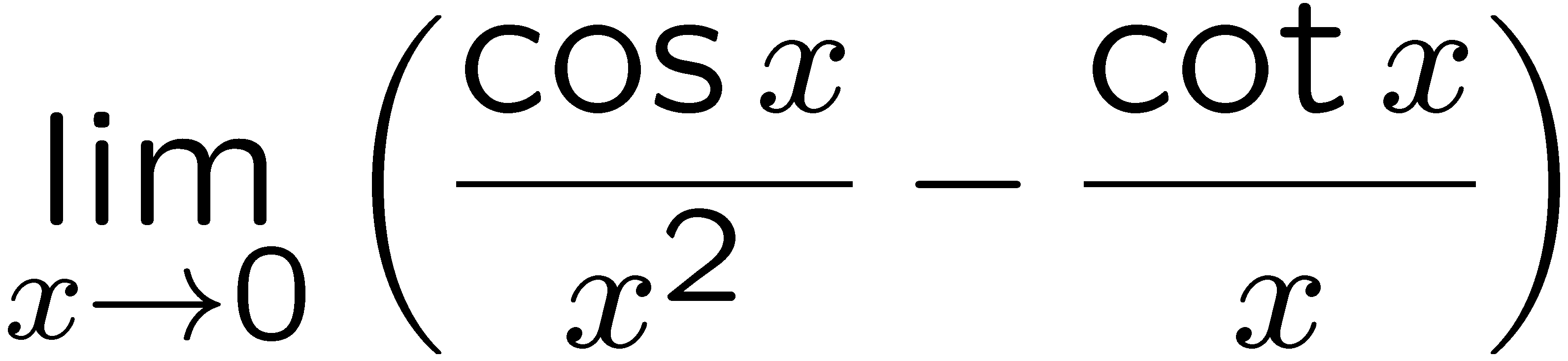 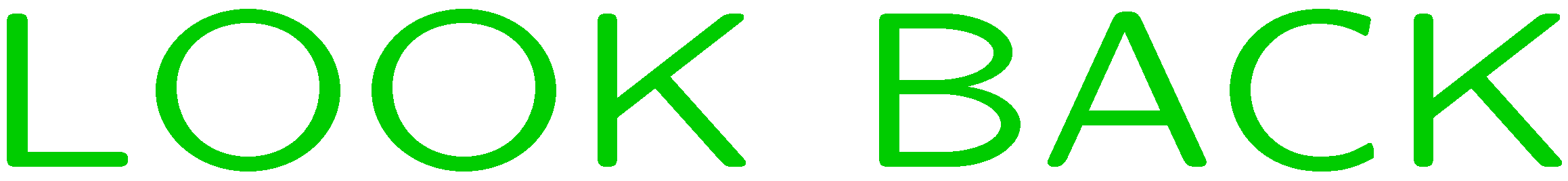 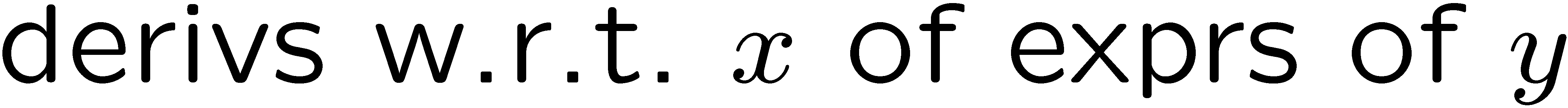 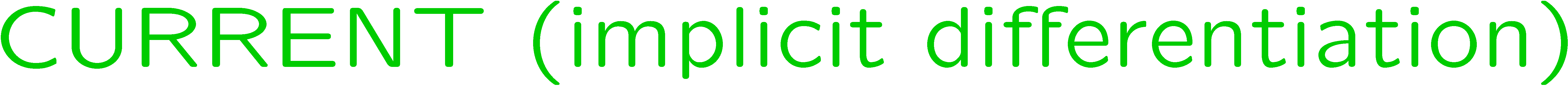 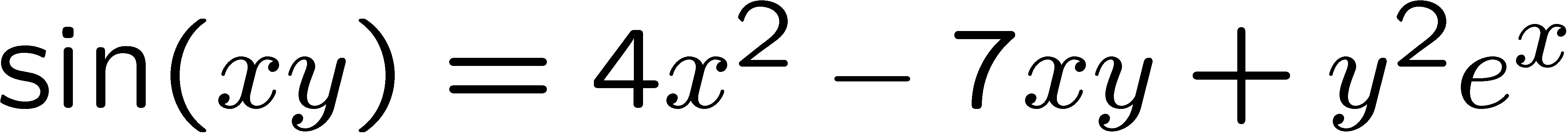 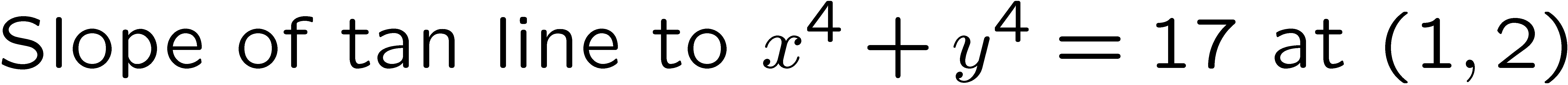 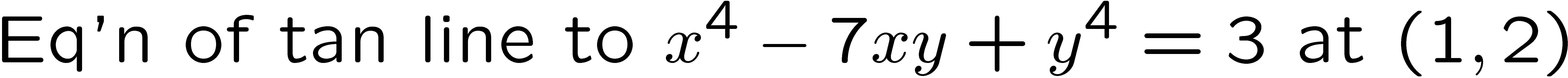 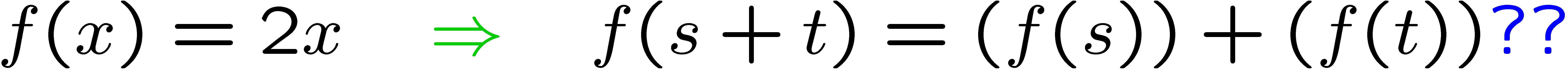 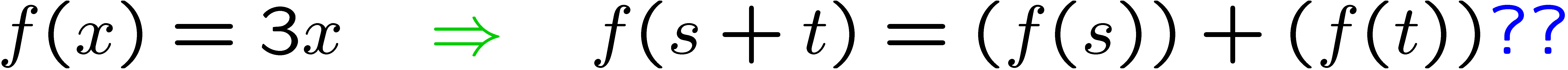 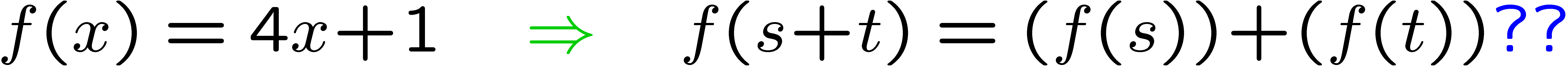 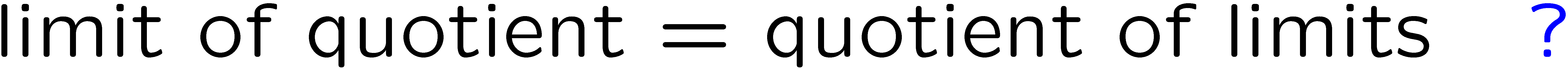 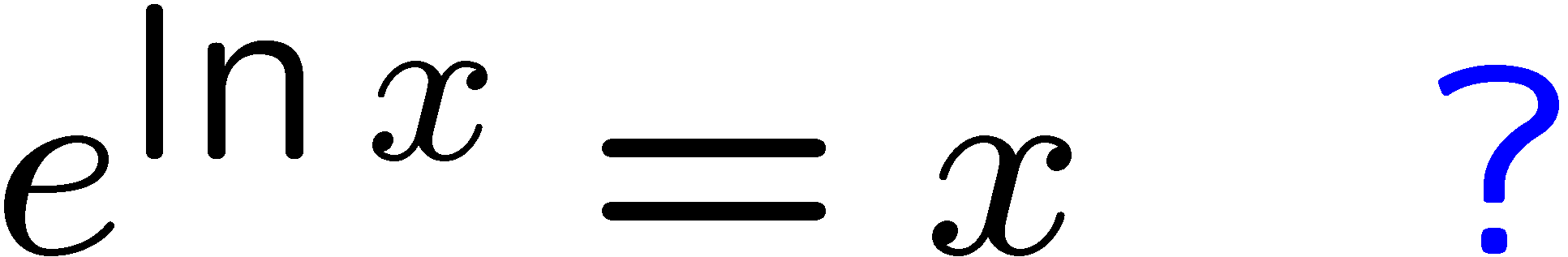 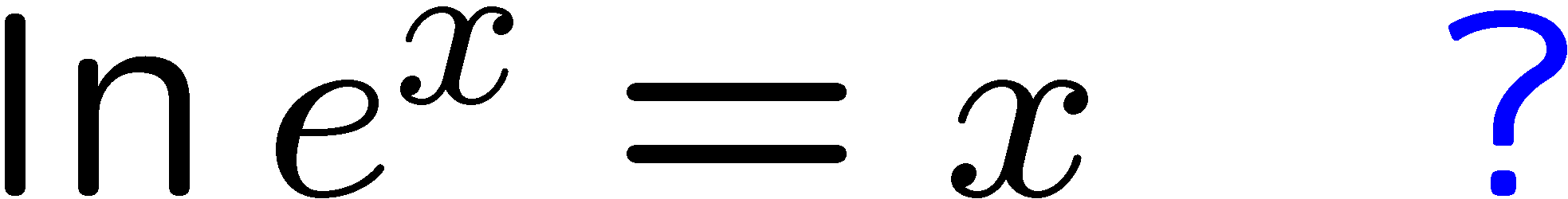 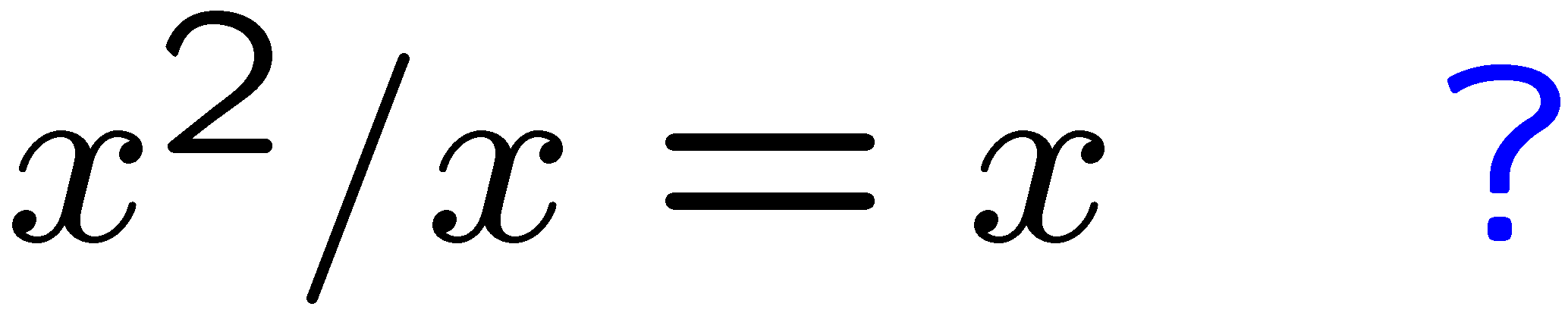 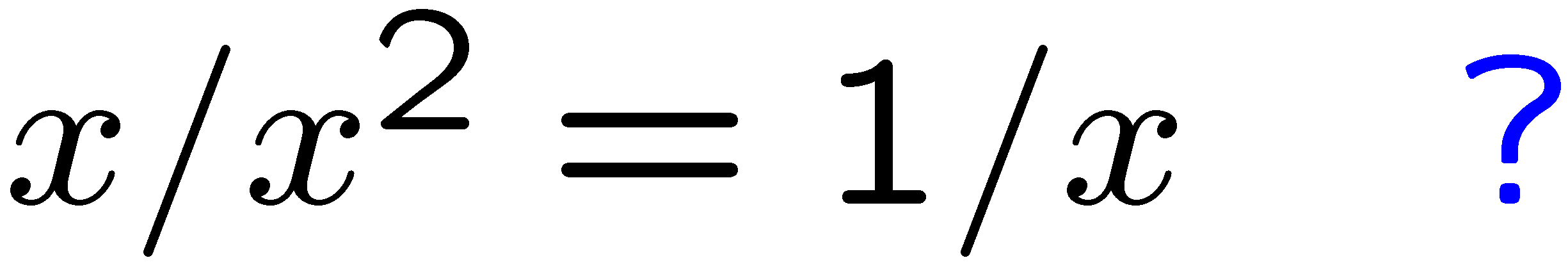 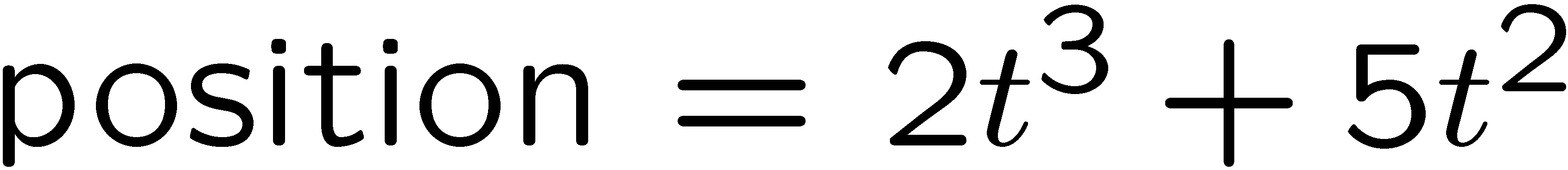 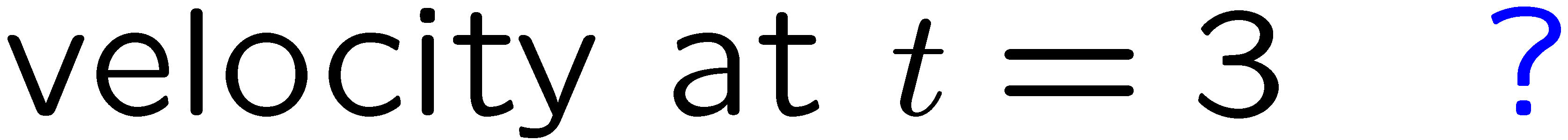 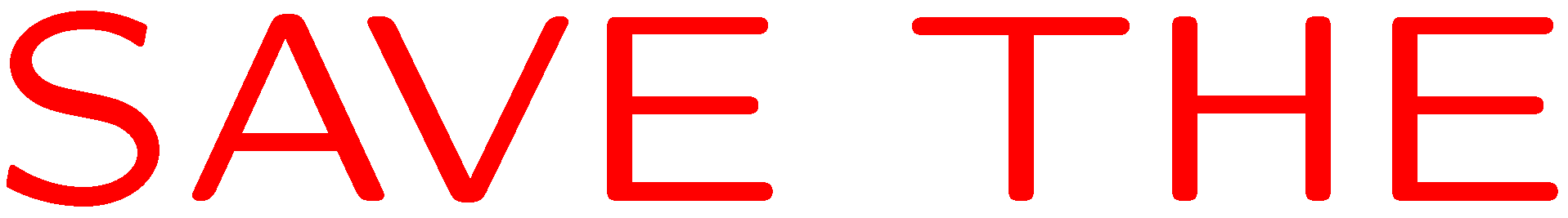 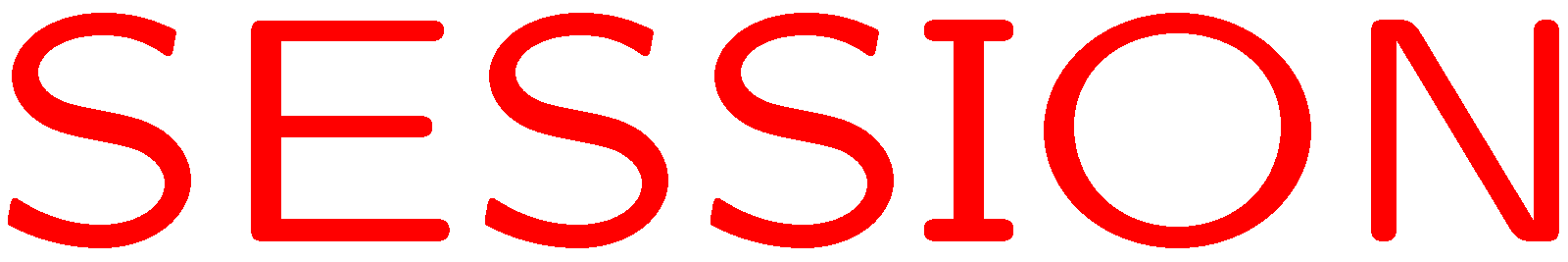 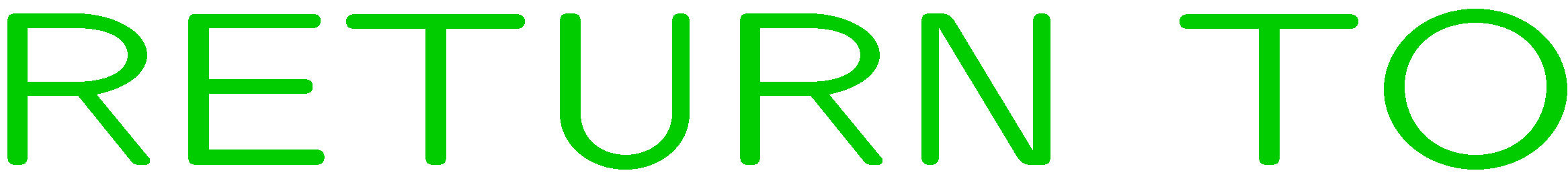 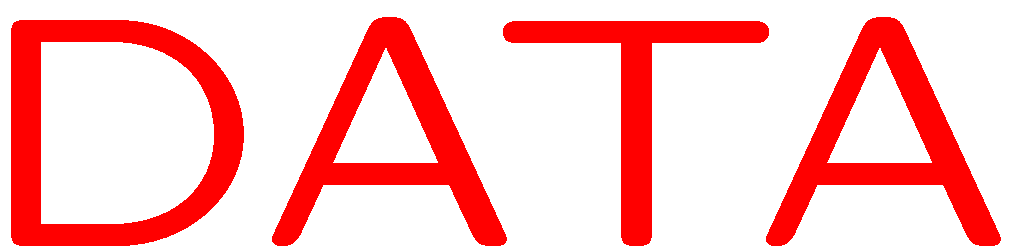 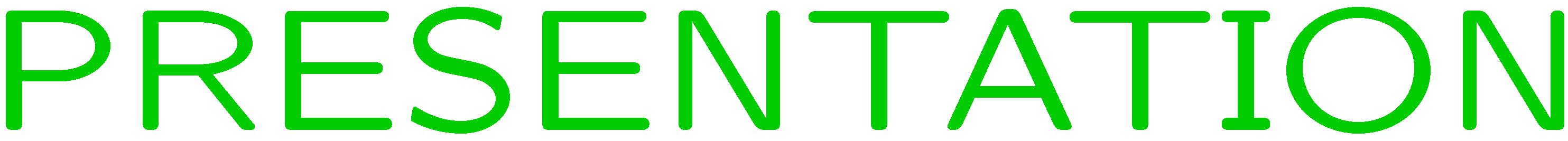